Gene-pool Optimal Mixing Evolutionary Algorithms–From Foundations to Applications
Peter A.N. Bosman
Senior Researcher at
Centrum Wiskunde & Informatica (CWI)
(Center for Mathematics and Computer Science)
Life Sciences and Health Research Group
Amsterdam, The Netherlands
Professor of Evolutionary Algorithms at
Delft University of Technology
Department of Software Technology
Algorithmics group
Delft, The Netherlands
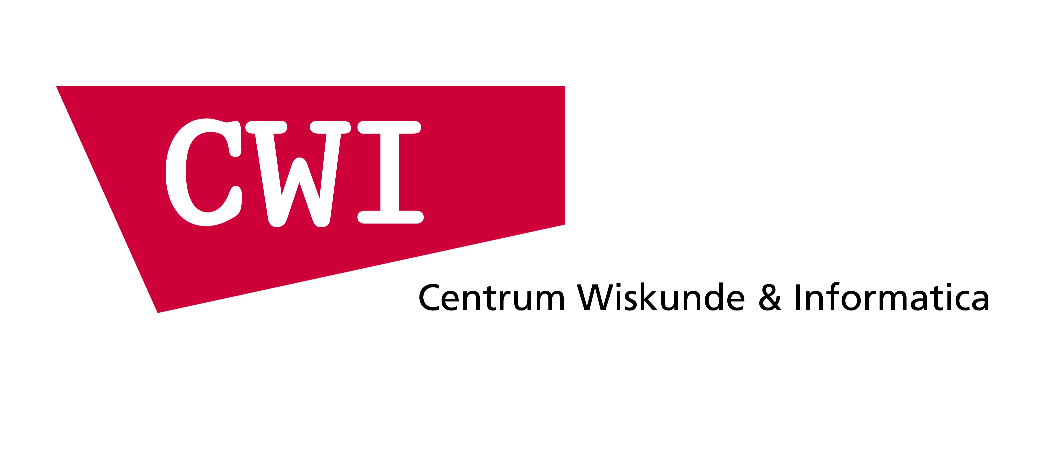 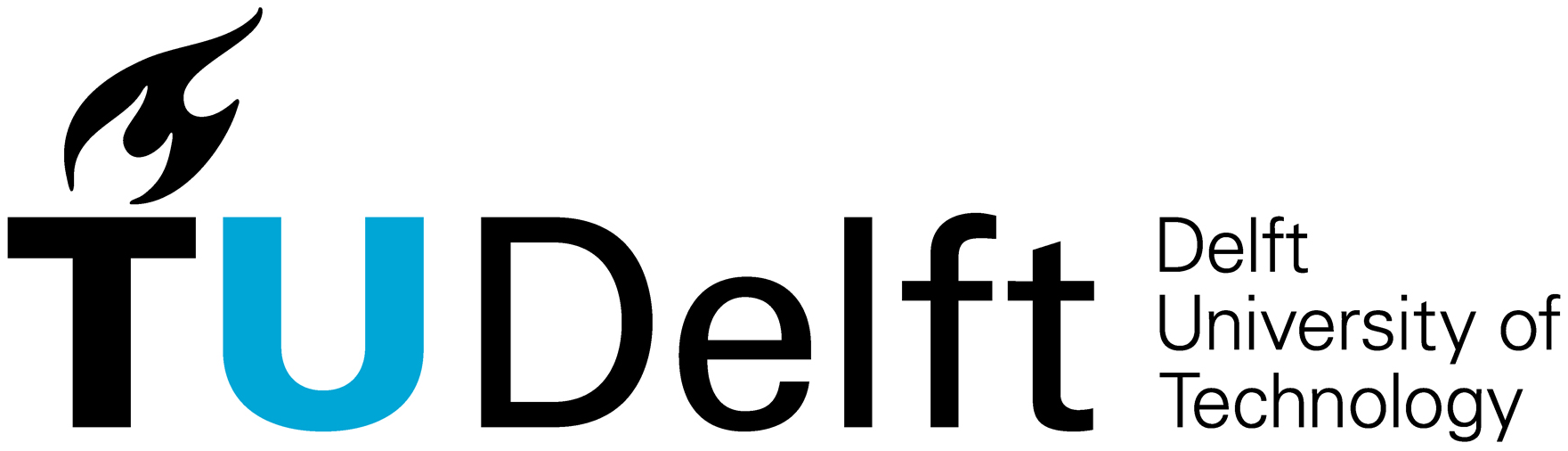 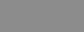 Disclosures
Industry (co-)funding
Elekta, ASolutions, Cancer Health Coach, Brocacef Group, Focal Meditech, Xomnia, NVIDIA

 Public (co-)funding
NWO-EW, NWO-TTW, KiKa, KWF, TKI-LSH, Maurits en Anna de Kock Stichting, Nijbakker-Morra Stichting
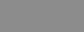 Optimization: A Matter of Perspective
Optimization is key in many (real-world) situations
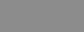 Optimization: A Matter of Perspective
Optimization is key in many (real-world) situations
 Select right tool for the job
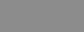 Optimization: A Matter of Perspective
Optimization is key in many (real-world) situations
 Select right tool for the job
 How much known/understood can be crucial
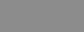 Optimization: A Matter of Perspective
The Black Box Optimization (BBO) perspective:
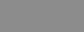 Optimization: A Matter of Perspective
The Black Box Optimization (BBO) perspective:
 Maximize F(x), x ∈ S
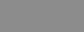 Optimization: A Matter of Perspective
The Black Box Optimization (BBO) perspective:
 Maximize F(x), x ∈ S
 No prior knowledge of F
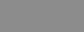 Optimization: A Matter of Perspective
The Black Box Optimization (BBO) perspective:
 Maximize F(x), x ∈ S
 No prior knowledge of F
 Guess new x and evaluate
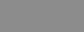 Optimization: A Matter of Perspective
The Black Box Optimization (BBO) perspective:
 Maximize F(x), x ∈ S
 No prior knowledge of F
 Guess new x and evaluate
 Minimize time (or number of evaluations)
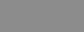 Optimization: A Matter of Perspective
The White Box Optimization (WBO) perspective:
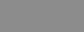 Optimization: A Matter of Perspective
The White Box Optimization (WBO) perspective:
 Everything known and suﬃciently understood
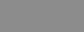 Optimization: A Matter of Perspective
The White Box Optimization (WBO) perspective:
 Everything known and suﬃciently understood
 Use knowledge to your advantage
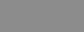 Optimization: A Matter of Perspective
The White Box Optimization (WBO) perspective:
 Everything known and suﬃciently understood
 Use knowledge to your advantage
Solve analytically
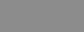 Optimization: A Matter of Perspective
The White Box Optimization (WBO) perspective:
 Everything known and suﬃciently understood
 Use knowledge to your advantage
Solve analytically
Build problem-speciﬁc algorithms
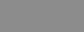 Optimization: A Matter of Perspective
WBO typically
faster and/or better than BBO on “simple” problems
optimum guaranteed
not well generalizable
 BBO typically
 faster and/or better than WBO on “complex” problems
 optimum guarantee “problem” (“if time goes to infinity…”)
 easily generalizable
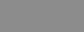 Optimization: A Matter of Perspective
Real-world: interesting cases not so simple
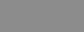 Optimization: A Matter of Perspective
Real-world: interesting cases not so simple
 Reason: potential/typical calibration problem
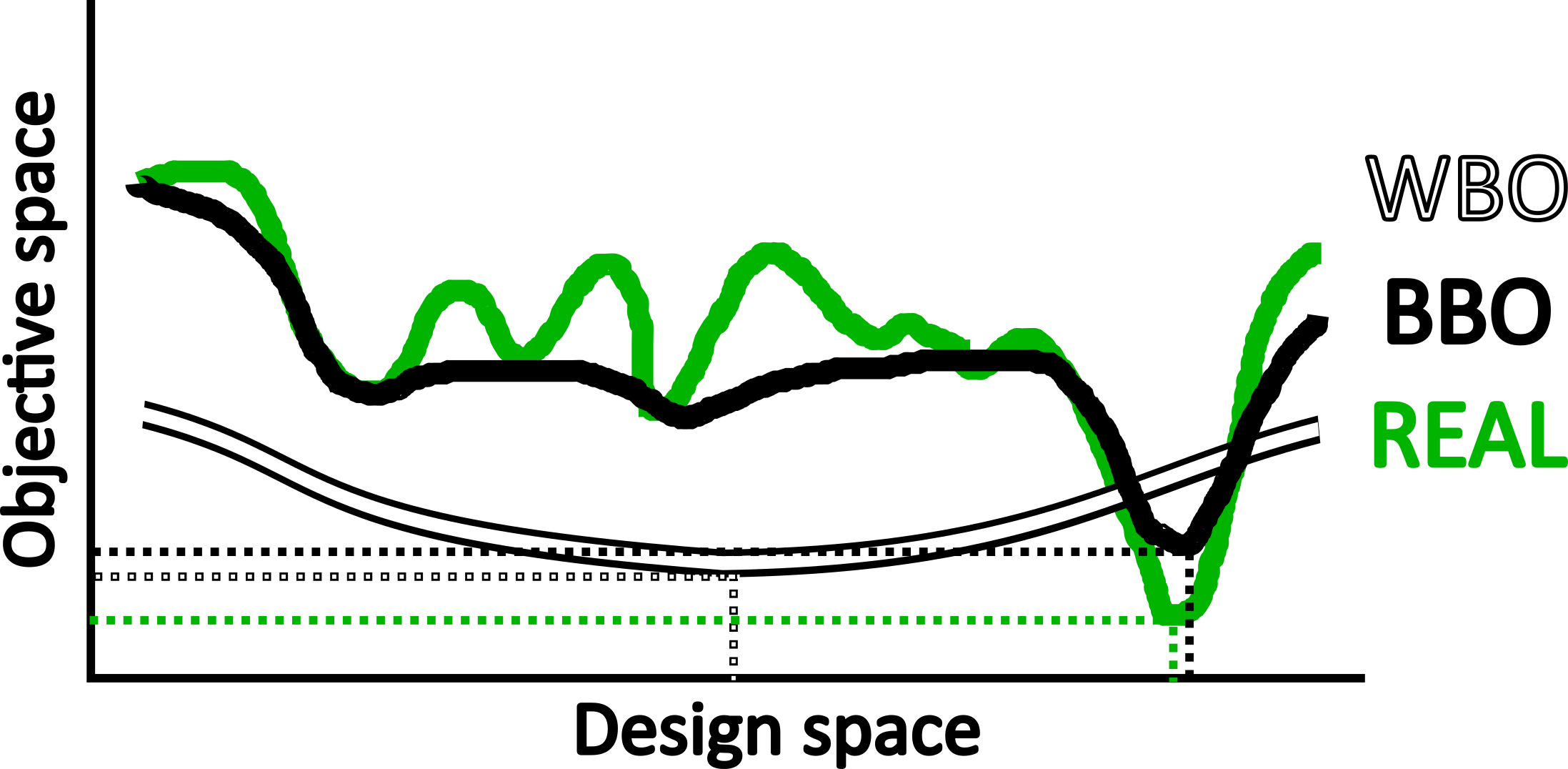 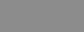 Optimization: A Matter of Perspective
Real-world: interesting cases not so simple
 Reason: potential/typical calibration problem






 This is also a performance guarantee problem!
 Typically bigger for WBO
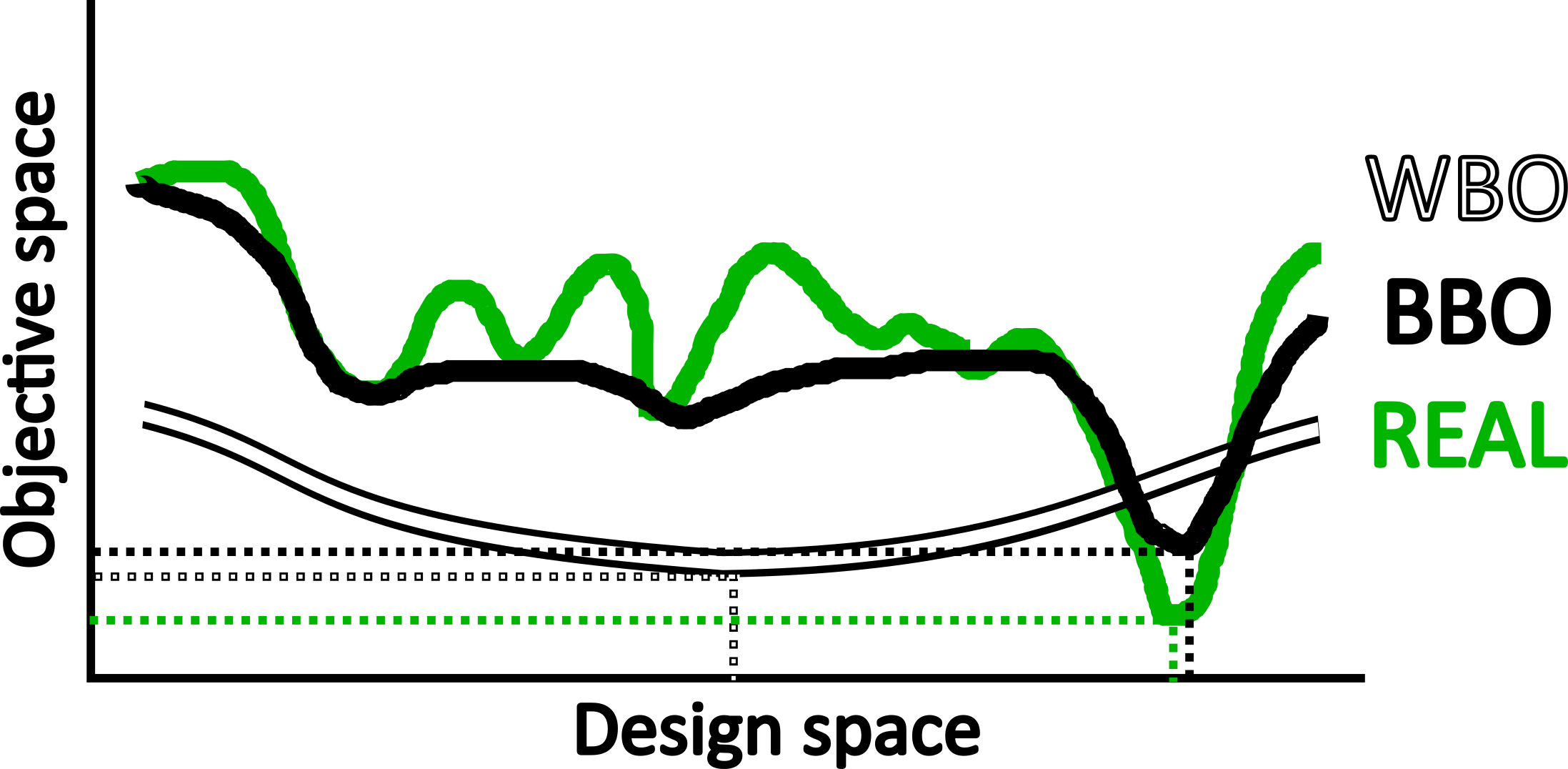 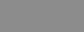 Optimization: A Matter of Perspective
WBO not always possible
 Know everything, understand nothing (suﬃciently)
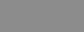 Optimization: A Matter of Perspective
WBO not always possible
 Know everything, understand nothing (suﬃciently)
 Fall back on BBO
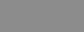 Optimization: A Matter of Perspective
WBO not always possible
 Know everything, understand nothing (suﬃciently)
 Fall back on BBO
 Sometimes possibilities in between
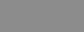 Optimization: A Matter of Perspective
WBO not always possible
 Know everything, understand nothing (suﬃciently)
 Fall back on BBO
 Sometimes possibilities in between
  ⇒
  Grey Box Optimization (GBO) perspective
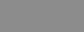 Optimization: A Matter of Perspective
Speciﬁc GBO:
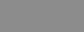 Optimization: A Matter of Perspective
Speciﬁc GBO:
 Partial evaluations
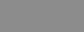 Optimization: A Matter of Perspective
Speciﬁc GBO:
 Partial evaluations
 Assume only k of ℓ variables change
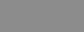 Optimization: A Matter of Perspective
Speciﬁc GBO:
 Partial evaluations
 Assume only k of ℓ variables change
 ∆F computable more eﬃciently
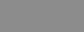 Optimization: A Matter of Perspective
Speciﬁc GBO:
 Partial evaluations
 Assume only k of ℓ variables change
 ∆F computable more eﬃciently
 For example: in O(k) instead of O(ℓ) time
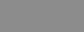 Optimization: A Matter of Perspective
Speciﬁc GBO:
 Partial evaluations
 Assume only k of ℓ variables change
 ∆F computable more eﬃciently
 For example: in O(k) instead of O(ℓ) time
 Note: does not mean trivial or separable problems!
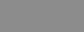 Optimization in practice
Ultimately, in real world, often (simply) need to
 do something good, and
 do it fast
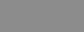 Optimization in practice
Ultimately, in real world, often (simply) need to
 do something good, and
 do it fast
 Flexible, powerful baseline optimization technology,  aaimed at BBO/GBO, is potentially very useful!
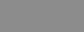 Optimization in practice
Ultimately, in real world, often (simply) need to
 do something good, and
 do it fast
 Flexible, powerful baseline optimization technology, aaimed at BBO/GBO, is potentially very useful!
 Particular focus: evolutionary algorithms
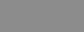 Evolutionary Algorithms
Three main ingredients:
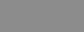 Evolutionary Algorithms
Three main ingredients:
 A set/population of (candidate) solutions
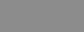 Evolutionary Algorithms
Three main ingredients:
 A set/population of (candidate) solutions
 Selection (to select better solutions)
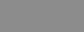 Evolutionary Algorithms
Three main ingredients:
 A set/population of (candidate) solutions
 Selection (to select better solutions)
 Variation (to combine and alter selected solutions)
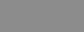 Evolutionary Algorithms
Three main ingredients:
 A set/population of (candidate) solutions
 Selection (to select better solutions)
 Variation (to combine and alter selected solutions)
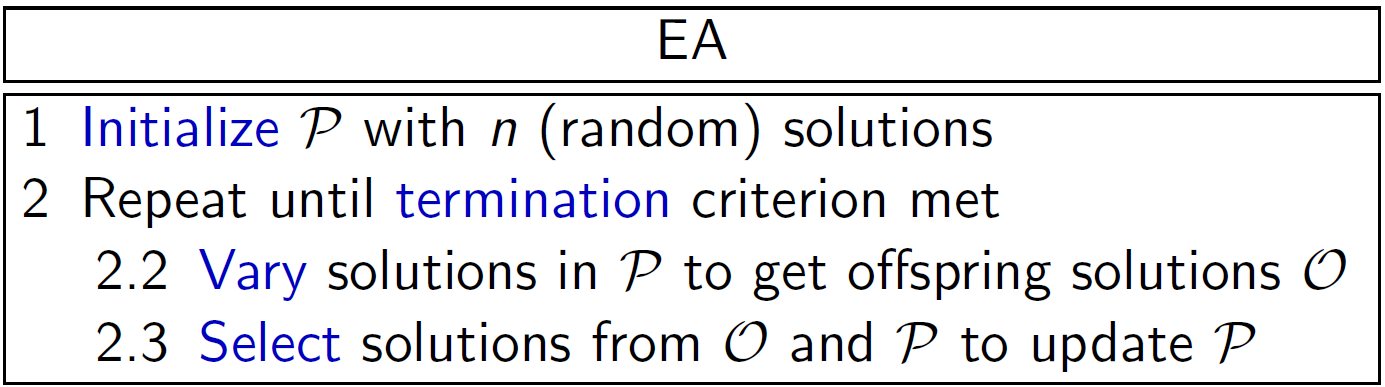 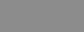 Blind EAs
Most early EAs were “blind”
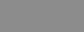 Blind EAs
Most early EAs were “blind”
No attention to matching variation to problem structure
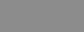 Blind EAs
Most early EAs were “blind”
No attention to matching variation to problem structure
Classical variation examples (simple genetic algorithm)





 (J. Holland, MIT Press, 1975)
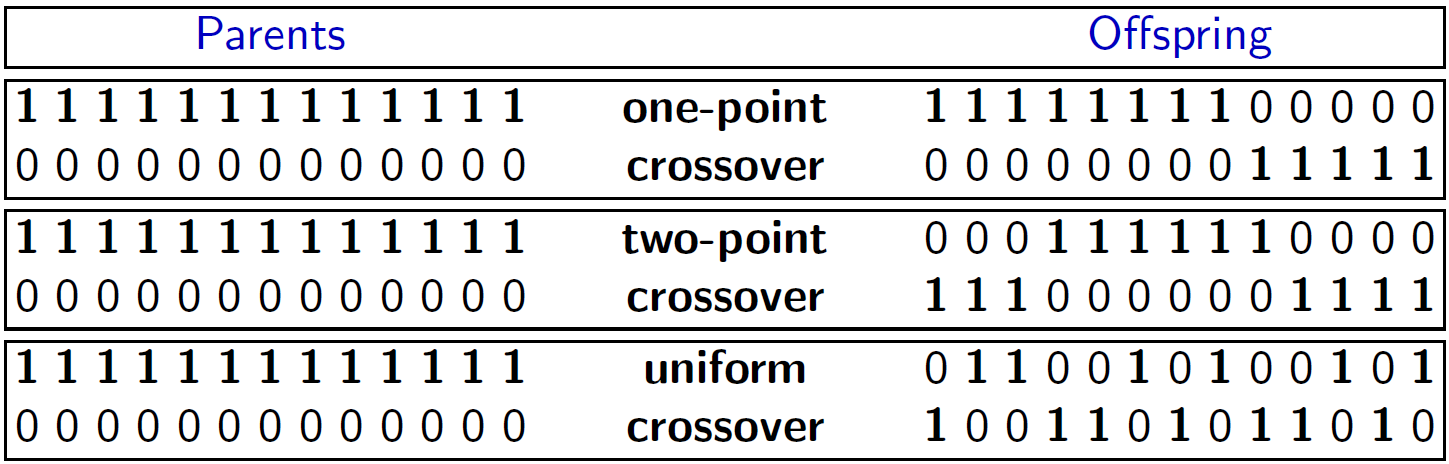 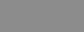 De-blinding EAs
“Blindness” can lead to inefficiency
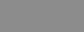 De-blinding EAs
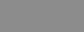 De-blinding EAs
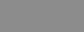 De-blinding EAs
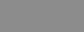 (Linkage-) Model-based EAs
Model-based EAs
Linkage learning = building linkage models
Which variables to consider jointly in variation
Automatically (i.e., online)
Manually (i.e., problem-specific)
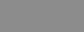 (Linkage-) Model-based EAs
Model-based EAs
 Assumption: problems are somehow structured

Linkage learning = building linkage models
Which variables to consider jointly in variation
Automatically (i.e., online)
Manually (i.e., problem-specific)
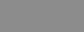 (Linkage-) Model-based EAs
Model-based EAs
 Assumption: problems are somehow structured
 Learn and exploit structure (during optimization)
Linkage learning = building linkage models
Which variables to consider jointly in variation
Automatically (i.e., online)
Manually (i.e., problem-specific)
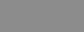 (Linkage-) Model-based EAs
Model-based EAs
 Assumption: problems are somehow structured
 Learn and exploit structure (during optimization)
 Preferable to enumeration or random sampling

Linkage learning = building linkage models
Which variables to consider jointly in variation
Automatically (i.e., online)
Manually (i.e., problem-specific)
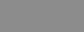 (Linkage-) Model-based EAs
Model-based EAs
 Assumption: problems are somehow structured
 Learn and exploit structure (during optimization)
 Preferable to enumeration or random sampling

 Linkage learning = building linkage models
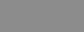 (Linkage-) Model-based EAs
Model-based EAs
 Assumption: problems are somehow structured
 Learn and exploit structure (during optimization)
 Preferable to enumeration or random sampling

 Linkage learning = building linkage models
 Which variables to consider jointly in variation
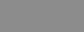 (Linkage-) Model-based EAs
Model-based EAs
 Assumption: problems are somehow structured
 Learn and exploit structure (during optimization)
 Preferable to enumeration or random sampling

 Linkage learning = building linkage models
 Which variables to consider jointly in variation
 Automatically (i.e., online)
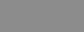 (Linkage-) Model-based EAs
Model-based EAs
 Assumption: problems are somehow structured
 Learn and exploit structure (during optimization)
 Preferable to enumeration or random sampling

 Linkage learning = building linkage models
 Which variables to consider jointly in variation
 Automatically (i.e., online)
 Manually (i.e., problem-specific)
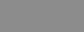 Optimal Mixing Evolutionary Algorithms
Selection and variation in Optimal Mixing operator
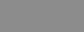 Optimal Mixing Evolutionary Algorithms
Selection and variation in Optimal Mixing operator
  Family Of Subsets (FOS) identifies linkage sets
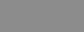 Optimal Mixing Evolutionary Algorithms
Selection and variation in Optimal Mixing operator
  Family Of Subsets (FOS) identifies linkage sets
  Optimal Mixing (OM) exploits linkage sets
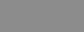 Optimal Mixing Evolutionary Algorithms
Selection and variation in Optimal Mixing operator
  Family Of Subsets (FOS) identifies linkage sets
  Optimal Mixing (OM) exploits linkage sets
 Better, or equal, solutions immediately accepted
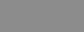 Optimal Mixing Evolutionary Algorithms
Selection and variation in Optimal Mixing operator
  Family Of Subsets (FOS) identifies linkage sets
  Optimal Mixing (OM) exploits linkage sets
 Better, or equal, solutions immediately accepted
 Independent from “noise” from other solution parts
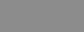 Optimal Mixing Evolutionary Algorithms
Selection and variation in Optimal Mixing operator
  Family Of Subsets (FOS) identifies linkage sets
  Optimal Mixing (OM) exploits linkage sets
 Better, or equal, solutions immediately accepted
 Independent from “noise” from other solution parts
 ≈ greedy improvement of solutions
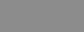 Optimal Mixing Evolutionary Algorithms
Selection and variation in Optimal Mixing operator
  Family Of Subsets (FOS) identifies linkage sets
  Optimal Mixing (OM) exploits linkage sets
 Better, or equal, solutions immediately accepted
 Independent from “noise” from other solution parts
 ≈ greedy improvement of solutions
 Most used variant is GOMEA:
 Gene-pool Optimal Mixing Evolutionary Algorithm
 (Thierens and Bosman, Proc. GECCO, 2011)
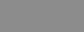 GOMEA: a Modern Model-based EA
Population
AAAAAAAAAA
BBBBBBBBBB
CCCCCCCCCC
DDDDDDDDDD
Linkage sets
{0, 1, 2}
{3}
{4, 5}
{6, 7, 8, 9}
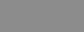 GOMEA: a Modern Model-based EA
Population
AAAAAAAAAA
BBBBBBBBBB
CCCCCCCCCC
DDDDDDDDDD
Linkage sets
{0, 1, 2}
{3}
{4, 5}
{6, 7, 8, 9}
Apply GOM to AAAAAAAAAA
1. Current = AAAAAAAAAA; linkage set = {0, 1, 2};
    Donor    = DDDDDDDDDD; Test = DDDAAAAAAA ⇒ improvement
2. Current = DDDAAAAAAA; linkage set = {3};
    Donor    = CCCCCCCCCC; Test = DDDCAAAAAA ⇒ no improvement
3. Current = DDDAAAAAAA; linkage set = {4, 5};
    Donor    = AAAAAAAAAA; current solution unchanged ⇒ skip
4. Current = DDDAAAAAAA; linkage set = {6, 7, 8, 9};
     Donor   = BBBBBBBBBB; Test = DDDAAABBBB ⇒ improvement
C
O
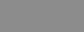 GOMEA: a Modern Model-based EA
Population
AAAAAAAAAA
BBBBBBBBBB
CCCCCCCCCC
DDDDDDDDDD
Linkage sets
{0, 1, 2}
{3}
{4, 5}
{6, 7, 8, 9}
Apply GOM to AAAAAAAAAA
1. Current = AAAAAAAAAA; Linkage set = {0, 1, 2};
     Donor   = DDDDDDDDDD; Test = DDDAAAAAAA ⇒ improvement
2. Current = DDDAAAAAAA; linkage set = {3};
    Donor    = CCCCCCCCCC; Test = DDDCAAAAAA ⇒ no improvement
3. Current = DDDAAAAAAA; linkage set = {4, 5};
    Donor    = AAAAAAAAAA; current solution unchanged ⇒ skip
4. Current = DDDAAAAAAA; linkage set = {6, 7, 8, 9};
     Donor   = BBBBBBBBBB; Test = DDDAAABBBB ⇒ improvement
C
O
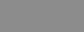 GOMEA: a Modern Model-based EA
Population
AAAAAAAAAA
BBBBBBBBBB
CCCCCCCCCC
DDDDDDDDDD
Linkage sets
{0, 1, 2}
{3}
{4, 5}
{6, 7, 8, 9}
Apply GOM to AAAAAAAAAA
1. Current = AAAAAAAAAA; Linkage set = {0, 1, 2};
     Donor   = DDDDDDDDDD; Test = DDDAAAAAAA ⇒ improvement
2. Current = DDDAAAAAAA; Linkage set = {3};
     Donor   = CCCCCCCCCC; Test = DDDCAAAAAA ⇒ no improvement
3. Current = DDDAAAAAAA; linkage set = {4, 5};
    Donor    = AAAAAAAAAA; current solution unchanged ⇒ skip
4. Current = DDDAAAAAAA; linkage set = {6, 7, 8, 9};
     Donor   = BBBBBBBBBB; Test = DDDAAABBBB ⇒ improvement
C
O
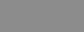 GOMEA: a Modern Model-based EA
Population
AAAAAAAAAA
BBBBBBBBBB
CCCCCCCCCC
DDDDDDDDDD
Linkage sets
{0, 1, 2}
{3}
{4, 5}
{6, 7, 8, 9}
Apply GOM to AAAAAAAAAA
1. Current = AAAAAAAAAA; Linkage set = {0, 1, 2};
     Donor   = DDDDDDDDDD; Test = DDDAAAAAAA ⇒ improvement
2. Current = DDDAAAAAAA; Linkage set = {3};
     Donor   = CCCCCCCCCC; Test = DDDCAAAAAA ⇒ no improvement
3. Current = DDDAAAAAAA; Linkage set = {4, 5};
     Donor   = AAAAAAAAAA; Current solution unchanged ⇒ skip
4. Current = DDDAAAAAAA; linkage set = {6, 7, 8, 9};
     Donor   = BBBBBBBBBB; Test = DDDAAABBBB ⇒ improvement
C
O
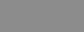 GOMEA: a Modern Model-based EA
Population
AAAAAAAAAA
BBBBBBBBBB
CCCCCCCCCC
DDDDDDDDDD
Linkage sets
{0, 1, 2}
{3}
{4, 5}
{6, 7, 8, 9}
Apply GOM to AAAAAAAAAA
1. Current = AAAAAAAAAA; Linkage set = {0, 1, 2};
     Donor   = DDDDDDDDDD; Test = DDDAAAAAAA ⇒ improvement
2. Current = DDDAAAAAAA; Linkage set = {3};
     Donor   = CCCCCCCCCC; Test = DDDCAAAAAA ⇒ no improvement
3. Current = DDDAAAAAAA; Linkage set = {4, 5};
     Donor   = AAAAAAAAAA; Current solution unchanged ⇒ skip
4. Current = DDDAAAAAAA; Linkage set = {6, 7, 8, 9};
     Donor   = BBBBBBBBBB; Test = DDDAAABBBB ⇒ improvement
C
O
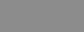 GOMEA: a Modern Model-based EA
Population
AAAAAAAAAA
BBBBBBBBBB
CCCCCCCCCC
DDDDDDDDDD
Linkage sets
{0, 1, 2}
{3}
{4, 5}
{6, 7, 8, 9}
Apply GOM to AAAAAAAAAA
1. Current = AAAAAAAAAA; Linkage set = {0, 1, 2};
     Donor   = DDDDDDDDDD; Test = DDDAAAAAAA ⇒ improvement
2. Current = DDDAAAAAAA; Linkage set = {3};
     Donor   = CCCCCCCCCC; Test = DDDCAAAAAA ⇒ no improvement
3. Current = DDDAAAAAAA; Linkage set = {4, 5};
     Donor   = AAAAAAAAAA; Current solution unchanged ⇒ skip
4. Current = DDDAAAAAAA; Linkage set = {6, 7, 8, 9};
     Donor   = BBBBBBBBBB; Test = DDDAAABBBB ⇒ improvement
Offspring = DDDAAABBBB
Current    = DDDAAABBBB; Was changed ⇒ skip FI
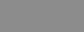 GOMEA: a Modern Model-based EA
Gene-pool Optimal Mixing EA (GOMEA)
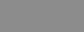 GOMEA: a Modern Model-based EA
Gene-pool Optimal Mixing EA (GOMEA)
  Generate n offspring
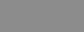 GOMEA: a Modern Model-based EA
Gene-pool Optimal Mixing EA (GOMEA)
  Generate n offspring
Apply GOM (+FI) to each pop. member
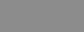 GOMEA: a Modern Model-based EA
Gene-pool Optimal Mixing EA (GOMEA)
  Generate n offspring
Apply GOM (+FI) to each pop. member
  Replace parents with offspring
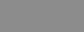 GOMEA: a Modern Model-based EA
Gene-pool Optimal Mixing EA (GOMEA)
  Generate n offspring
Apply GOM (+FI) to each pop. member
  Replace parents with offspring
 P3 is a variant of GOMEA
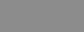 GOMEA: a Modern Model-based EA
Gene-pool Optimal Mixing EA (GOMEA)
  Generate n offspring
Apply GOM (+FI) to each pop. member
  Replace parents with offspring
 P3 is a variant of GOMEA
 Different population management scheme
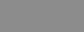 GOMEA: a Modern Model-based EA
Gene-pool Optimal Mixing EA (GOMEA)
  Generate n offspring
Apply GOM (+FI) to each pop. member
  Replace parents with offspring
 P3 is a variant of GOMEA
 Different population management scheme
 DSMGA-II is a close relative of GOMEA
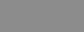 GOMEA Variants
LTGA is an instance of GOMEA
 LTGA = LT-GOMEA

LTGA = LT-GOMEA
P3 is a variant of LTGA
Different population management scheme
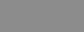 GOMEA Variants
LTGA is an instance of GOMEA
 LTGA = LT-GOMEA
 LTGA builds a Linkage Tree (LT) as the FOS (LT-FOS)
Different population management scheme
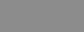 GOMEA Variants
LTGA is an instance of GOMEA
 LTGA = LT-GOMEA
 LTGA builds a Linkage Tree (LT) as the FOS (LT-FOS)
 Agglomerative, or bottom-up, hierarchical clustering
Different population management scheme
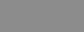 GOMEA Variants
LTGA is an instance of GOMEA
 LTGA = LT-GOMEA
 LTGA builds a Linkage Tree (LT) as the FOS (LT-FOS)
 Agglomerative, or bottom-up, hierarchical clustering
 Distance for clustering = inverted/negated dependence
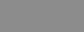 GOMEA Variants
LTGA is an instance of GOMEA
 LTGA = LT-GOMEA
 LTGA builds a Linkage Tree (LT) as the FOS (LT-FOS)
 Agglomerative, or bottom-up, hierarchical clustering
 Distance for clustering = inverted/negated dependence
 Dependence: mutual information
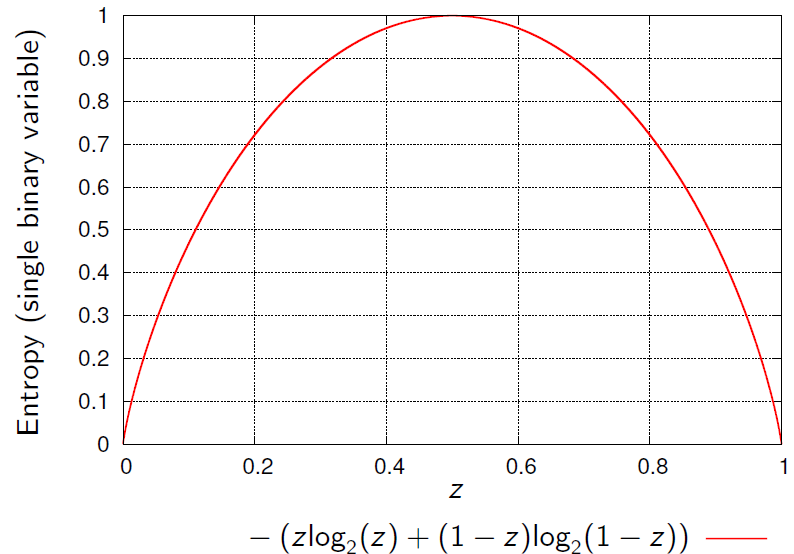 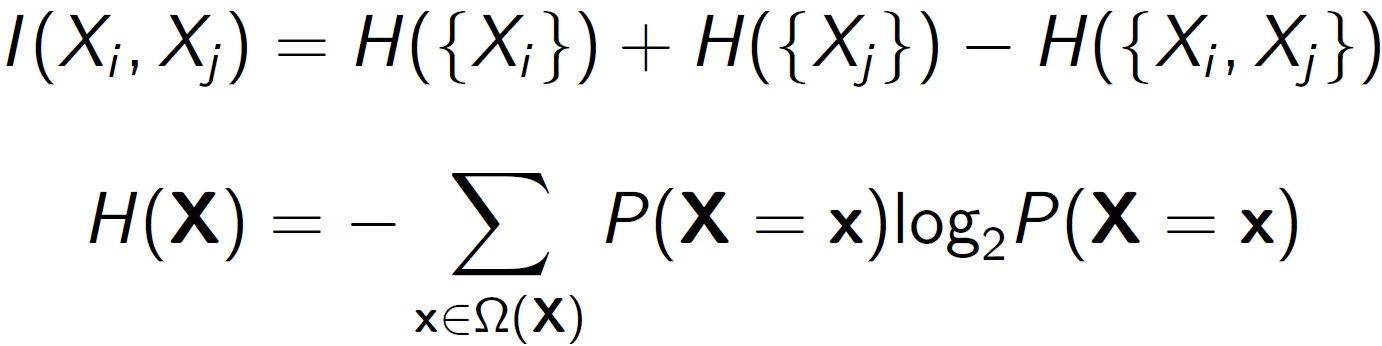 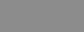 GOMEA Variants
LTGA is an instance of GOMEA
 LTGA = LT-GOMEA
 LTGA builds a Linkage Tree (LT) as the FOS (LT-FOS)
 Agglomerative, or bottom-up, hierarchical clustering
 Distance for clustering = inverted/negated dependence
 Dependence: mutual information




 O(nℓ2) (ℓ: #variables, n: population size)Different population management scheme
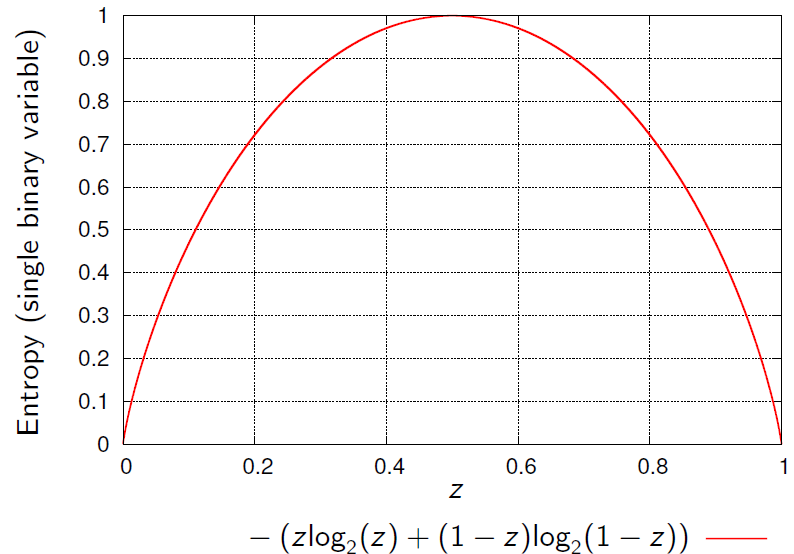 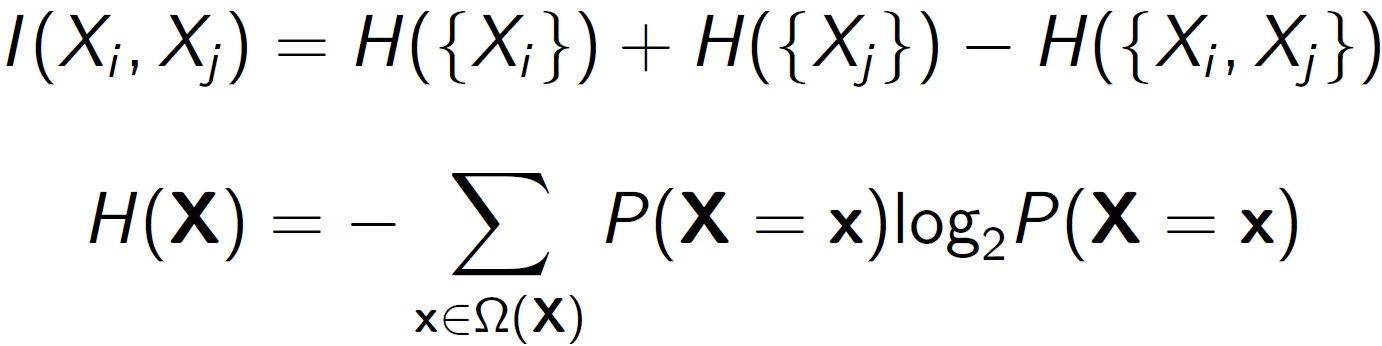 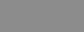 GOMEA Variants
LTGA is an instance of GOMEA
 LTGA = LT-GOMEA
 LTGA builds a Linkage Tree (LT) as the FOS (LT-FOS)
 Agglomerative, or bottom-up, hierarchical clustering
 Distance for clustering = inverted/negated dependence
 Dependence: mutual information




 O(nℓ2) (ℓ: #variables, n: population size)
 O(nℓ) evaluations per generation → O(ℓ) time per evaluation
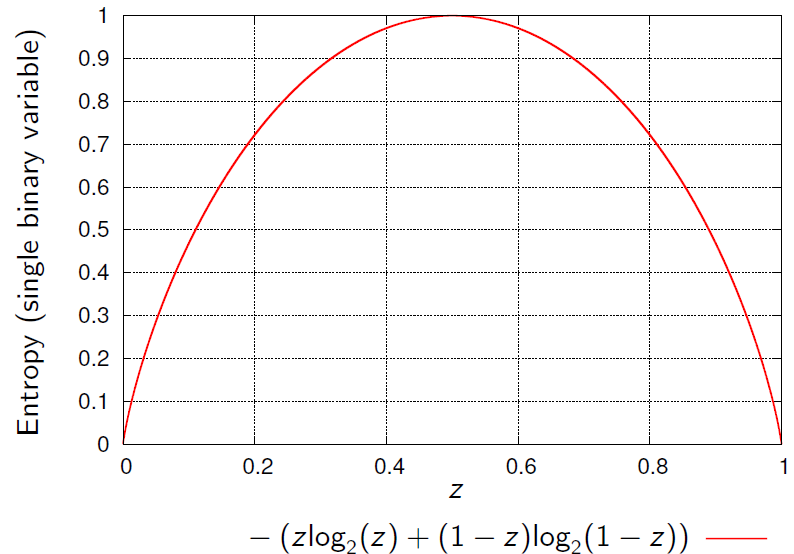 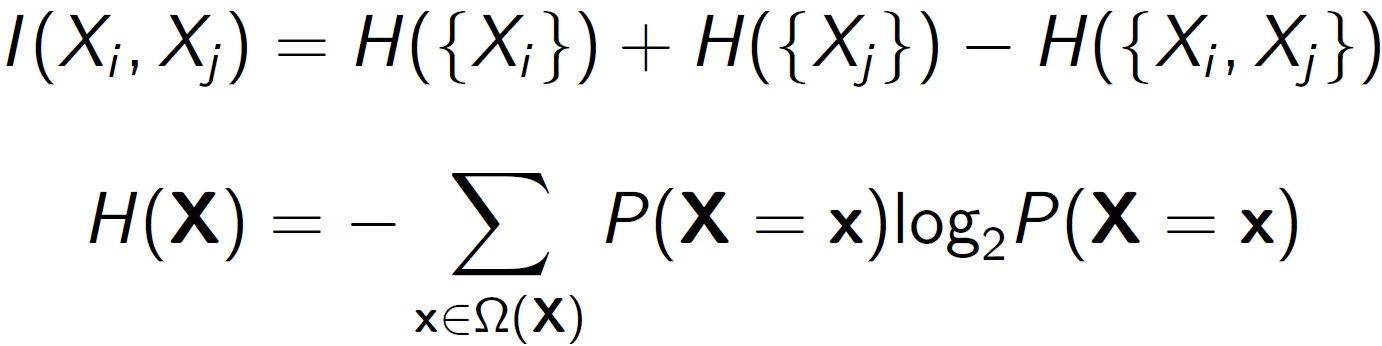 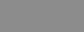 Linkage Tree FOS (LT-FOS)
Example of LT-FOS in 2nd generation on Trap-5:






Note:
Variables dependent AND independent
≈ Path through dependence space, univariate to joint
7   5   8   6   9   0   3   2   4   1
7   5   8   6   9
0   3   2   4   1
5   8   6   9
5   8   6
0   3   2   4
5   8
0   3
2   4
5
8
6
9
0
4
1
3
2
7
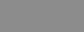 Linkage Tree FOS (LT-FOS)
Example of LT-FOS in 2nd generation on Trap-5:






 Note:
 Variables dependent AND independent
 ≈ Path through dependence space, univariate to joint
7   5   8   6   9   0   3   2   4   1
7   5   8   6   9
0   3   2   4   1
5   8   6   9
5   8   6
0   3   2   4
5   8
0   3
2   4
5
8
6
9
0
4
1
3
2
7
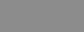 Population Size No More
Optimal population size hard/impossible
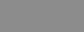 Population Size No More
Optimal population size hard/impossible
 Interleaved Multi-start Scheme
 Based on Harik & Lobo (1999)
 Population size of start i with size b*2i
 Start i runs every g generations of start i-1
 Terminate start i if start i+1 is doing better
 Extensions for multi-objective optimization
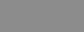 GOMEA
GOMEA = EA + LS (+ ML)
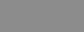 GOMEA
GOMEA = EA + LS (+ ML)
 Many more evaluations per solution/generation
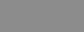 GOMEA
GOMEA = EA + LS (+ ML)
 Many more evaluations per solution/generation
 Consequently: only relatively small populations
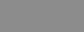 GOMEA
GOMEA = EA + LS (+ ML)
 Many more evaluations per solution/generation
 Consequently: only relatively small populations
 Compatible with GBO: exploit partial evaluations
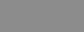 GOMEA
GOMEA = EA + LS (+ ML)
 Many more evaluations per solution/generation
 Consequently: only relatively small populations
 Compatible with GBO: exploit partial evaluations
 Potentially powerful, versatile tool for (real-world) +optimization
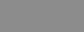 GOMEA
GOMEA = EA + LS (+ ML)
 Many more evaluations per solution/generation
 Consequently: only relatively small populations
 Compatible with GBO: exploit partial evaluations
 Potentially powerful, versatile tool for (real-world) +optimization
 In real-world may well
Be able to do partial evaluations
Have a good guess of a useful linkage model
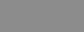 Binary GOMEA
Introduced originally for binary variables
 (As LTGA: Thierens, Proc. PPSN, 2010)
 (As GOMEA: Thierens and Bosman, Proc. GECCO, 2011)
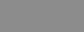 Binary GOMEA
Hierarchical if-and-only if (HIFF) in BBO setting
Time to optimum (seconds on 2.8 GHz AMD)
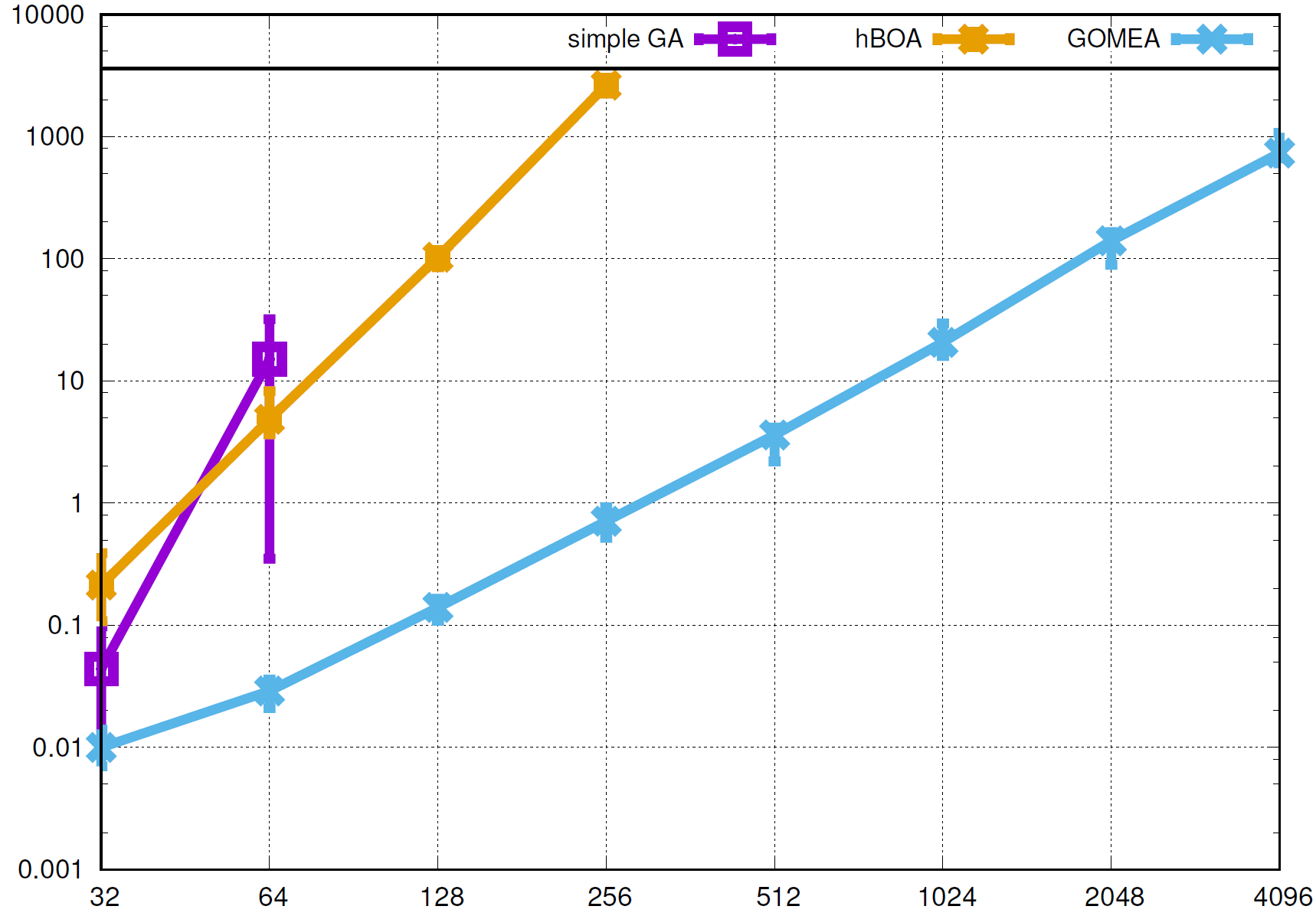 Number of variables
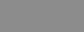 Fundamental GOMEA Extensions
Categorical integer variables (6,1,5,3,1,2,3)
 (Luong, La Poutré and Bosman, Proc. GECCO, 2015)

 Permutations (4,1,3,2,5,6,0)
 (Bosman, Luong and Thierens, Proc. GECCO, 2016)

 Real-valued variables (0.315,5.123,-6.123,12.22)
 (Bouter et al., Proc. GECCO, 2017)
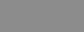 Fundamental GOMEA Extensions
Real-valued GOMEA is “framework of its own”
 Can be combined with any type of EA
 Update and sampling mechanism for each block
 So far, we combined with
 AMaLGaM
 CMA-ES
           (Bouter et al., in preparation (partially (AMaLGaM part) in proc. GECCO, 2017))
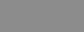 Real-Valued GOMEA
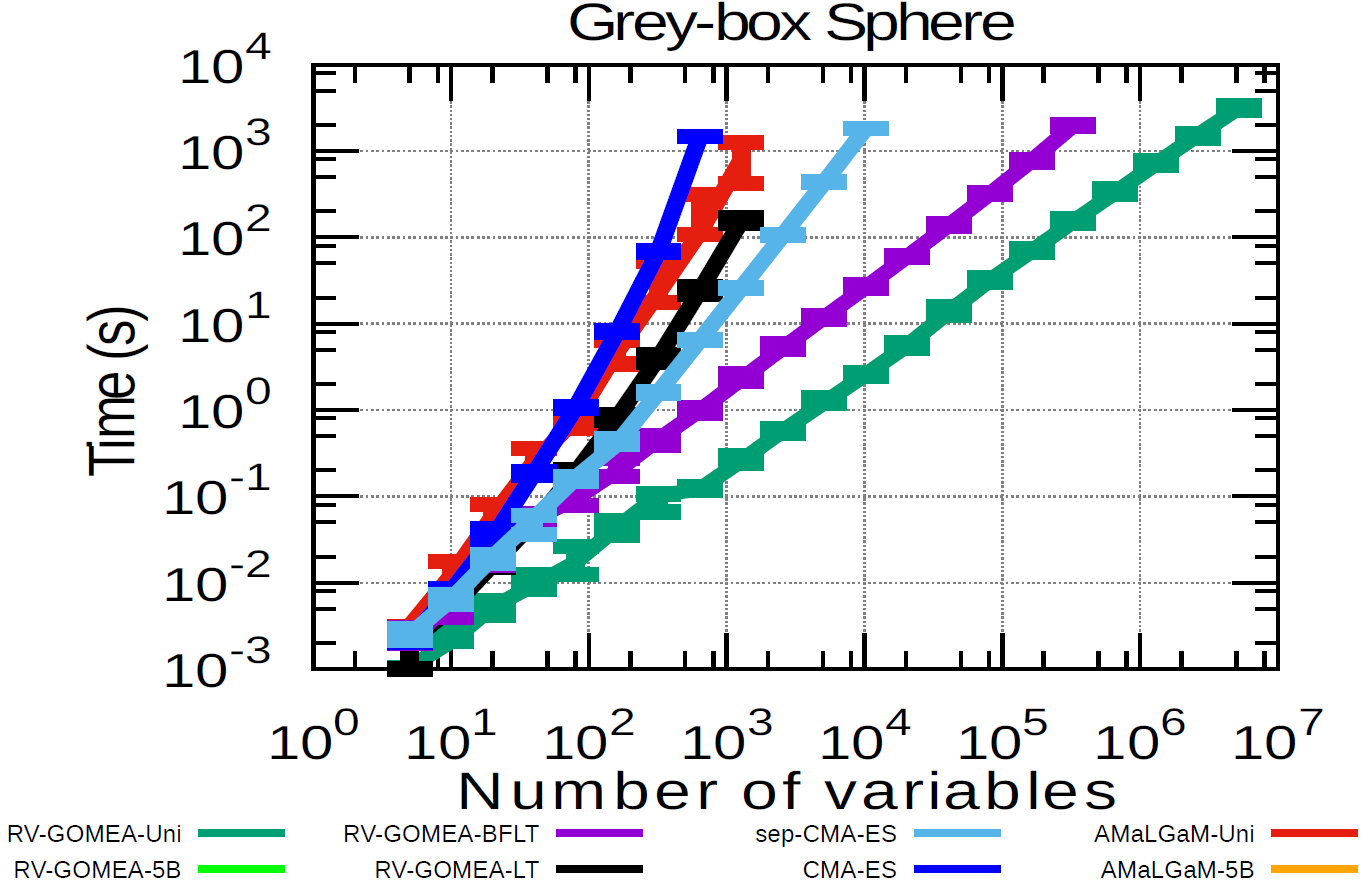 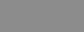 Real-Valued GOMEA
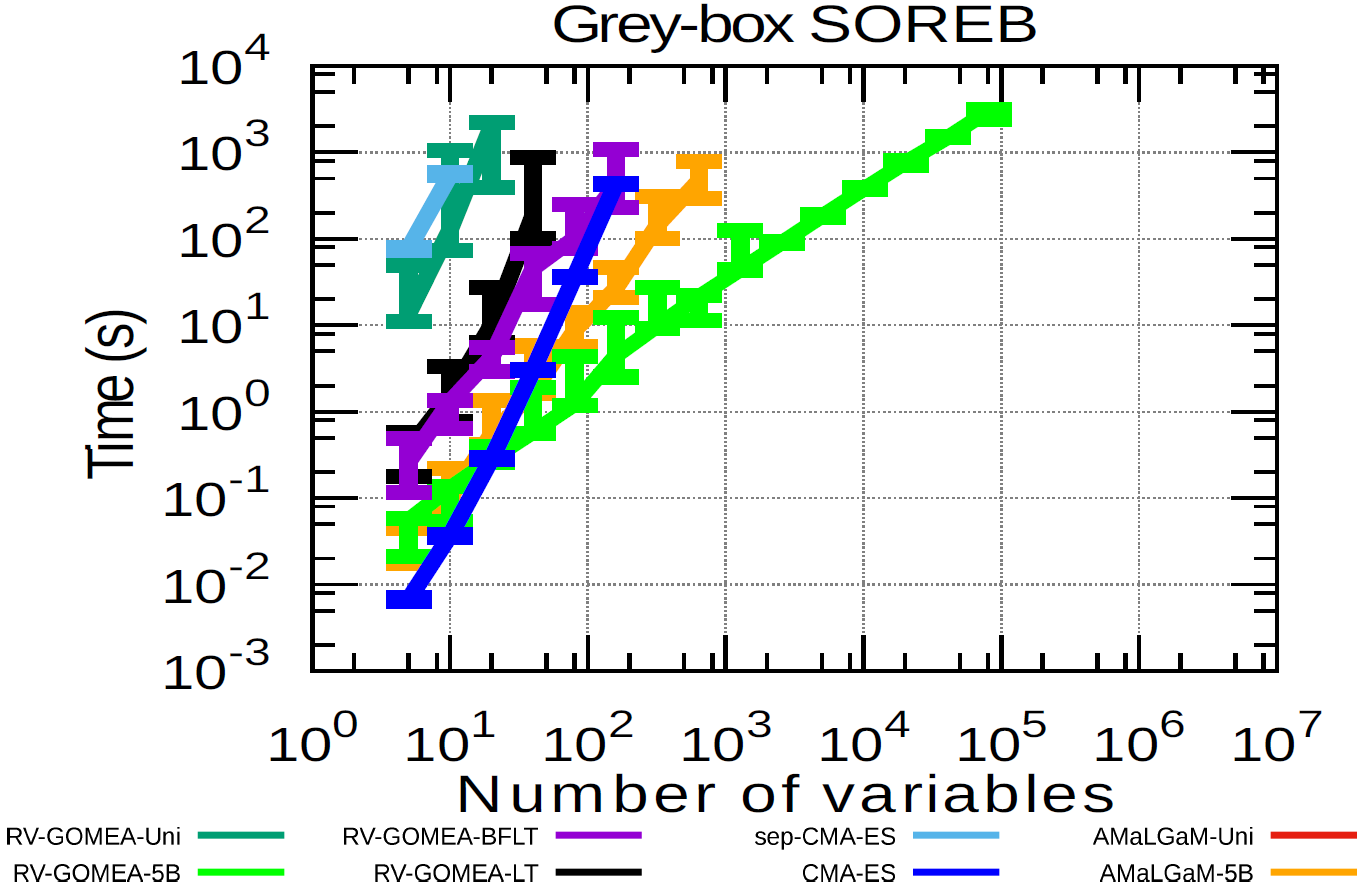 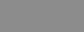 Fundamental GOMEA Extensions
If
>
/
7
X0
X1
X2
10
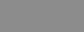 Genetic Programming GOMEA
Some scalability results for binary functions
 (Virgolin et al., Proc. GECCO, 2017)
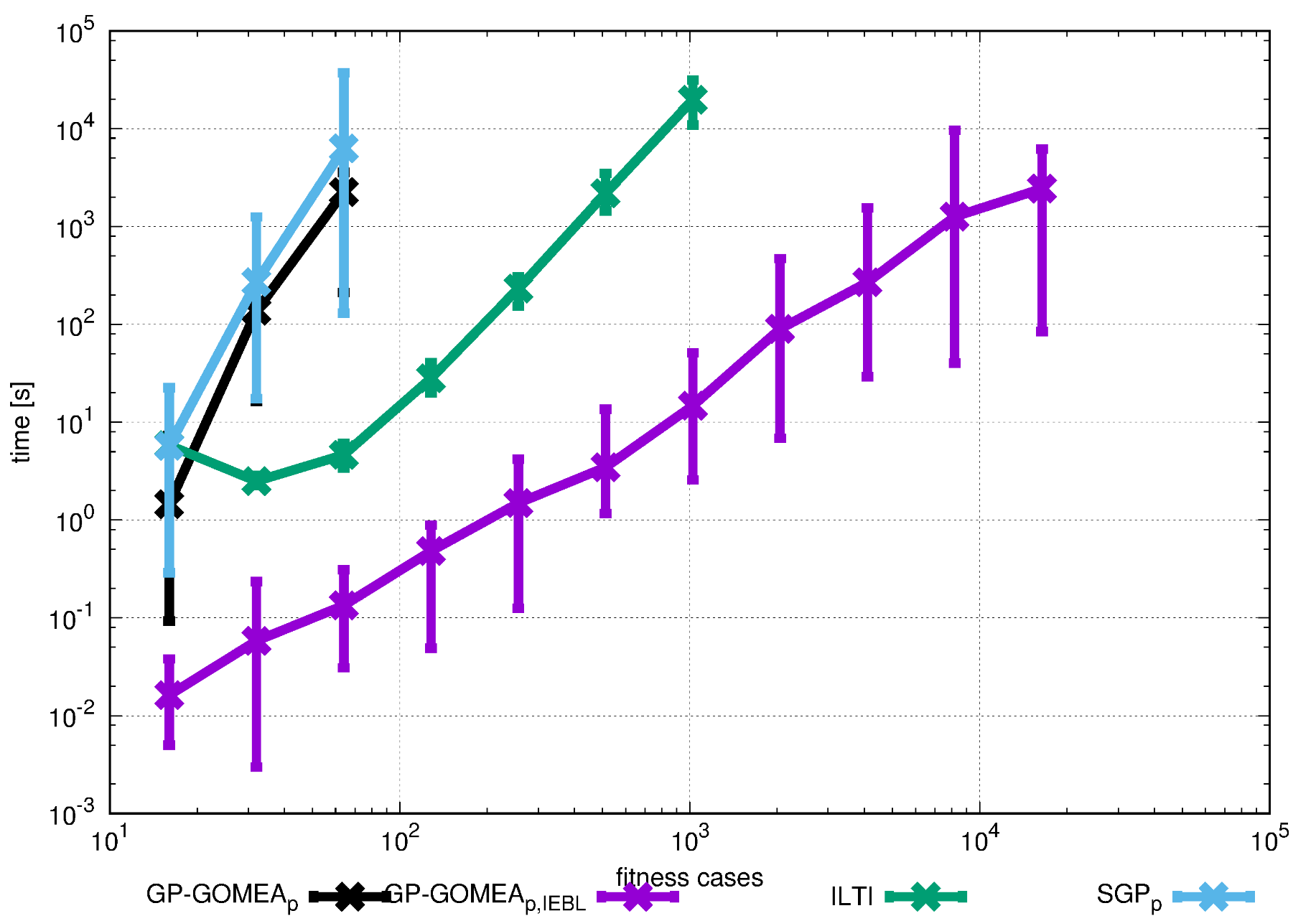 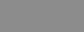 Fundamental GOMEA Extensions
Multi-objective optimization







 EAs state-of-the-art
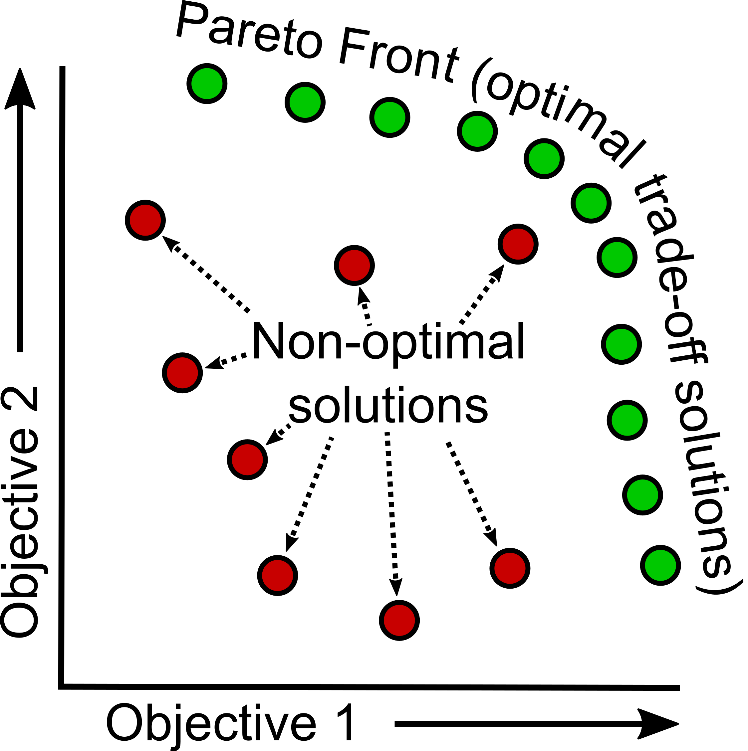 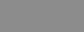 Fundamental GOMEA Extensions
Multi-objective EAs
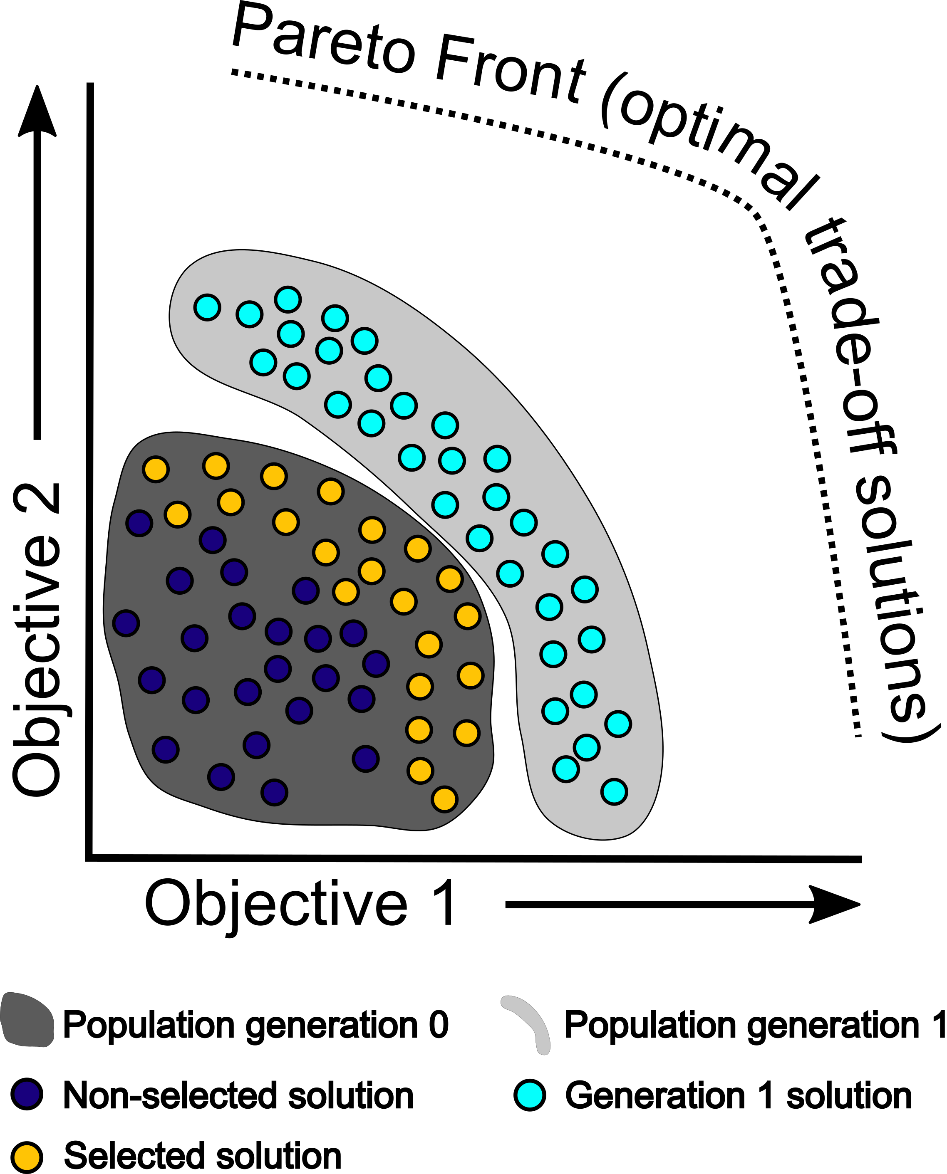 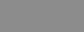 Fundamental GOMEA Extensions
Multi-objective binary GOMEA
 (Luong, La Poutré, Bosman, Proc. GECCO, 2014)

 Multi-objective integer GOMEA
 (Luong et al., Proc. IEEE PES GM, 2015)

 Multi-objective real-valued GOMEA
 (Bouter et al., Proc. GECCO, 2017)

 Many-objective GOMEA
 (Luong, Alderliesten, Bosman, Proc. GECCO, 2018)
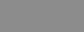 MO Real-Valued GOMEA
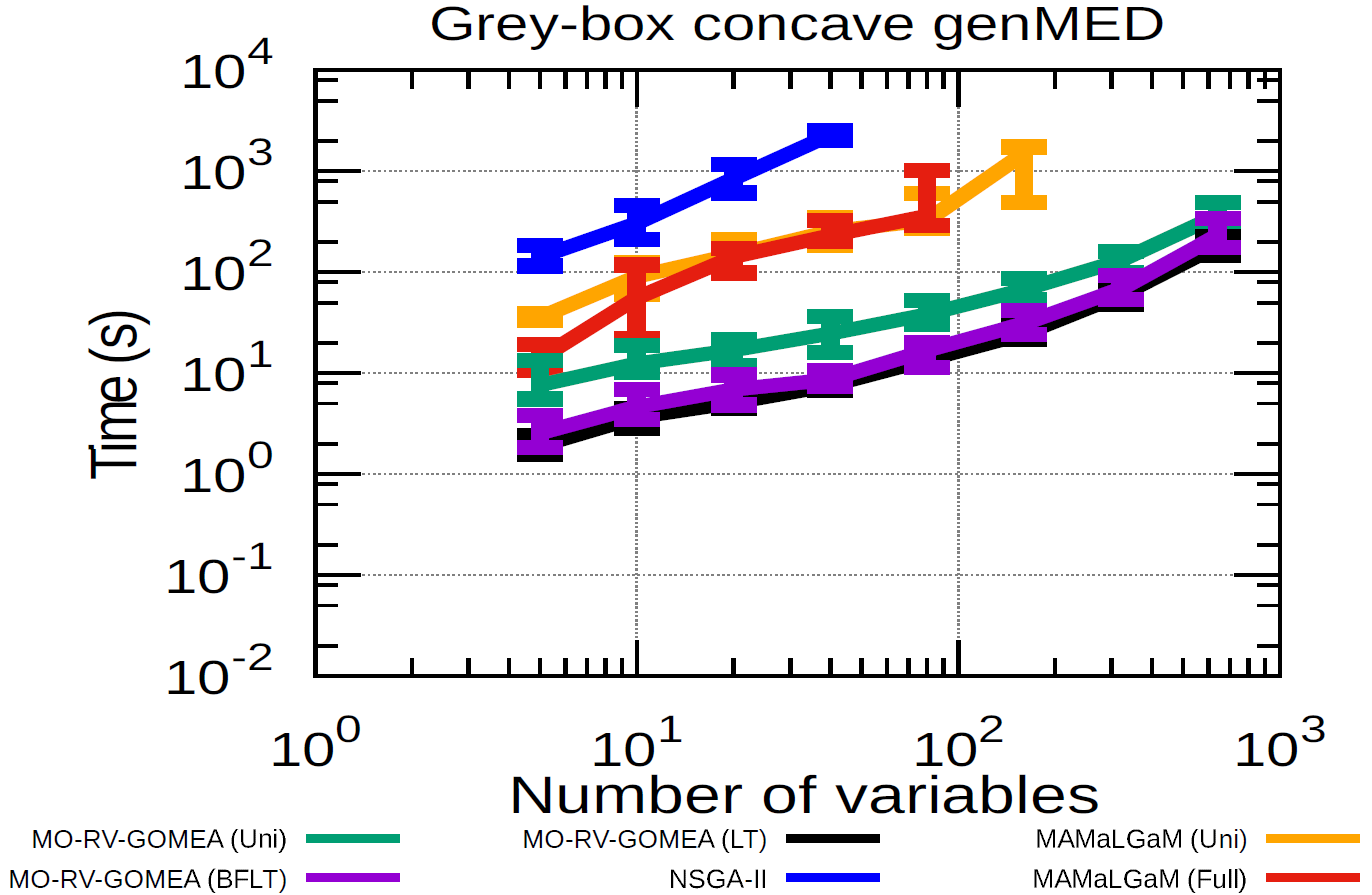 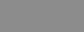 MO Real-Valued GOMEA
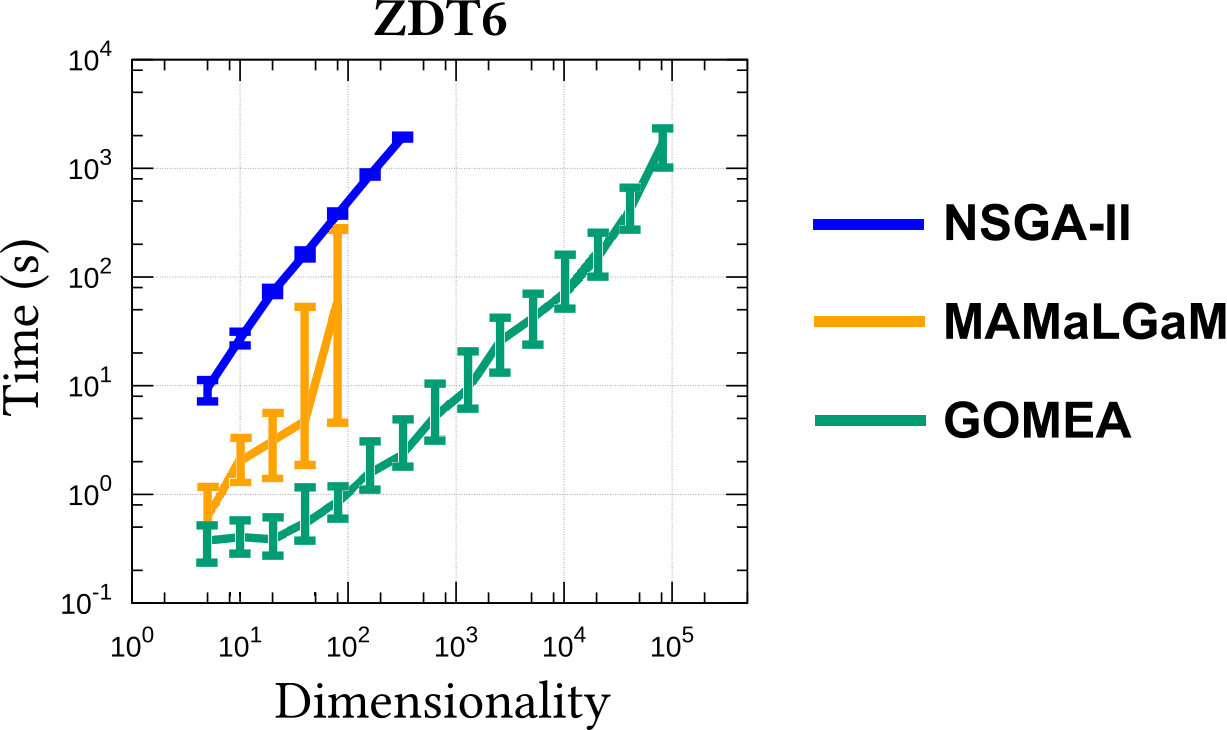 (GBO)
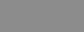 Real-world applications
Benchmark problems are nice for comparisons
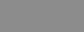 Real-world applications
Benchmark problems are nice for comparisons
 What about real real-world applications?
 Radiation therapy
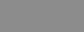 Real-world applications
Benchmark problems are nice for comparisons
 What about real real-world applications?
 Radiation therapy
 Broad use for optimization (and learning)
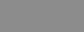 Real-world applications
Benchmark problems are nice for comparisons
 What about real real-world applications?
 Radiation therapy
 Broad use for optimization (and learning)
 Selected examples and (first) results
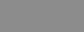 High-Dose-Rate Prostate Brachytherapy
Automated
.radiation
.treatment
.planning
 
 Current focus on
.brachytherapy
.(prostate)
Isodose lines in % of planning-aim dose
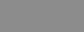 High-Dose-Rate Prostate Brachytherapy
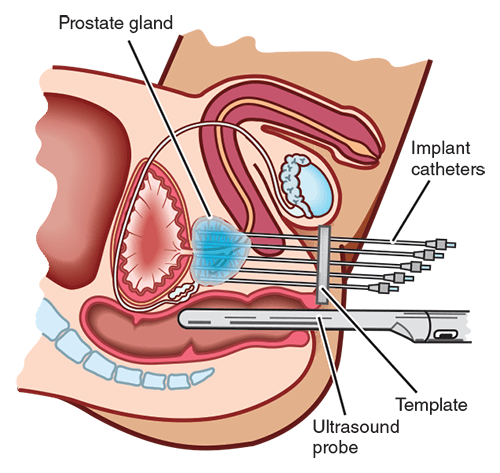 Automated
.radiation
.treatment
.planning
 
 Current focus on
.brachytherapy
.(prostate)
Isodose lines in % of planning-aim dose
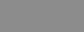 GOMEA for brachytherapy
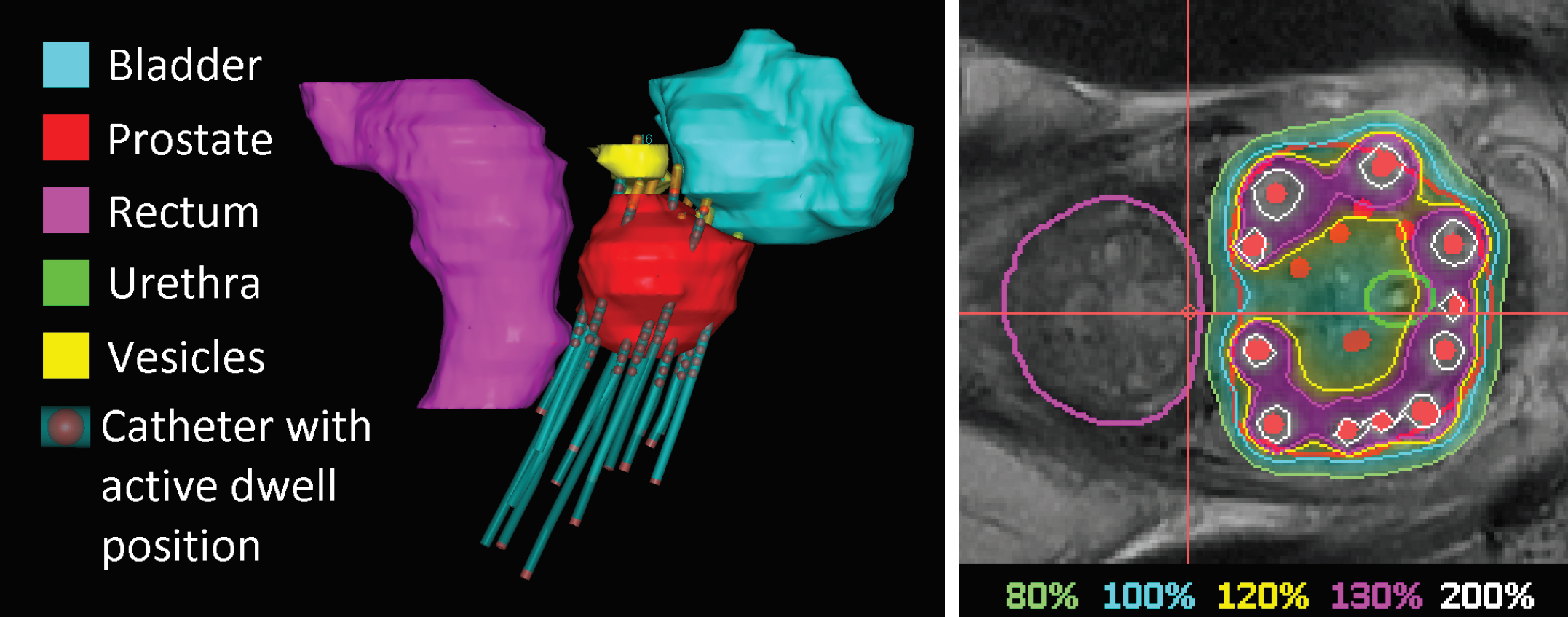 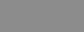 GOMEA for brachytherapy
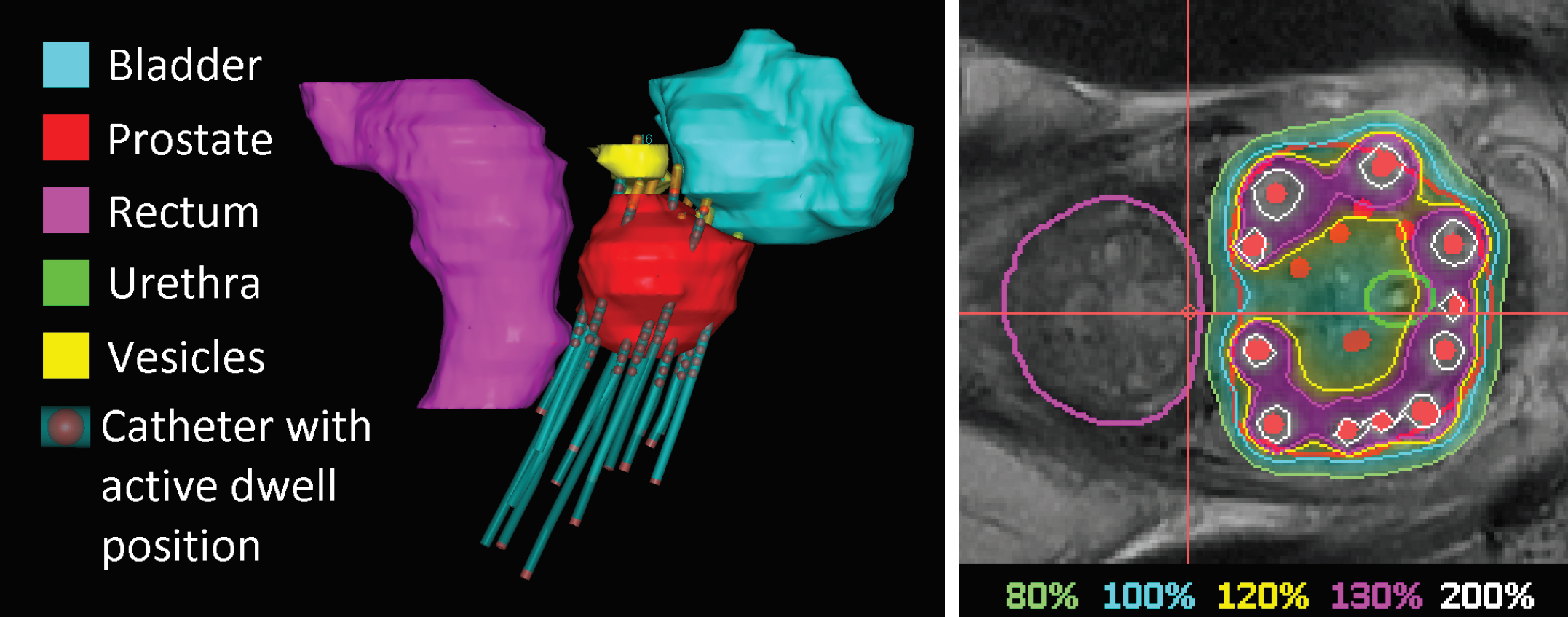 Isodose lines in % of planning-aim dose
0.03   0.53   0.98   1.32   ………………………………….   0.99   1.63   1.98   2.02
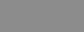 Semi-automatic RT planning
Find intuitive trade-off in low-dimensional space  that captures variation of evaluation criteria that planners are interested in

Special interest: group-wise worst-case models
 Targets: Least Coverage Index (LCI)
 OARs: Least Sparing Index (LSI)
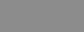 GOMEA for brachytherapy
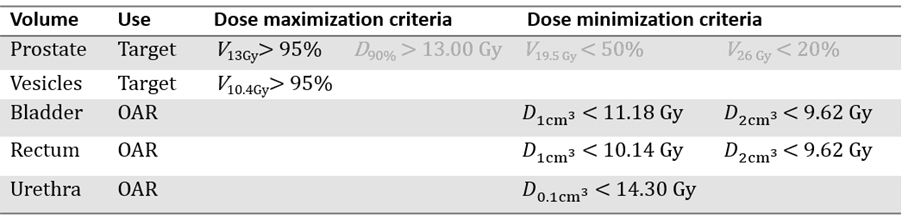 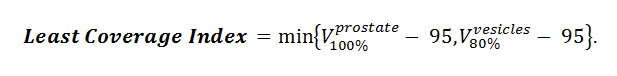 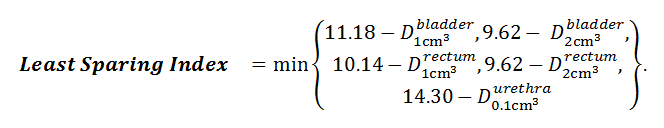 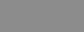 GOMEA for brachytherapy
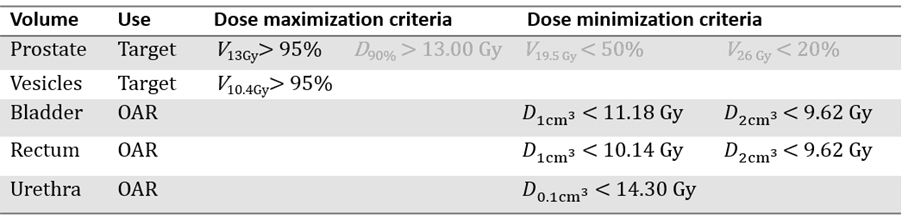 98 – 95 = 3
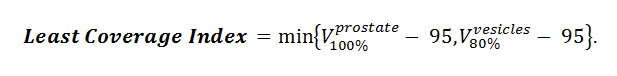 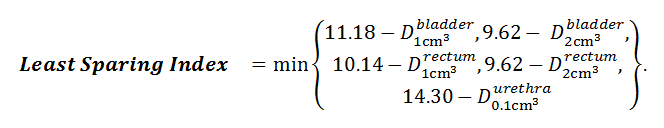 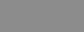 GOMEA for brachytherapy
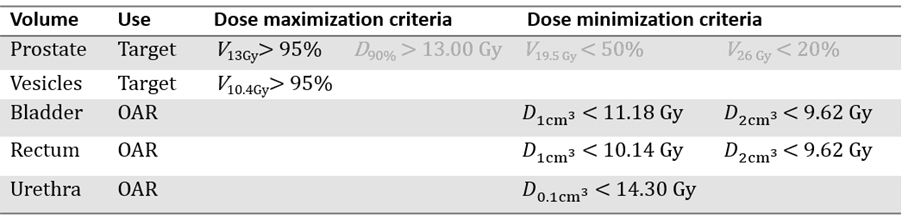 98 – 95 = 3
96 – 95 = 1
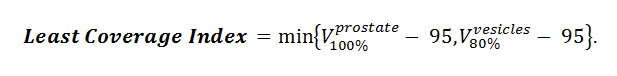 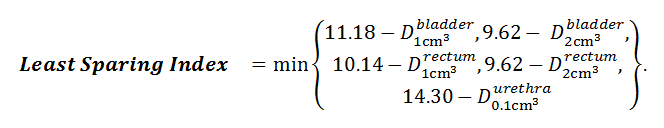 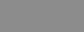 GOMEA for brachytherapy
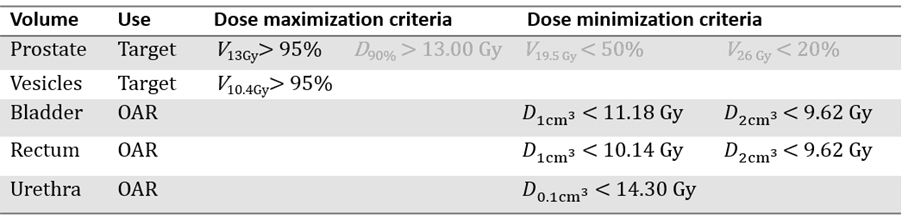 98 – 95 = 3
96 – 95 = 1
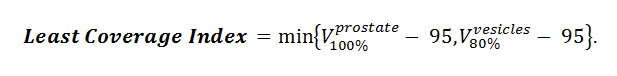 min{3,1} = 1%
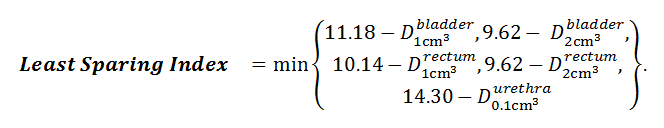 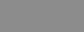 GOMEA for brachytherapy
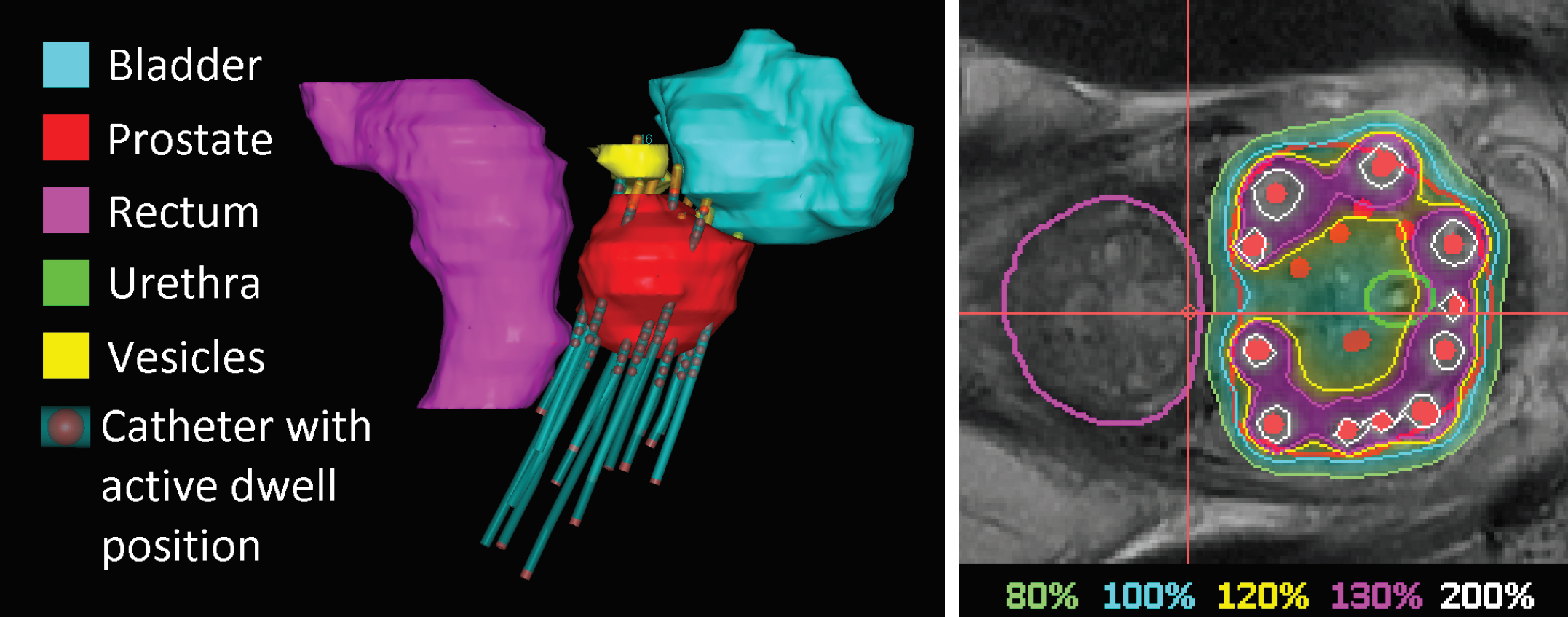 LCI      LSI
0.03   0.53   0.98   1.32   ………………………………….   0.99   1.63   1.98   2.02      0.91   1.21
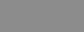 GOMEA for brachytherapy
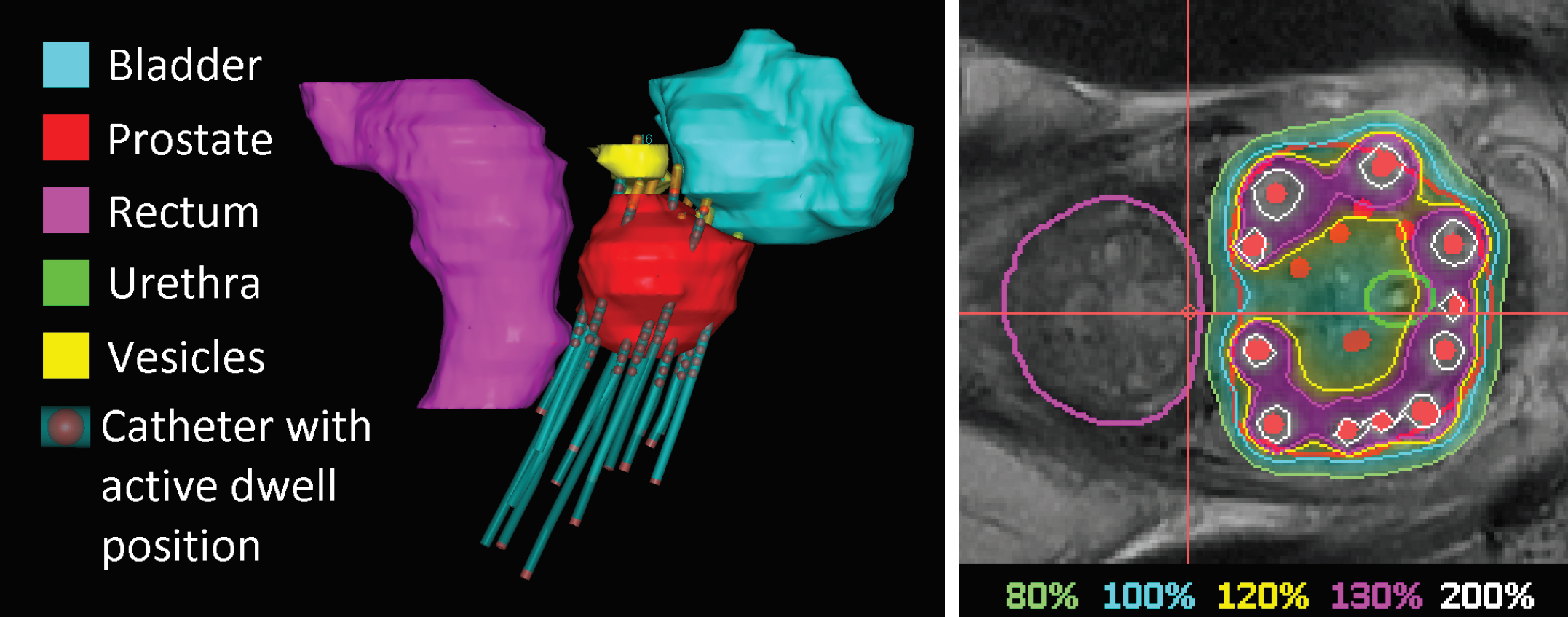 LCI      LSI
0.03   0.53   0.98   1.32   ………………………………….   0.99   1.63   1.98   2.02      0.91   1.21
0.41   0.71   0.18   0.98   ………………………………….   1.05   0.83   2.51   1.14      1.31   0.01
0.18   0.21   1.31   0.54   ………………………………….   3.14   2.21   0.91   1.31      1.41  -0.51
0.62   0.99   0.43   1.42   ………………………………….   1.31   1.03   1.33   1.02      1.11   1.31
1.33   0.21   1.90   0.88   ………………………………….   1.54   0.94   0.91   1.11      0.55   2.01
………………………………….………………………………………………………………………….       .…….   ……..
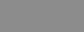 GOMEA for brachytherapy
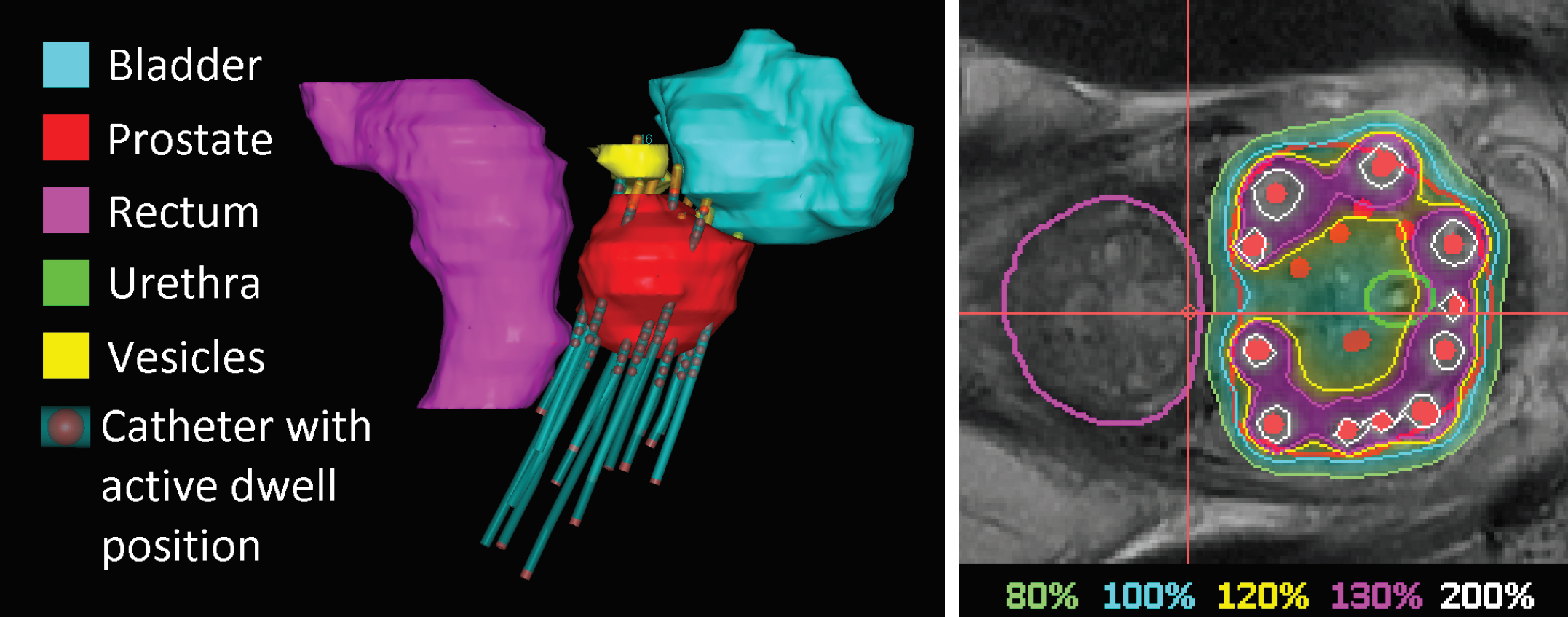 LCI      LSI
0.03   0.53   0.98   1.32   ………………………………….   0.99   1.63   1.98   2.02      0.91   1.21
0.41   0.71   0.18   0.98   ………………………………….   1.05   0.83   2.51   1.14      1.31   0.01
0.18   0.21   1.31   0.54   ………………………………….   3.14   2.21   0.91   1.31      1.41  -0.51
0.62   0.99   0.43   1.42   ………………………………….   1.31   1.03   1.33   1.02      1.11   1.31
1.33   0.21   1.90   0.88   ………………………………….   1.54   0.94   0.91   1.11      0.55   2.01
………………………………….………………………………………………………………………….       .…….   ……..
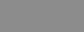 GOMEA for brachytherapy
Figure out dependencies between variables
LCI      LSI
0.03   0.53   0.98   1.32   ………………………………….   0.99   1.63   1.98   2.02      0.91   1.21
0.41   0.71   0.18   0.98   ………………………………….   1.05   0.83   2.51   1.14      1.31   0.01
0.18   0.21   1.31   0.54   ………………………………….   3.14   2.21   0.91   1.31      1.41  -0.51
0.62   0.99   0.43   1.42   ………………………………….   1.31   1.03   1.33   1.02      1.11   1.31
1.33   0.21   1.90   0.88   ………………………………….   1.54   0.94   0.91   1.11      0.55   2.01
………………………………….………………………………………………………………………….       .…….   ……..
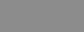 GOMEA for brachytherapy
Figure out dependencies between variables
 Estimate and sample from Gaussian distributions
 Univariately
LCI      LSI
0.03   0.53   0.98   1.32   ………………………………….   0.99   1.63   1.98   2.02      0.91   1.21
0.41   0.71   0.18   0.98   ………………………………….   1.05   0.83   2.51   1.14      1.31   0.01
0.18   0.21   1.31   0.54   ………………………………….   3.14   2.21   0.91   1.31      1.41  -0.51
0.62   0.99   0.43   1.42   ………………………………….   1.31   1.03   1.33   1.02      1.11   1.31
1.33   0.21   1.90   0.88   ………………………………….   1.54   0.94   0.91   1.11      0.55   2.01
………………………………….………………………………………………………………………….       .…….   ……..
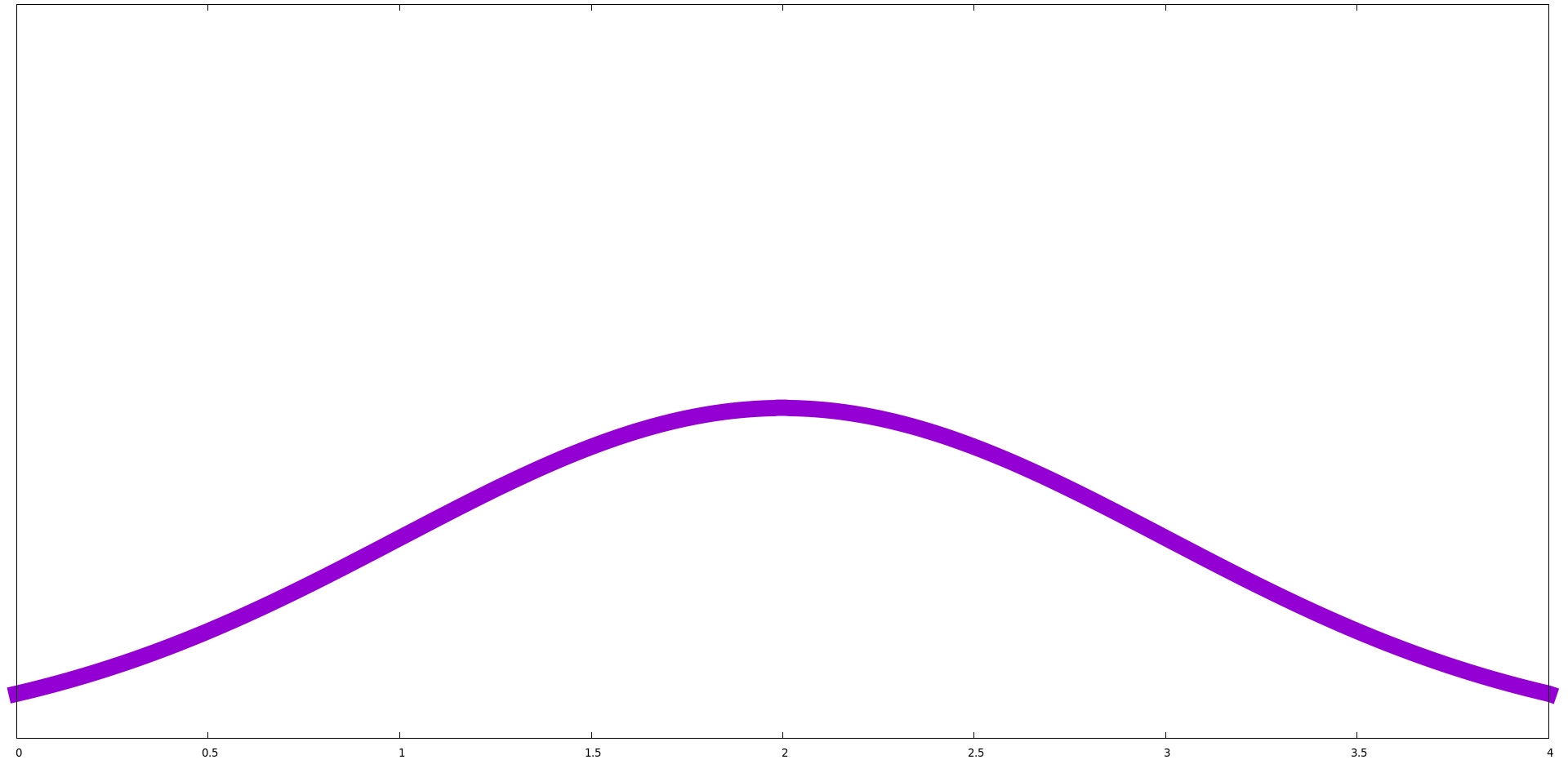 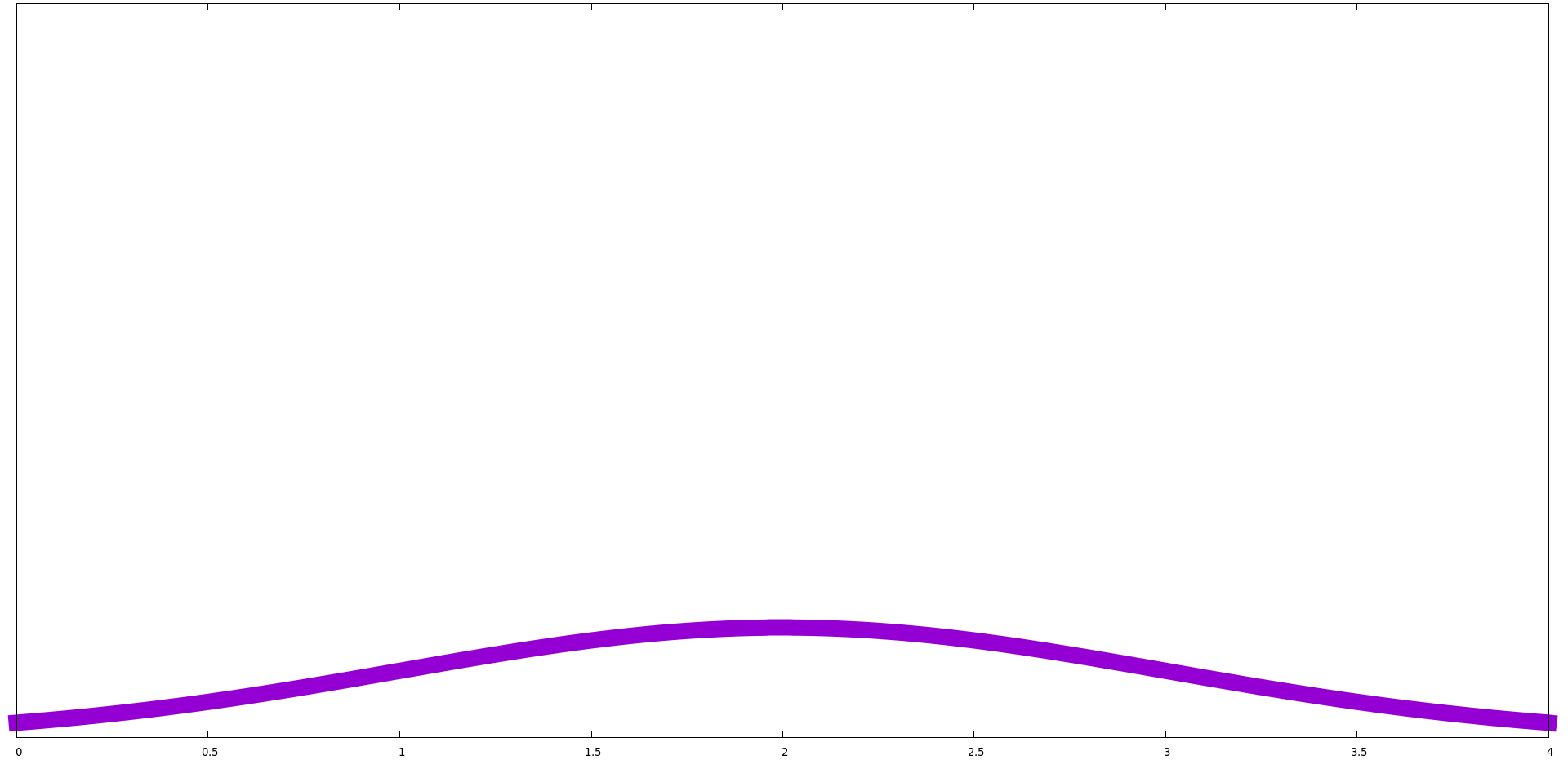 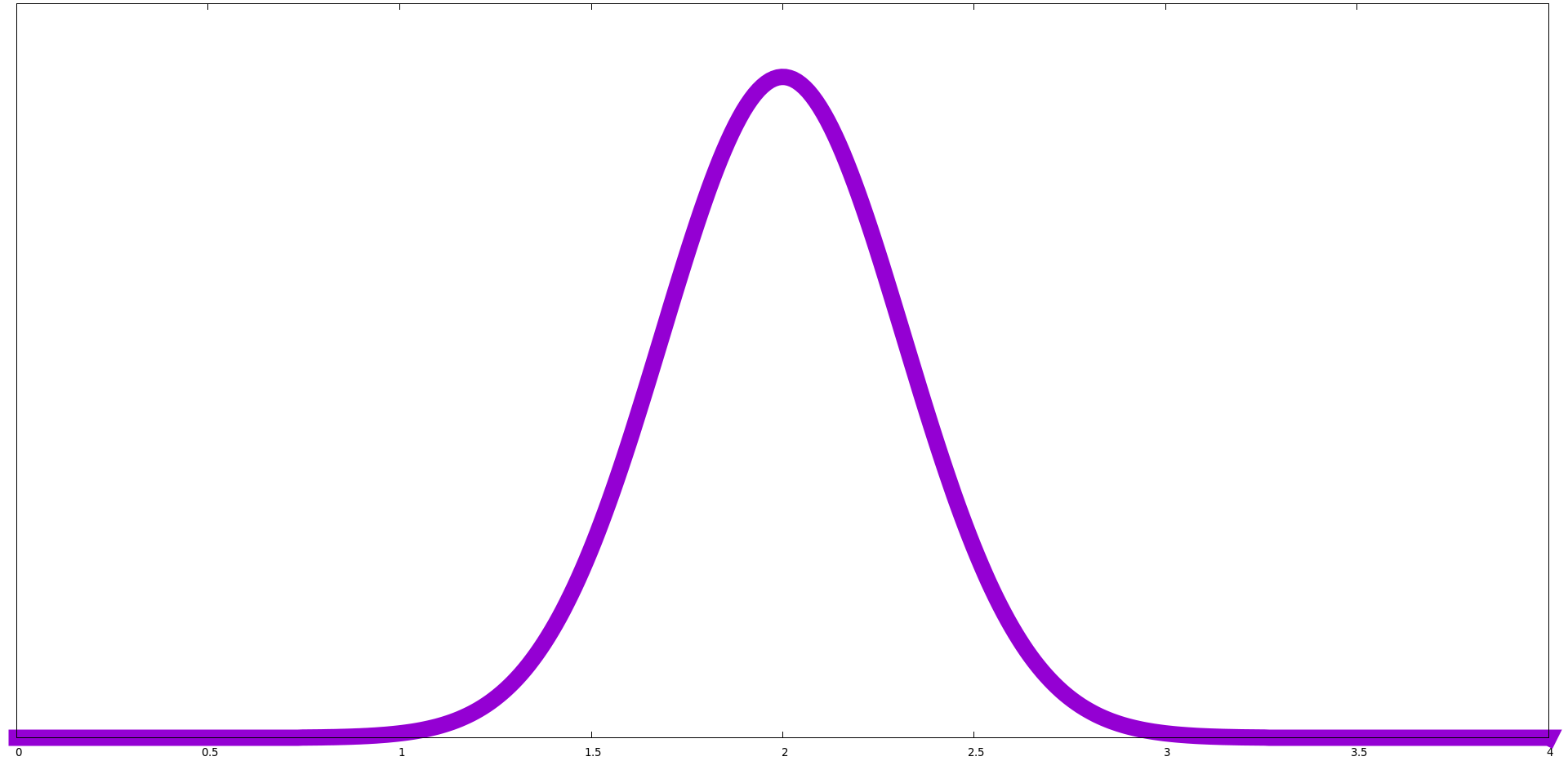 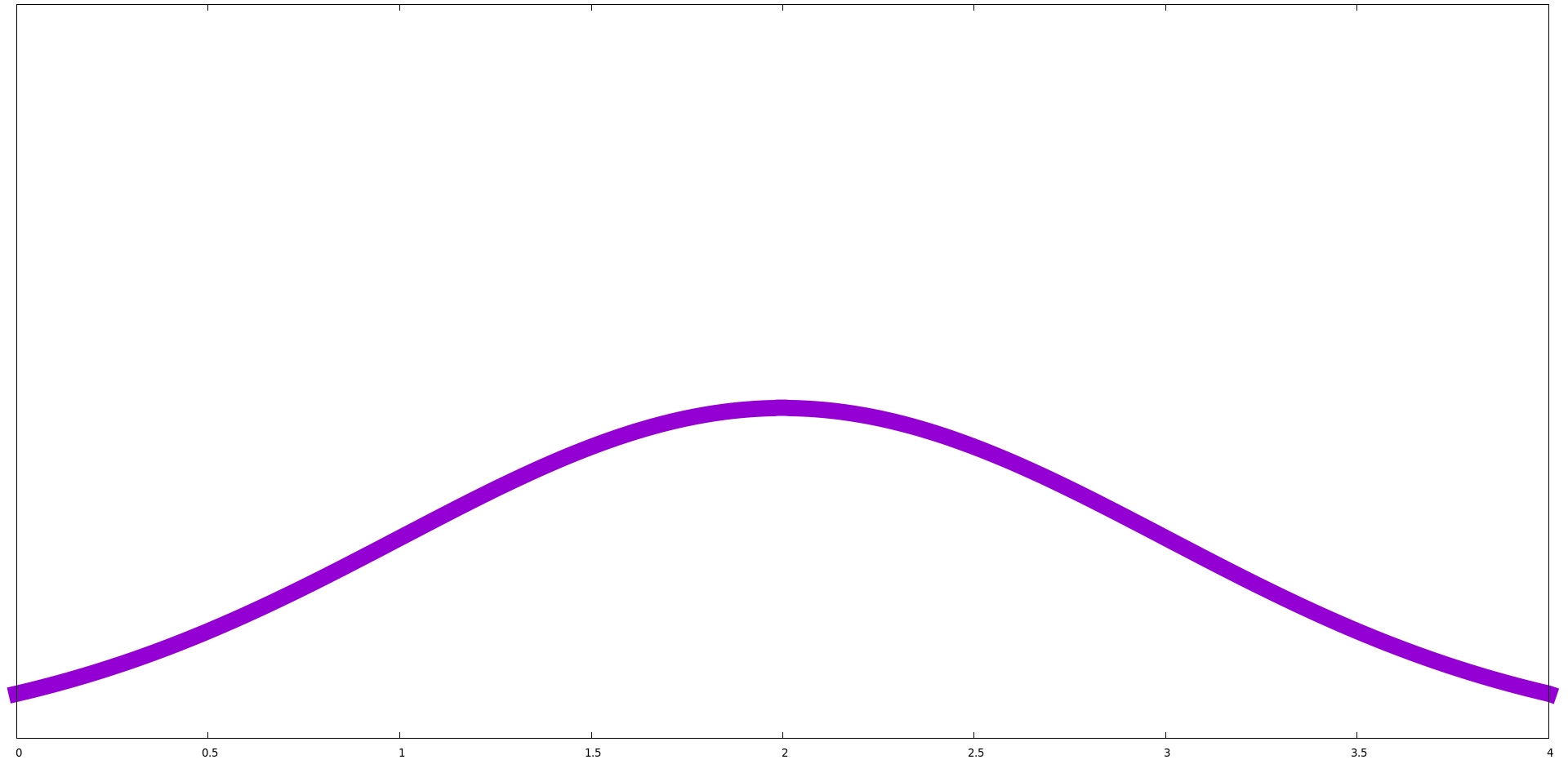 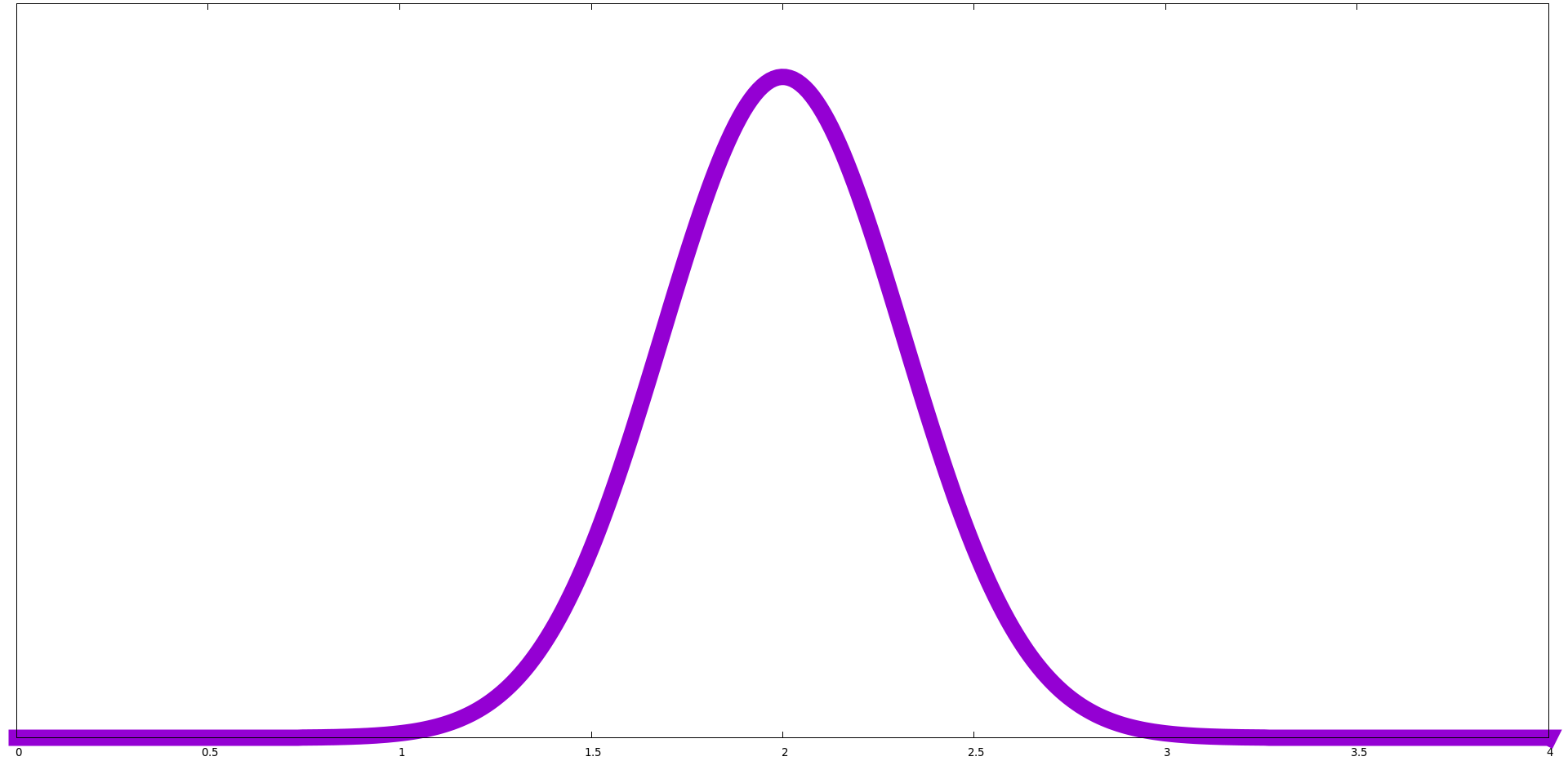 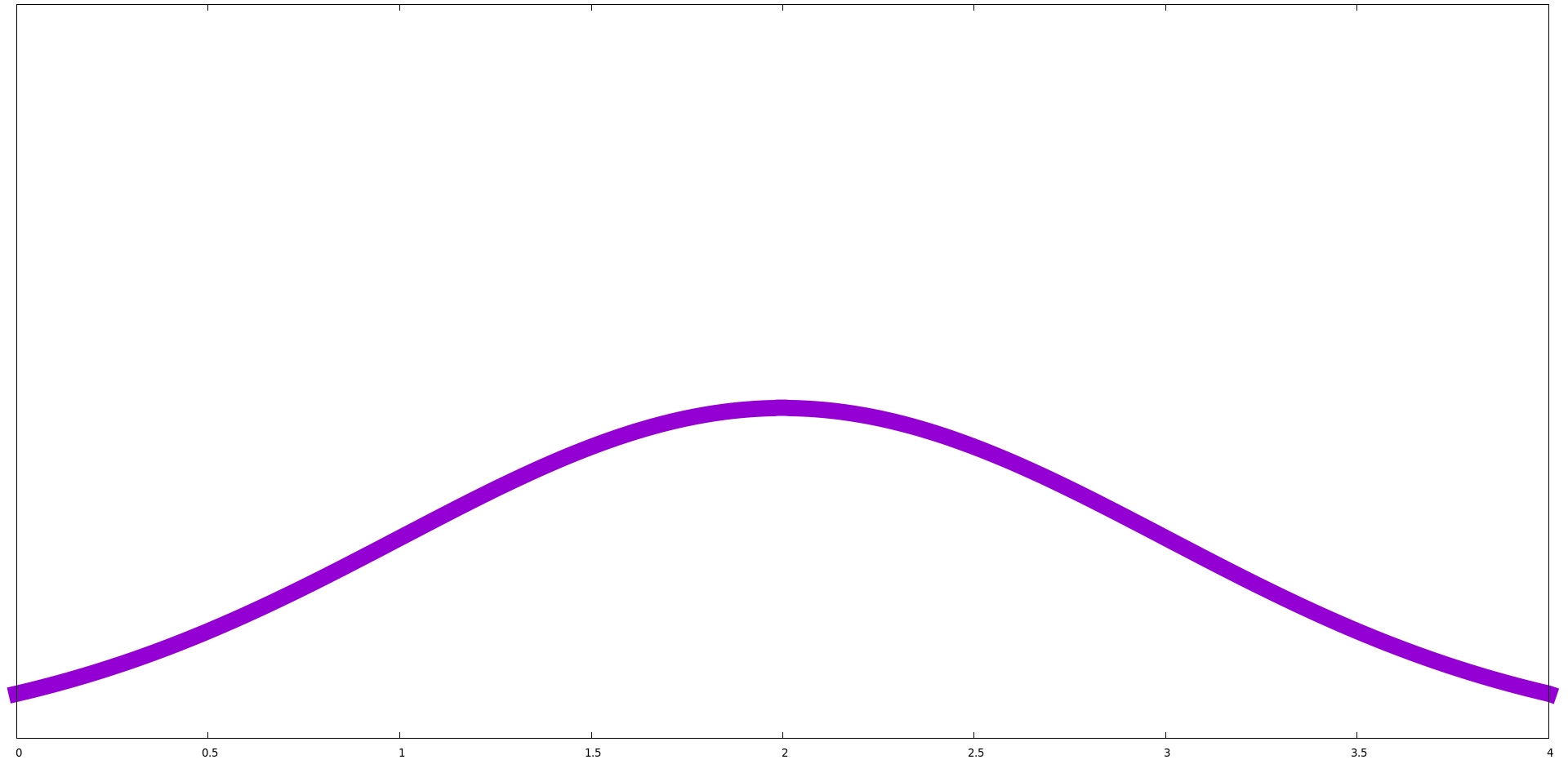 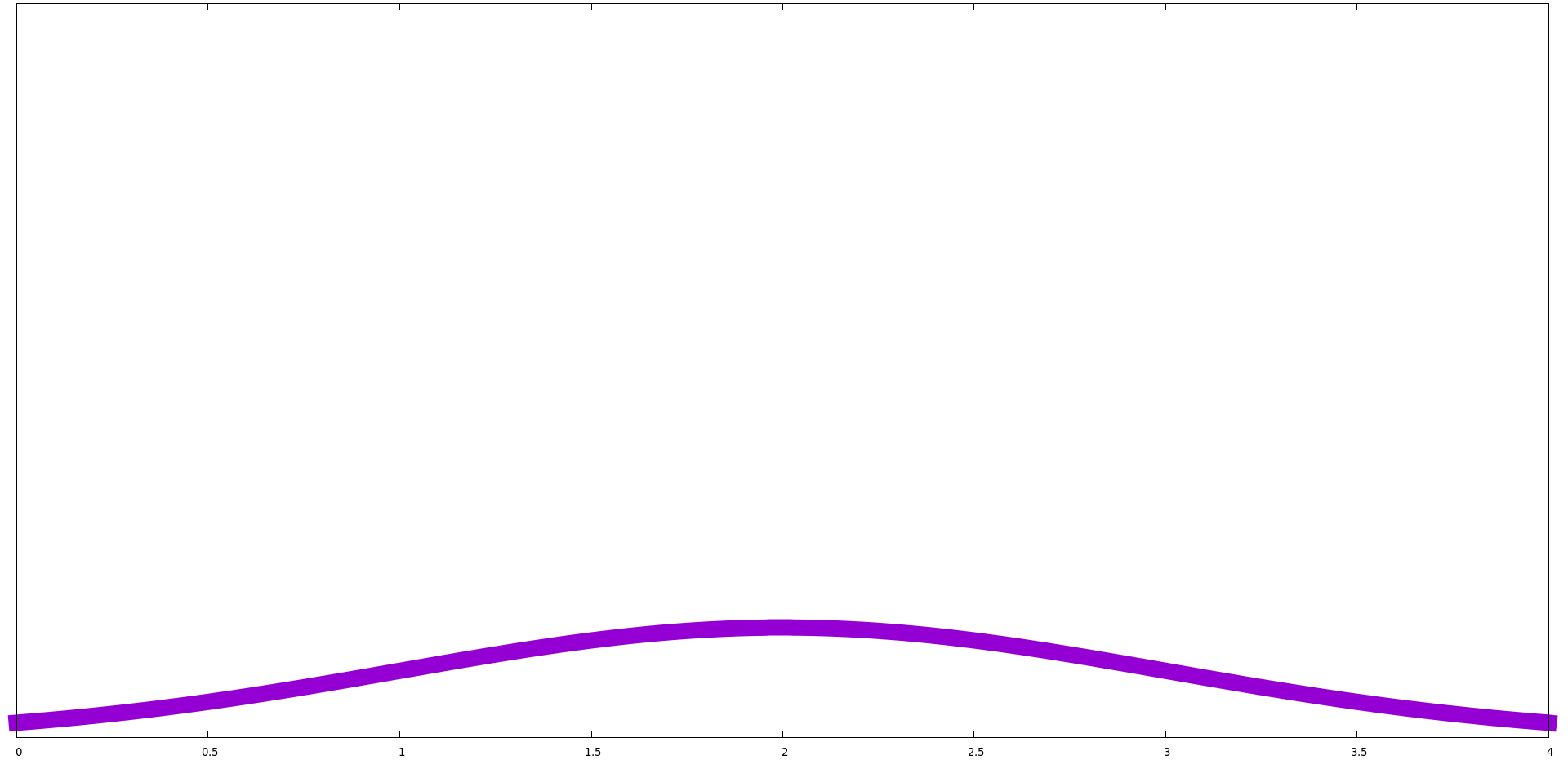 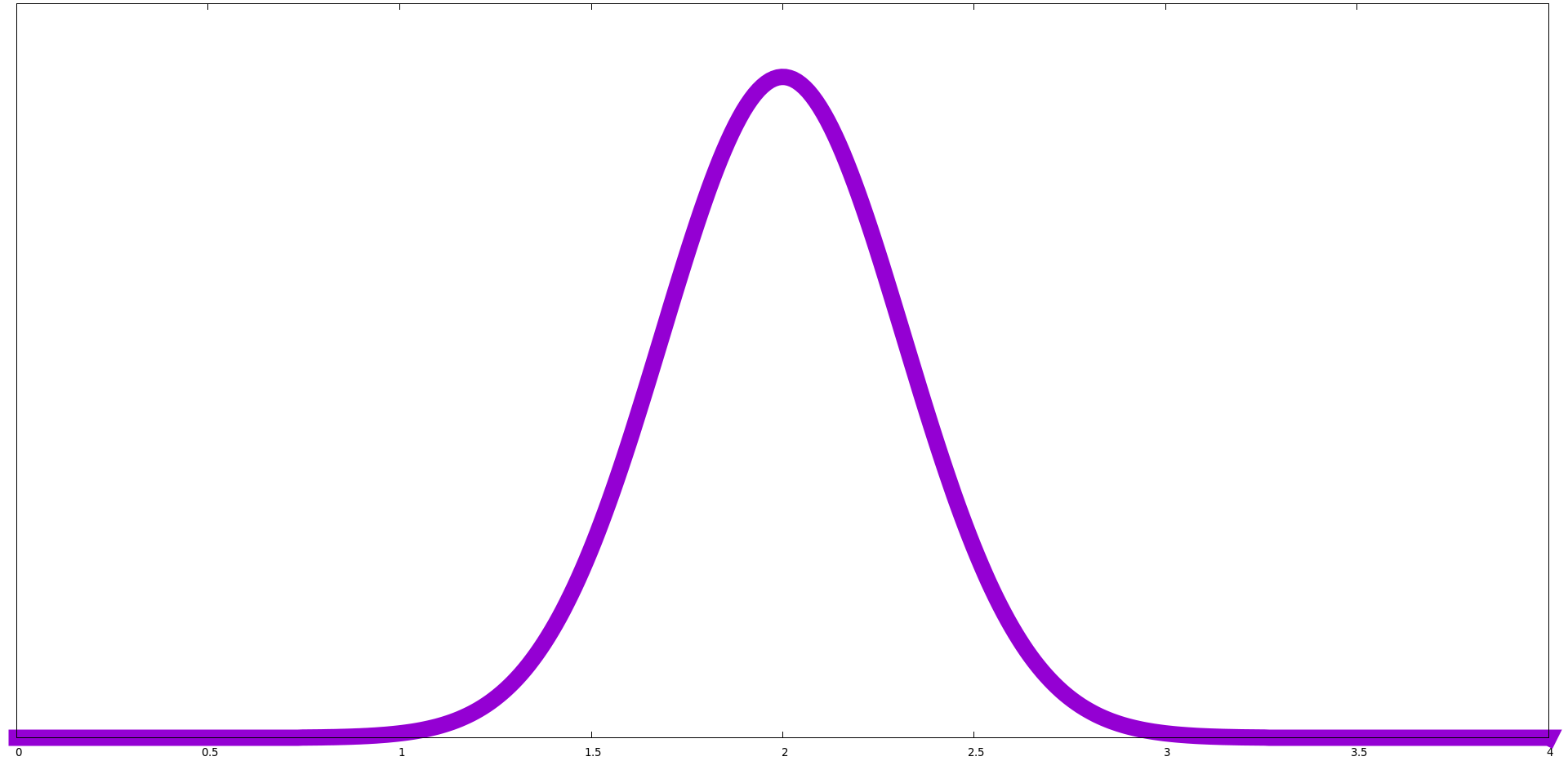 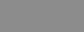 GOMEA for brachytherapy
Figure out dependencies between variables
 Estimate and sample from Gaussian distributions
 Univariately
 Bivariately
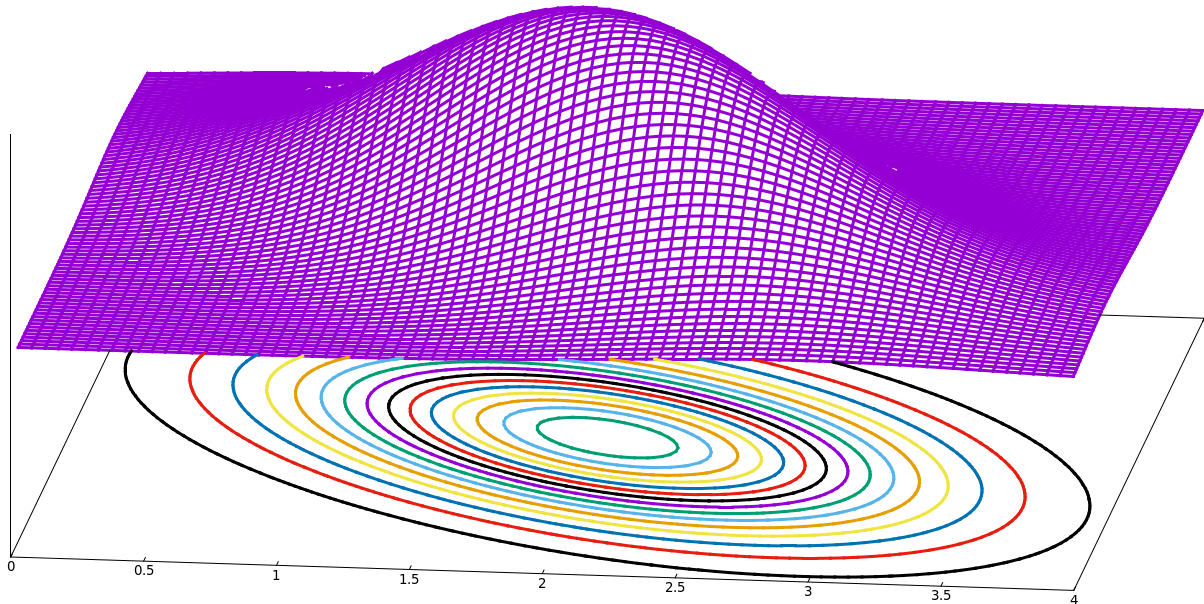 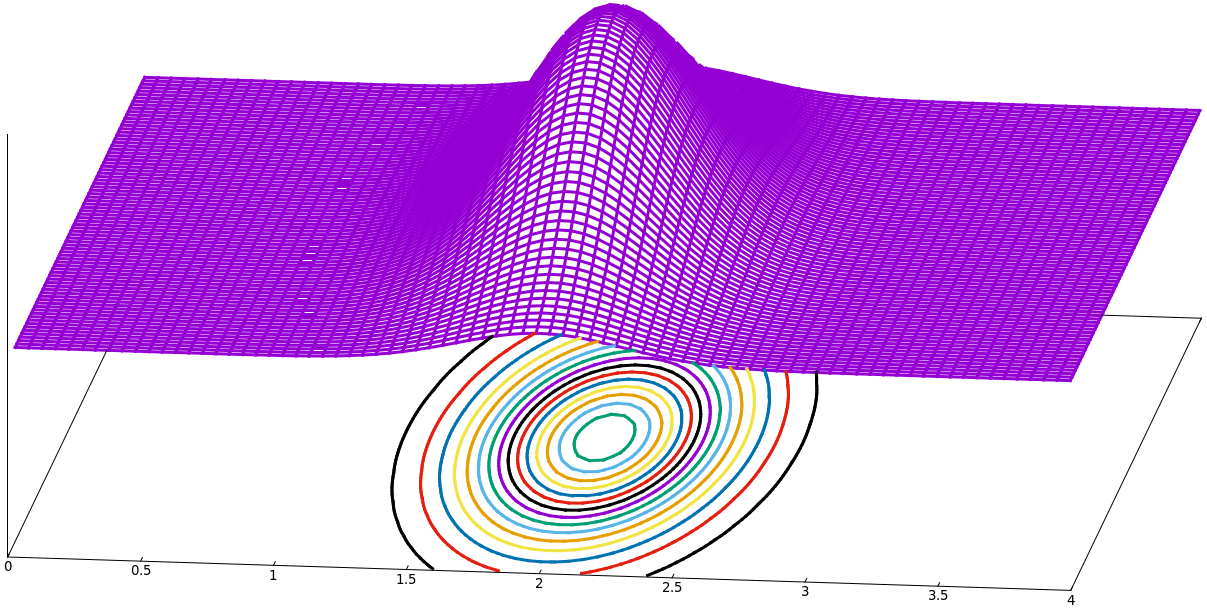 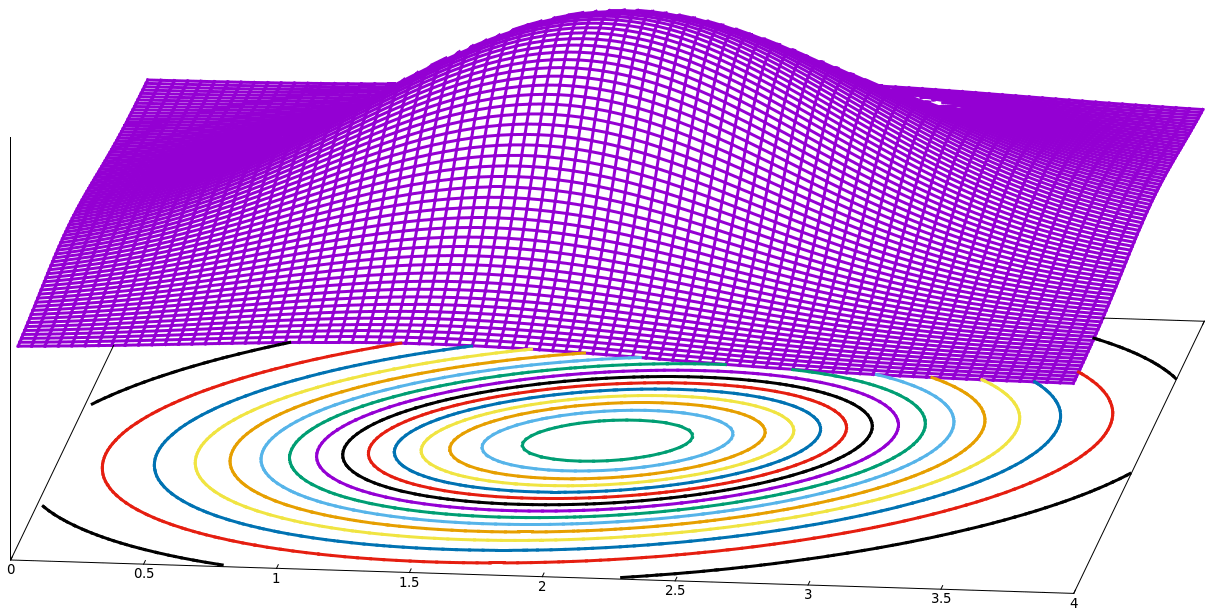 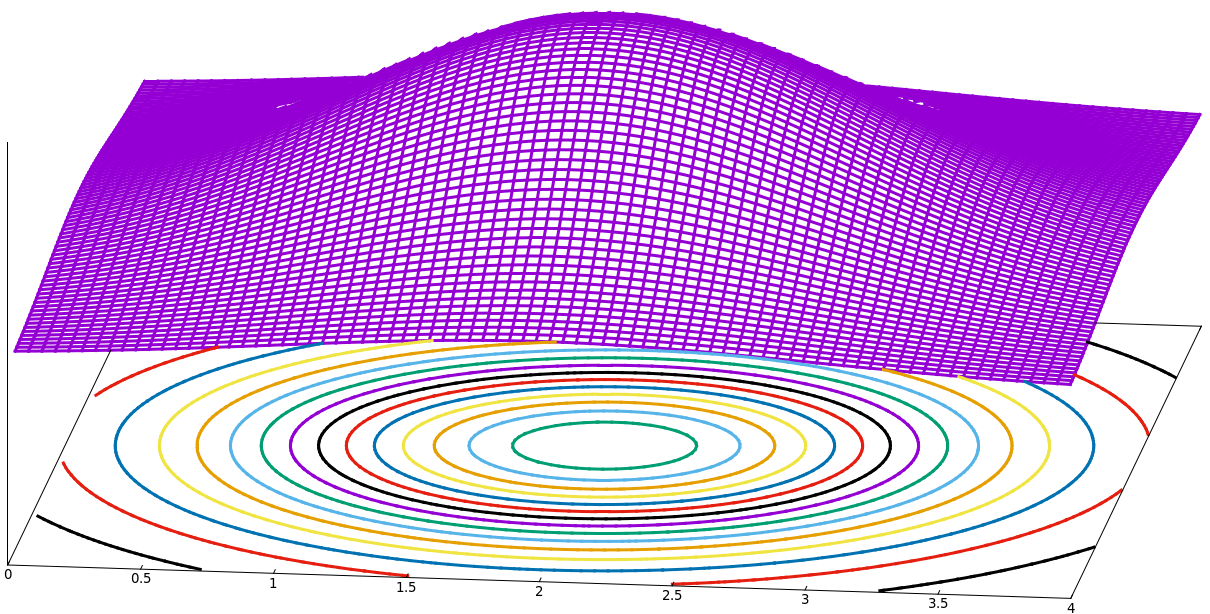 LCI      LSI
0.03   0.53   0.98   1.32   ………………………………….   0.99   1.63   1.98   2.02      0.91   1.21
0.41   0.71   0.18   0.98   ………………………………….   1.05   0.83   2.51   1.14      1.31   0.01
0.18   0.21   1.31   0.54   ………………………………….   3.14   2.21   0.91   1.31      1.41  -0.51
0.62   0.99   0.43   1.42   ………………………………….   1.31   1.03   1.33   1.02      1.11   1.31
1.33   0.21   1.90   0.88   ………………………………….   1.54   0.94   0.91   1.11      0.55   2.01
………………………………….………………………………………………………………………….       .…….   ……..
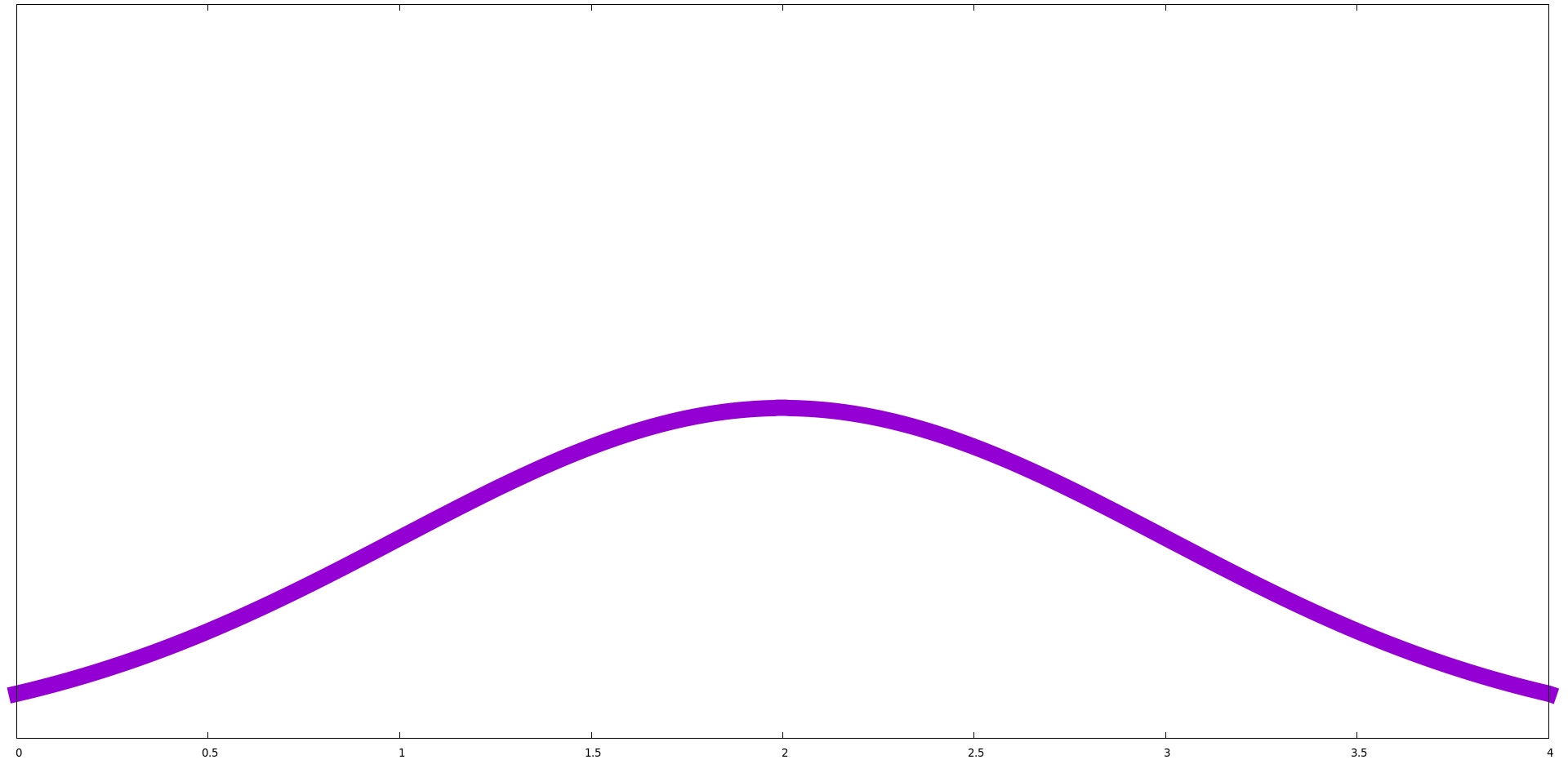 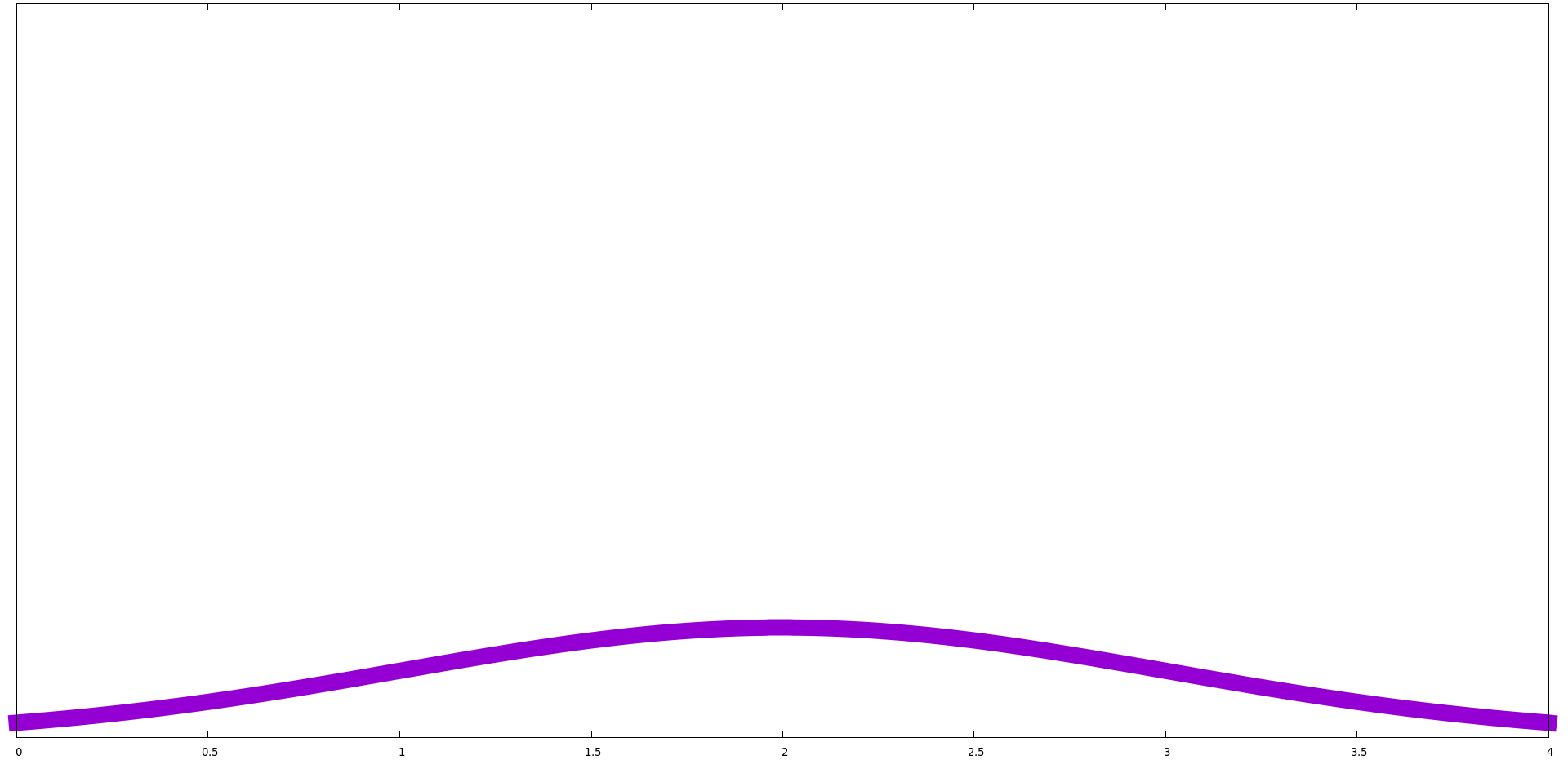 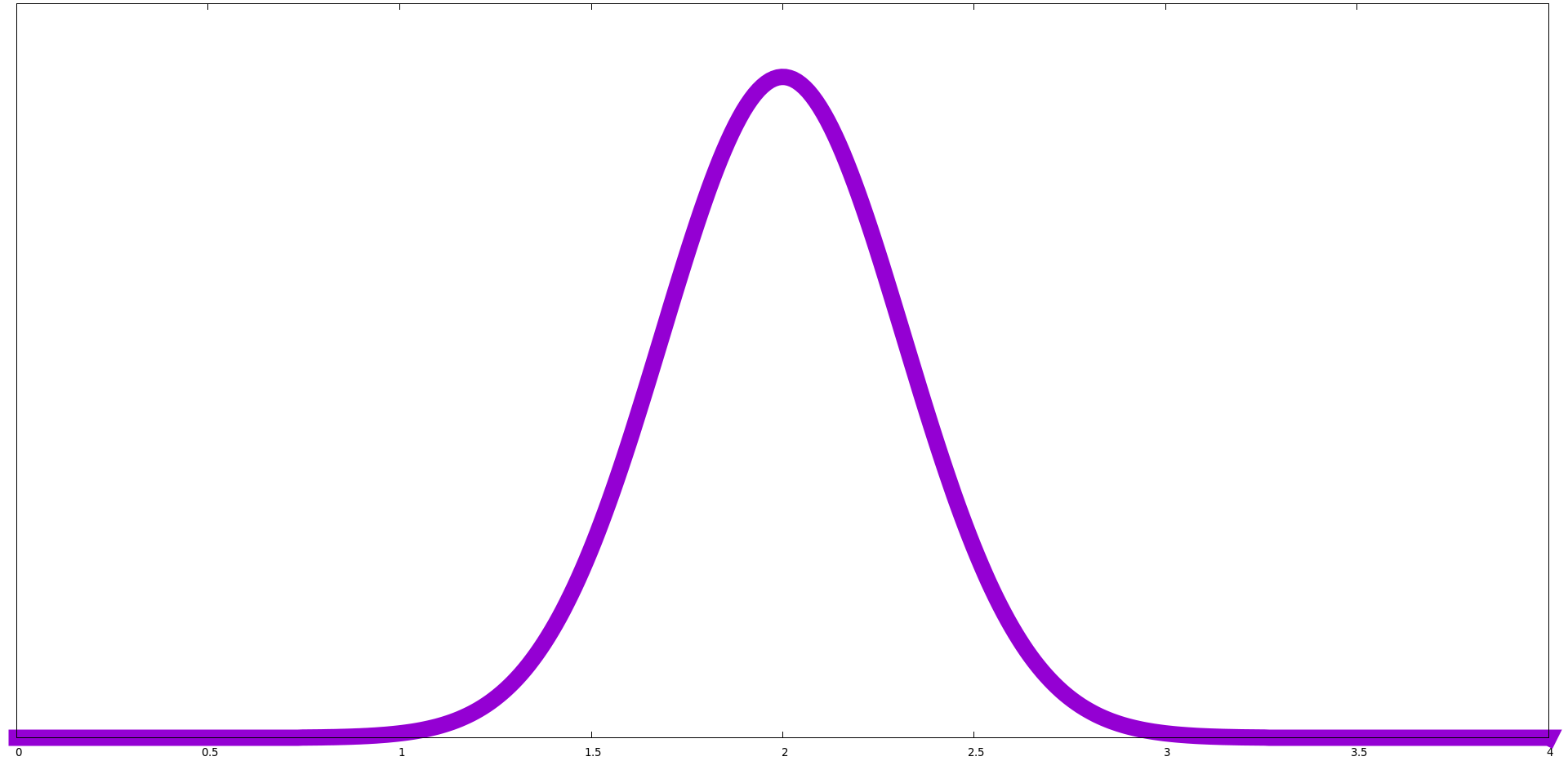 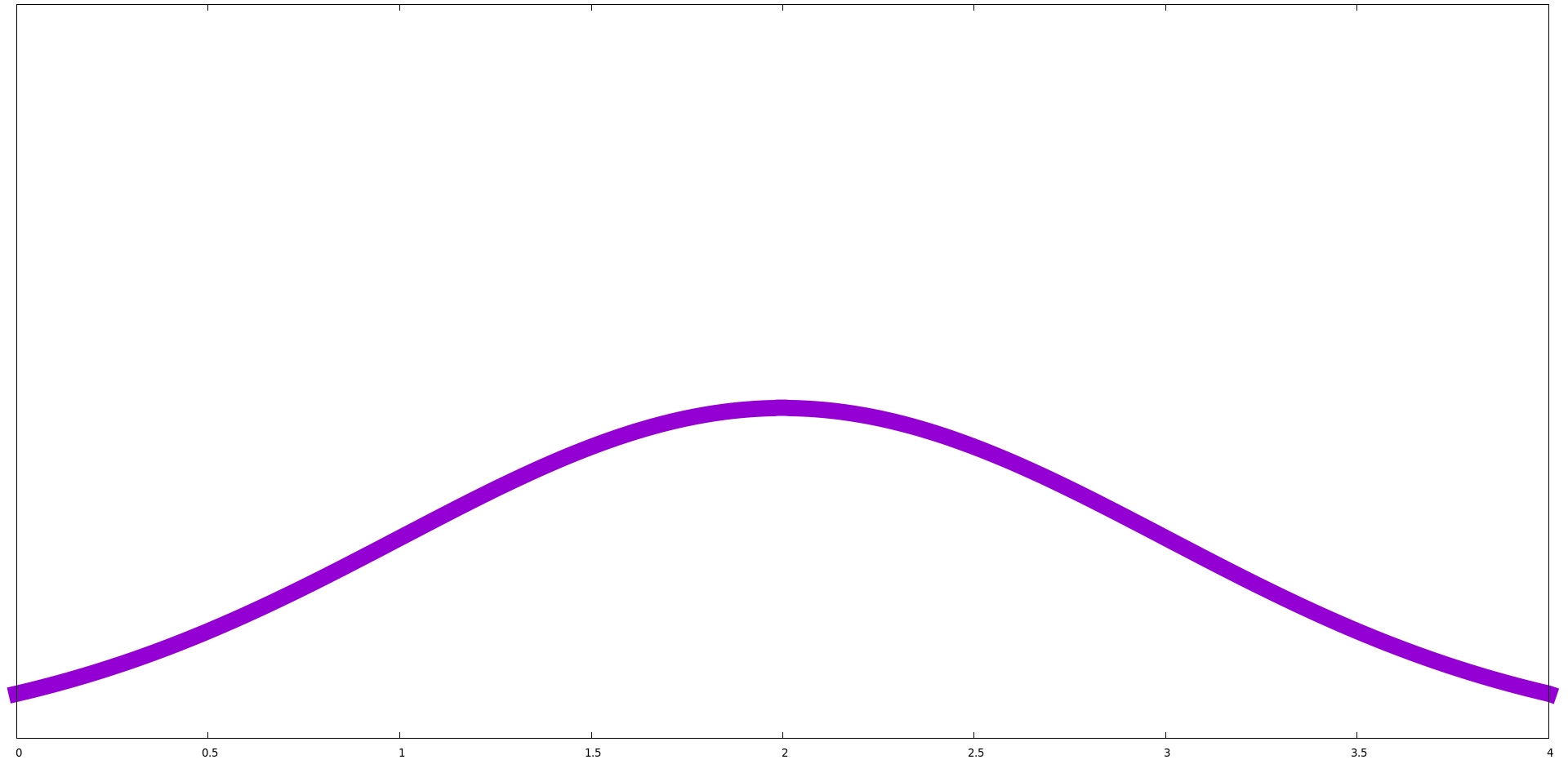 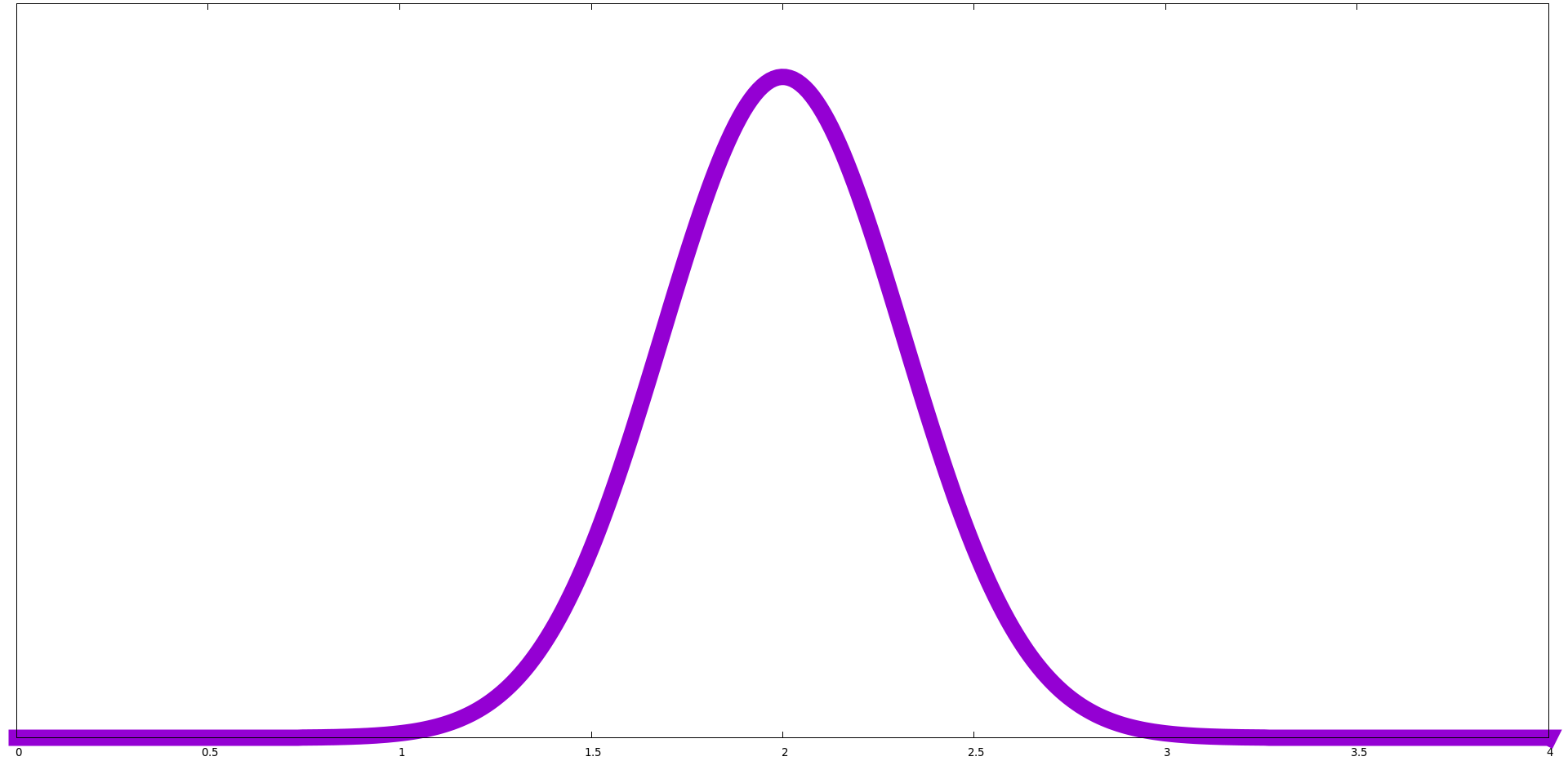 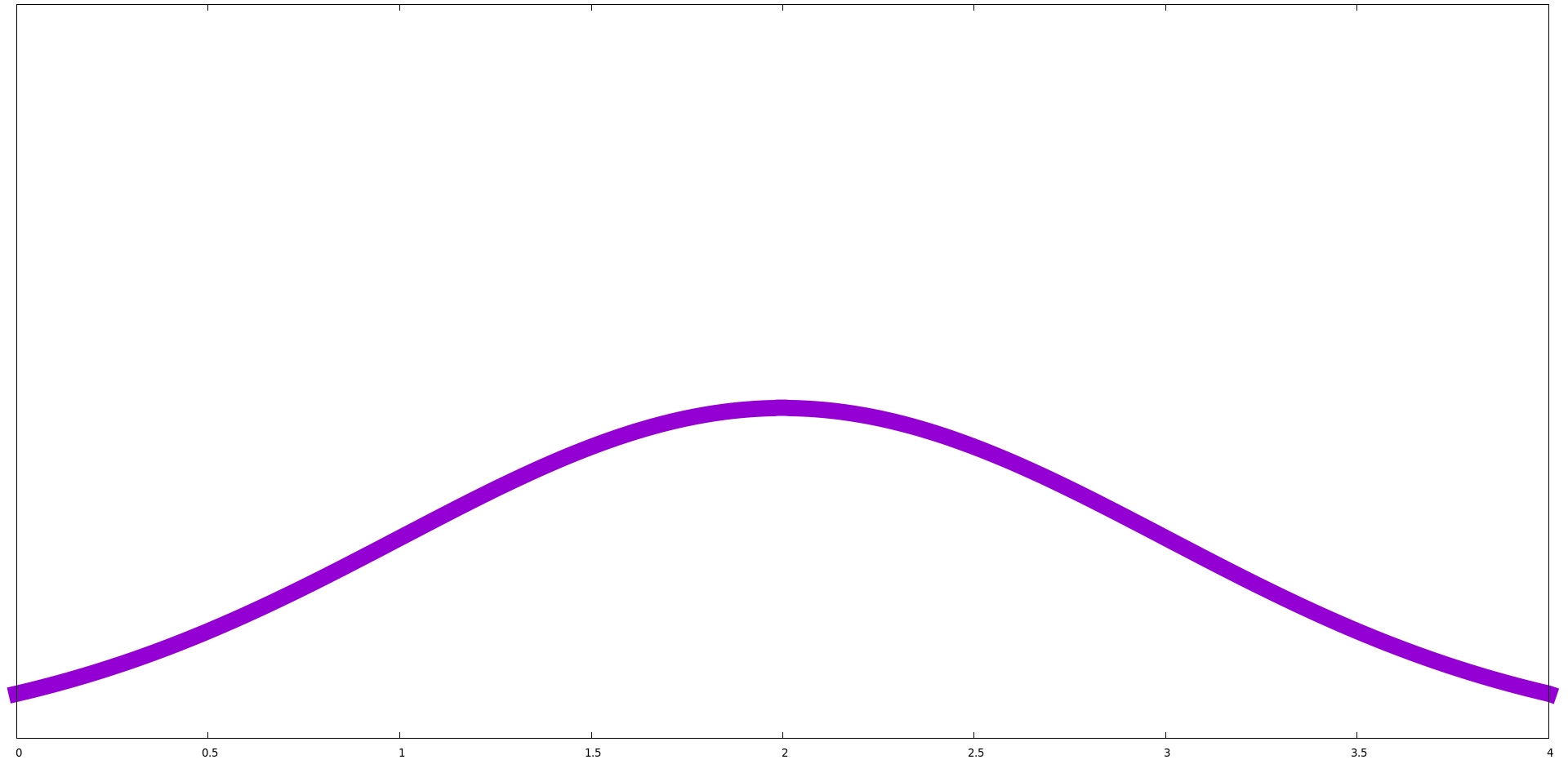 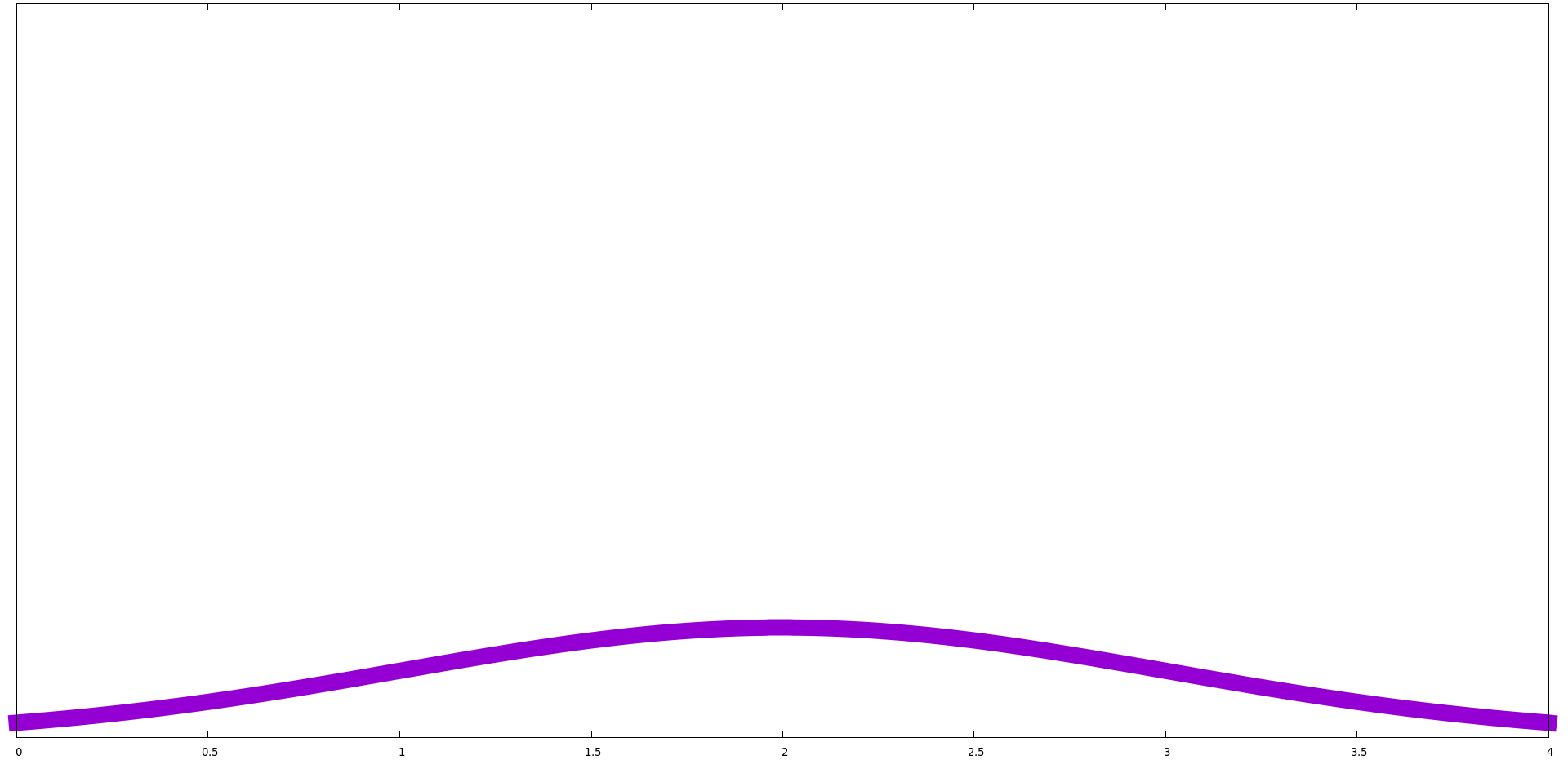 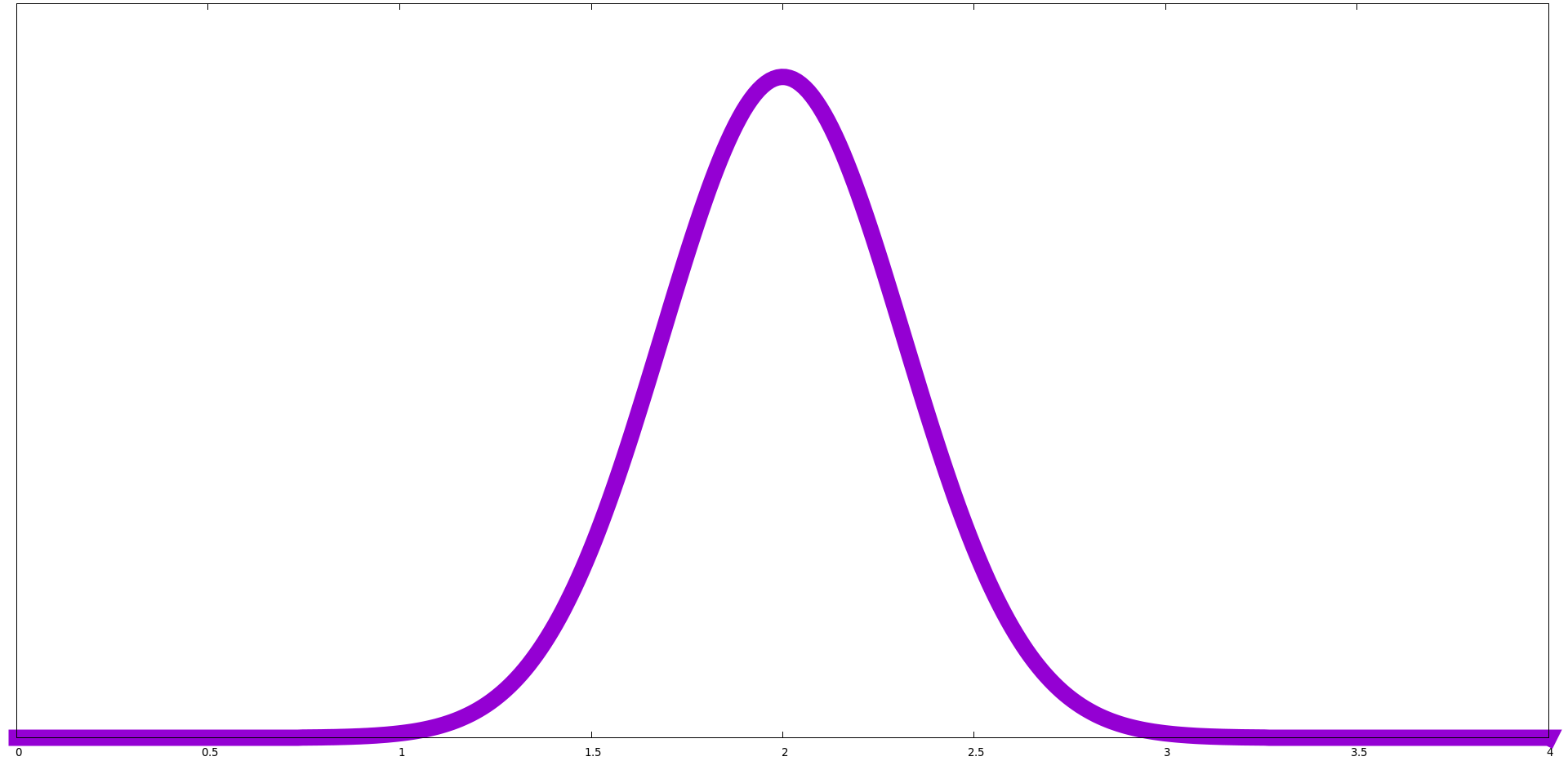 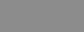 GOMEA for brachytherapy
Figure out dependencies between variables
 Estimate and sample from Gaussian distributions
 Univariately
 Bivariately
 Multivariately
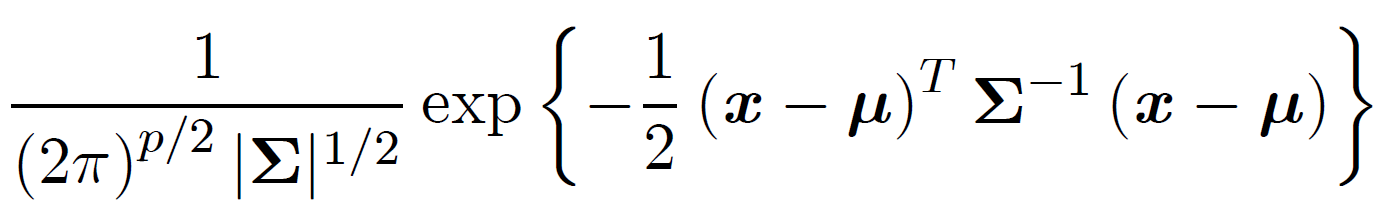 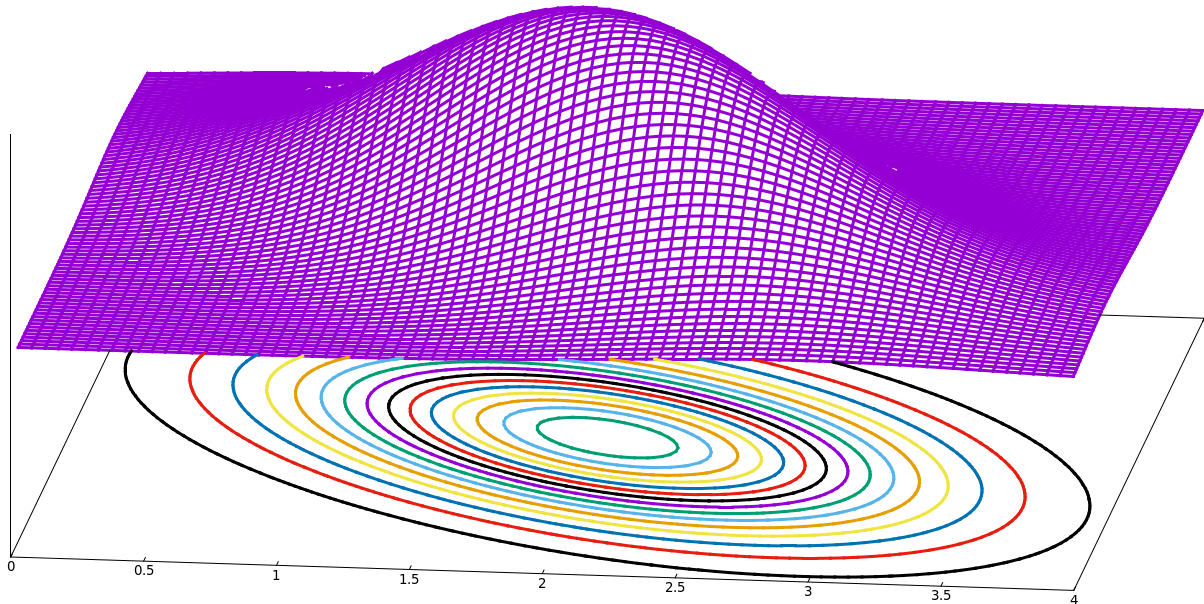 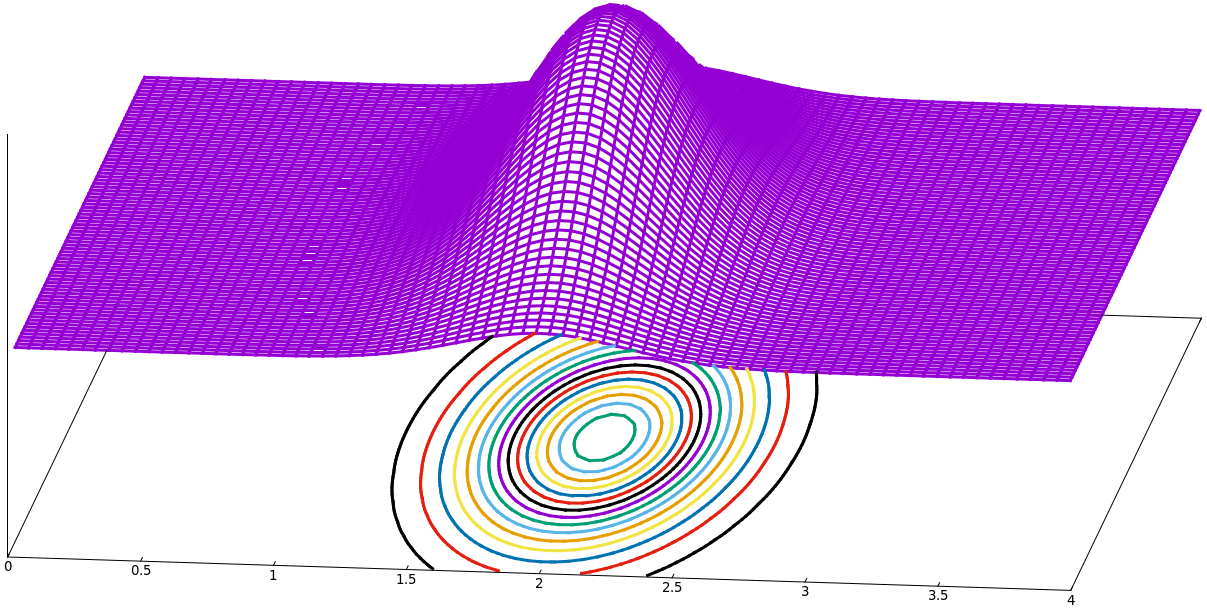 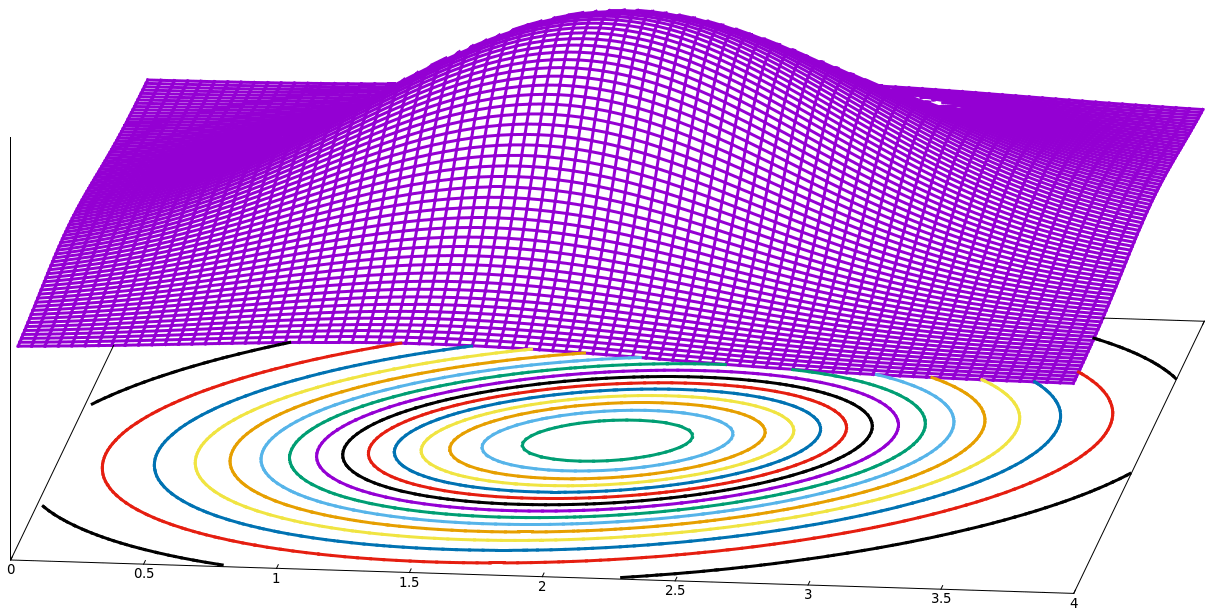 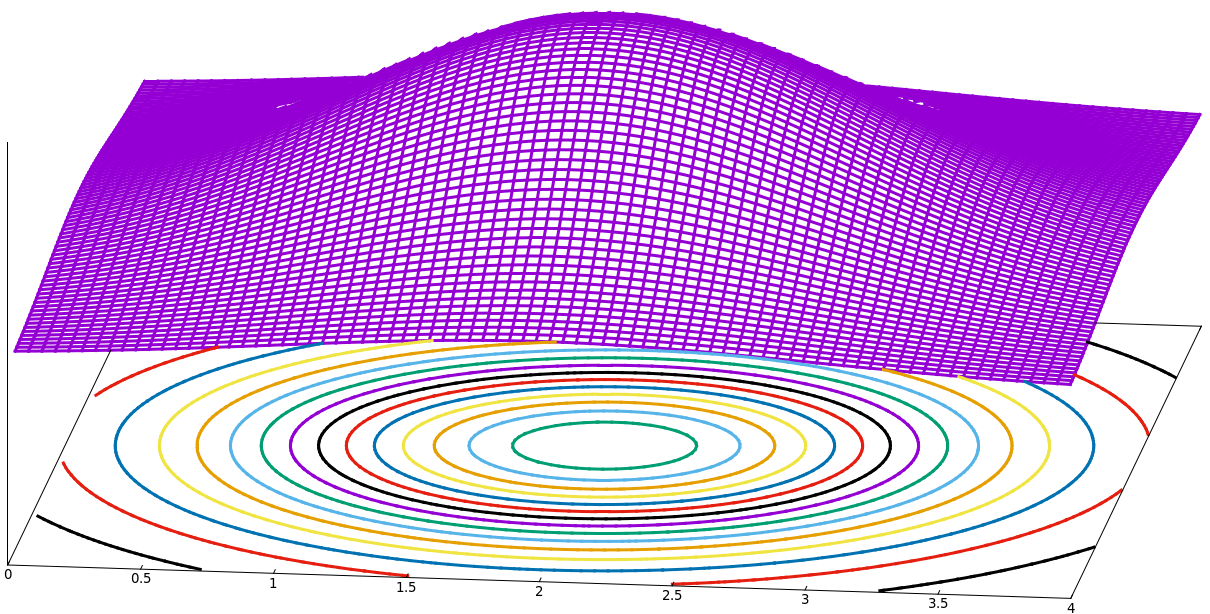 LCI      LSI
0.03   0.53   0.98   1.32   ………………………………….   0.99   1.63   1.98   2.02      0.91   1.21
0.41   0.71   0.18   0.98   ………………………………….   1.05   0.83   2.51   1.14      1.31   0.01
0.18   0.21   1.31   0.54   ………………………………….   3.14   2.21   0.91   1.31      1.41  -0.51
0.62   0.99   0.43   1.42   ………………………………….   1.31   1.03   1.33   1.02      1.11   1.31
1.33   0.21   1.90   0.88   ………………………………….   1.54   0.94   0.91   1.11      0.55   2.01
………………………………….………………………………………………………………………….       .…….   ……..
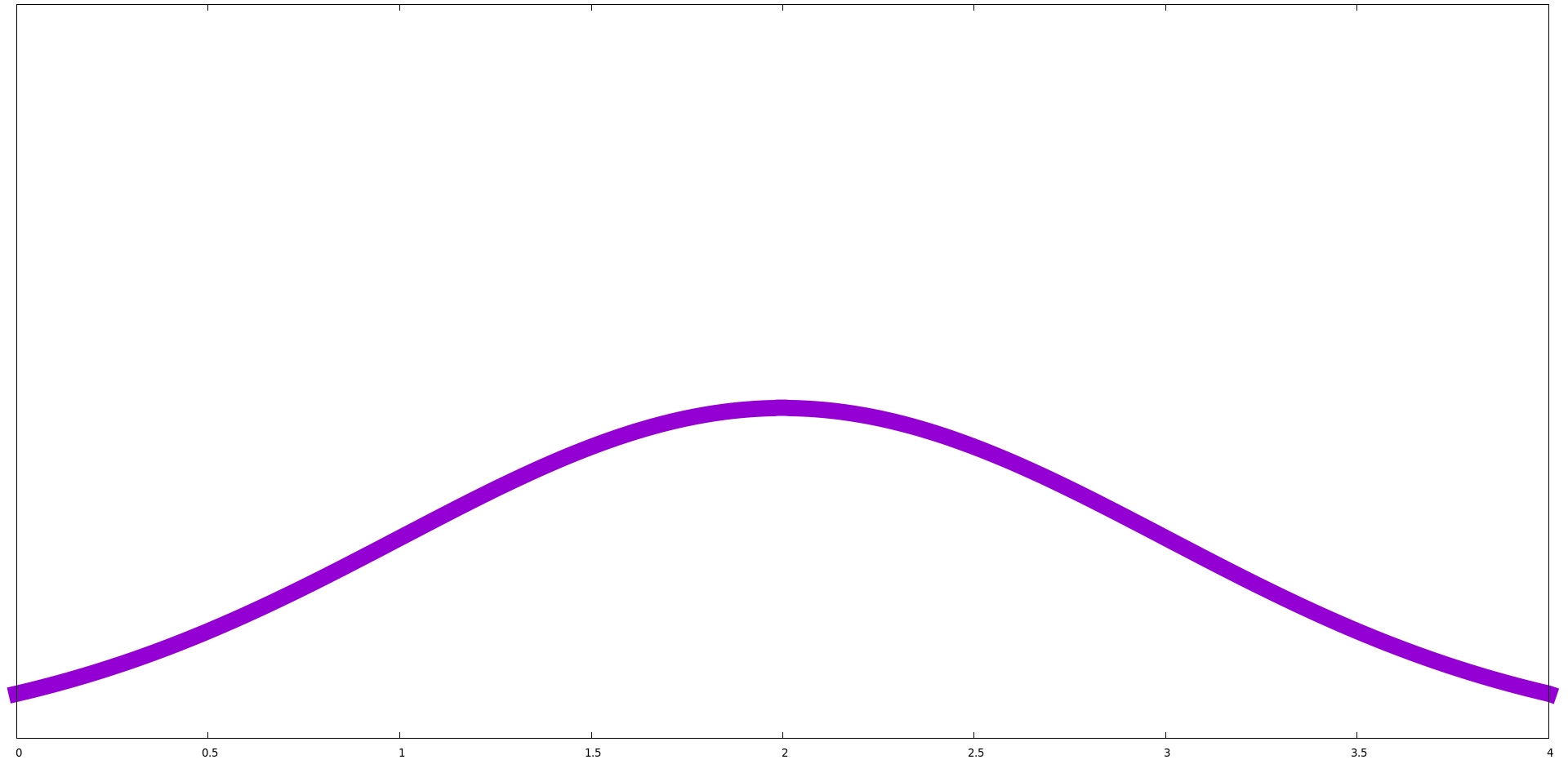 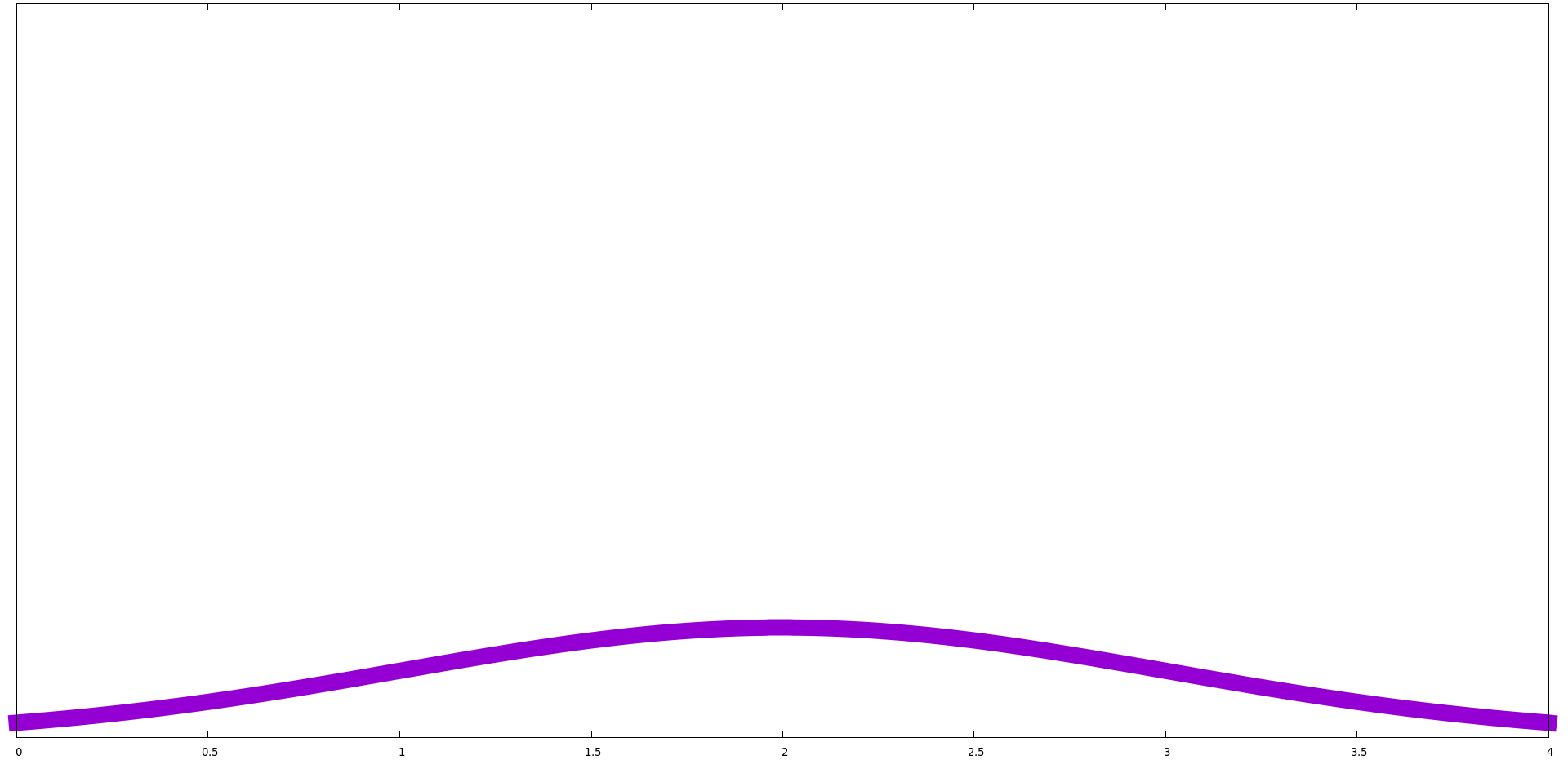 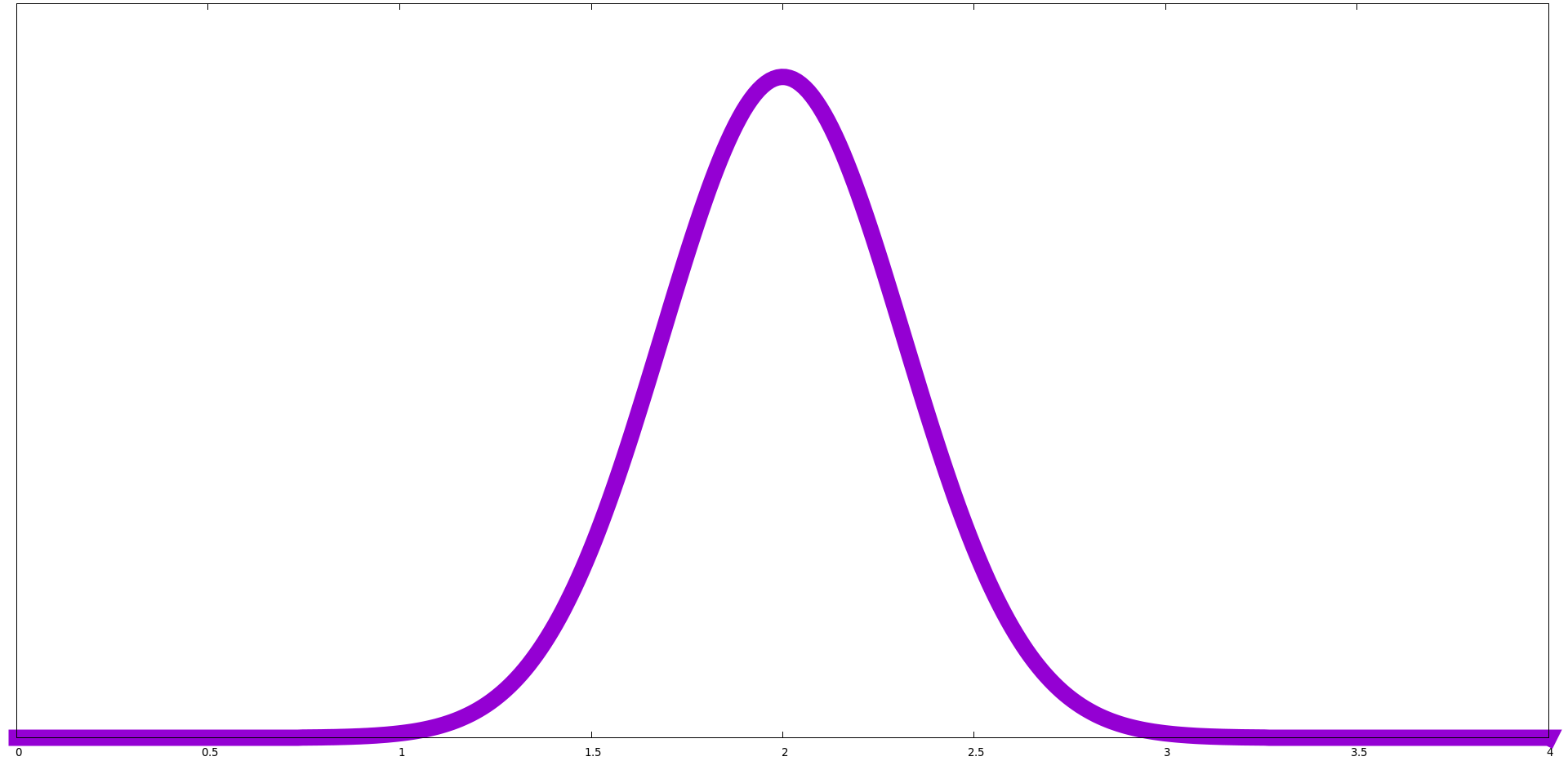 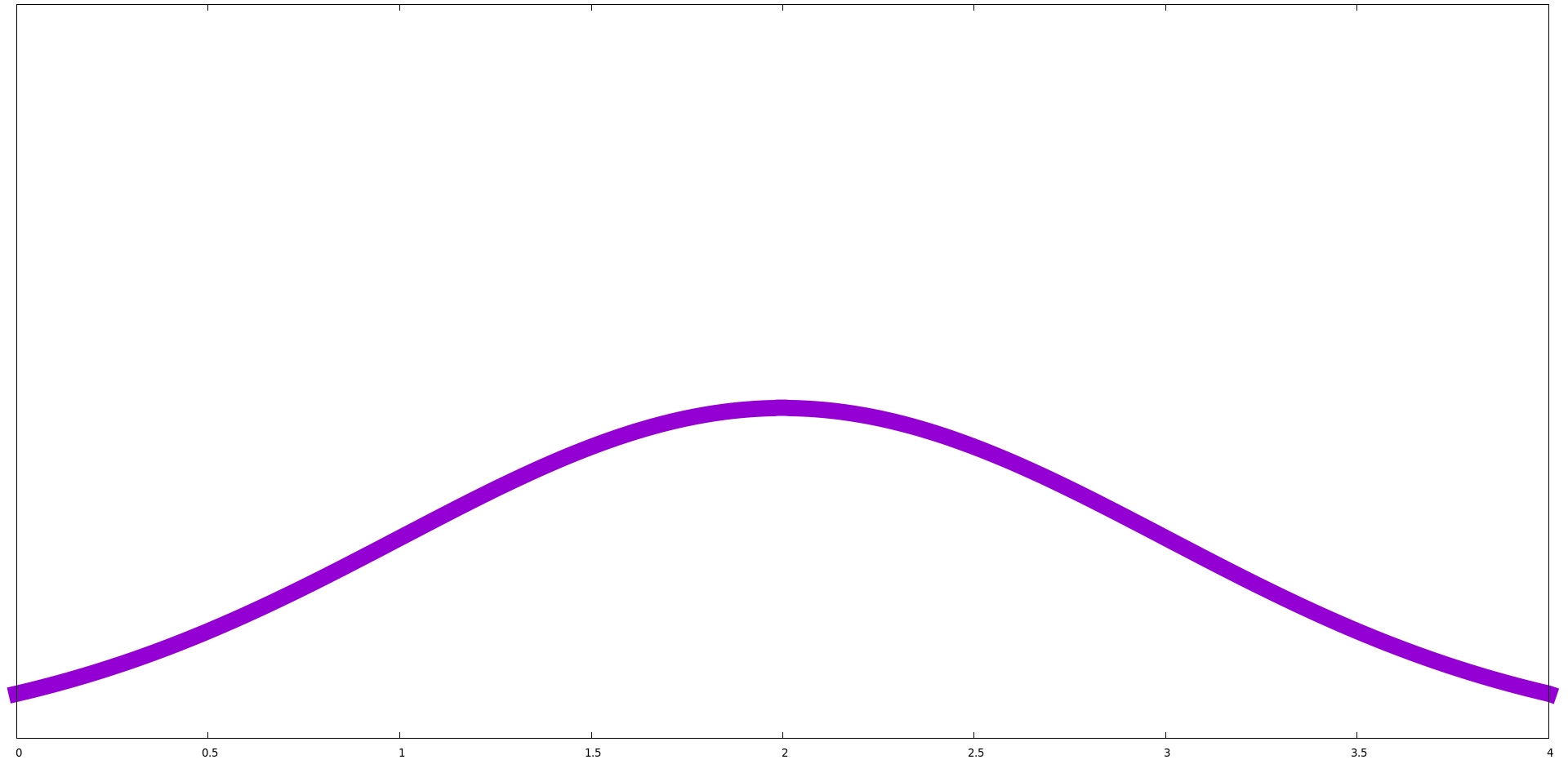 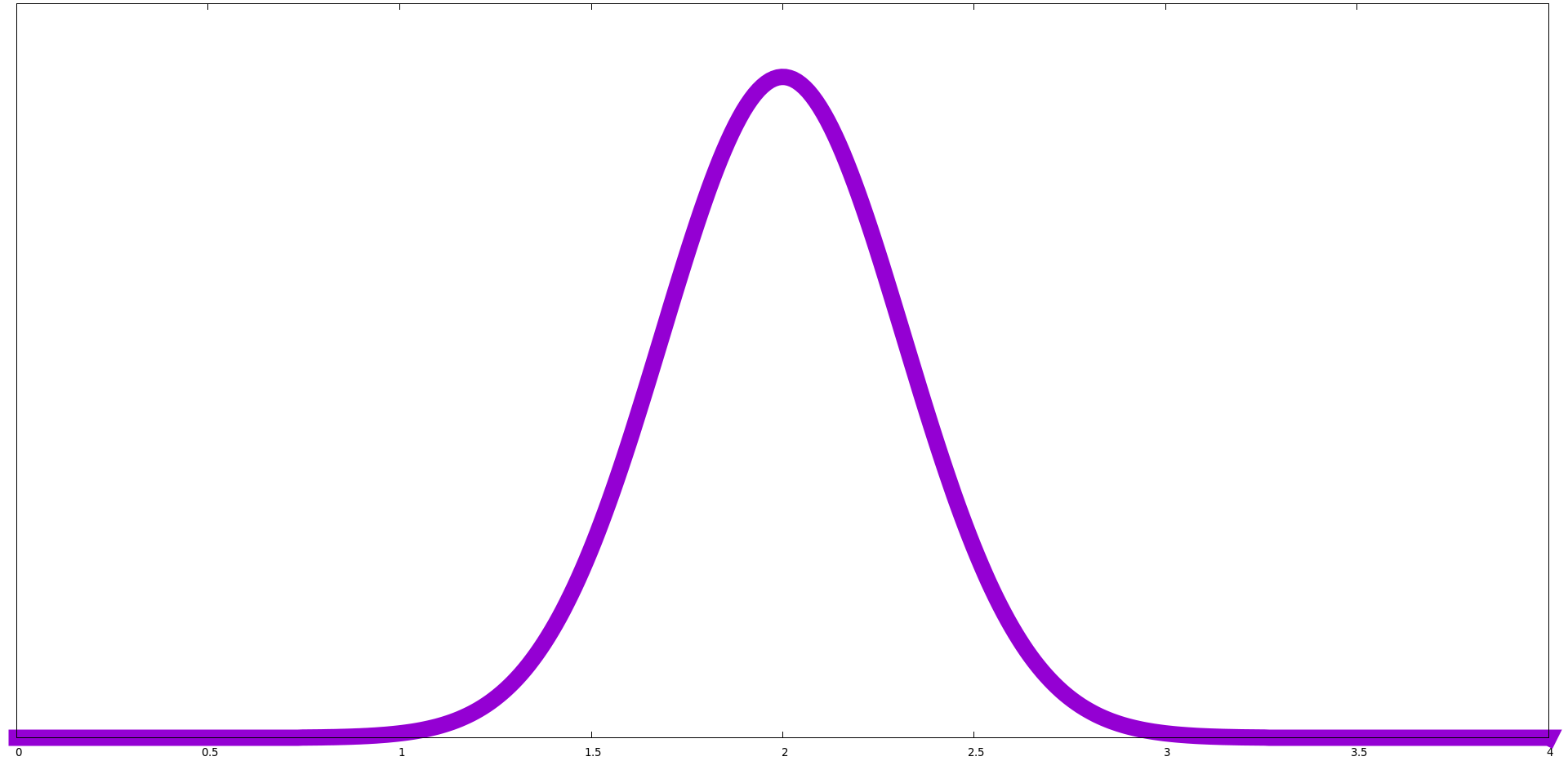 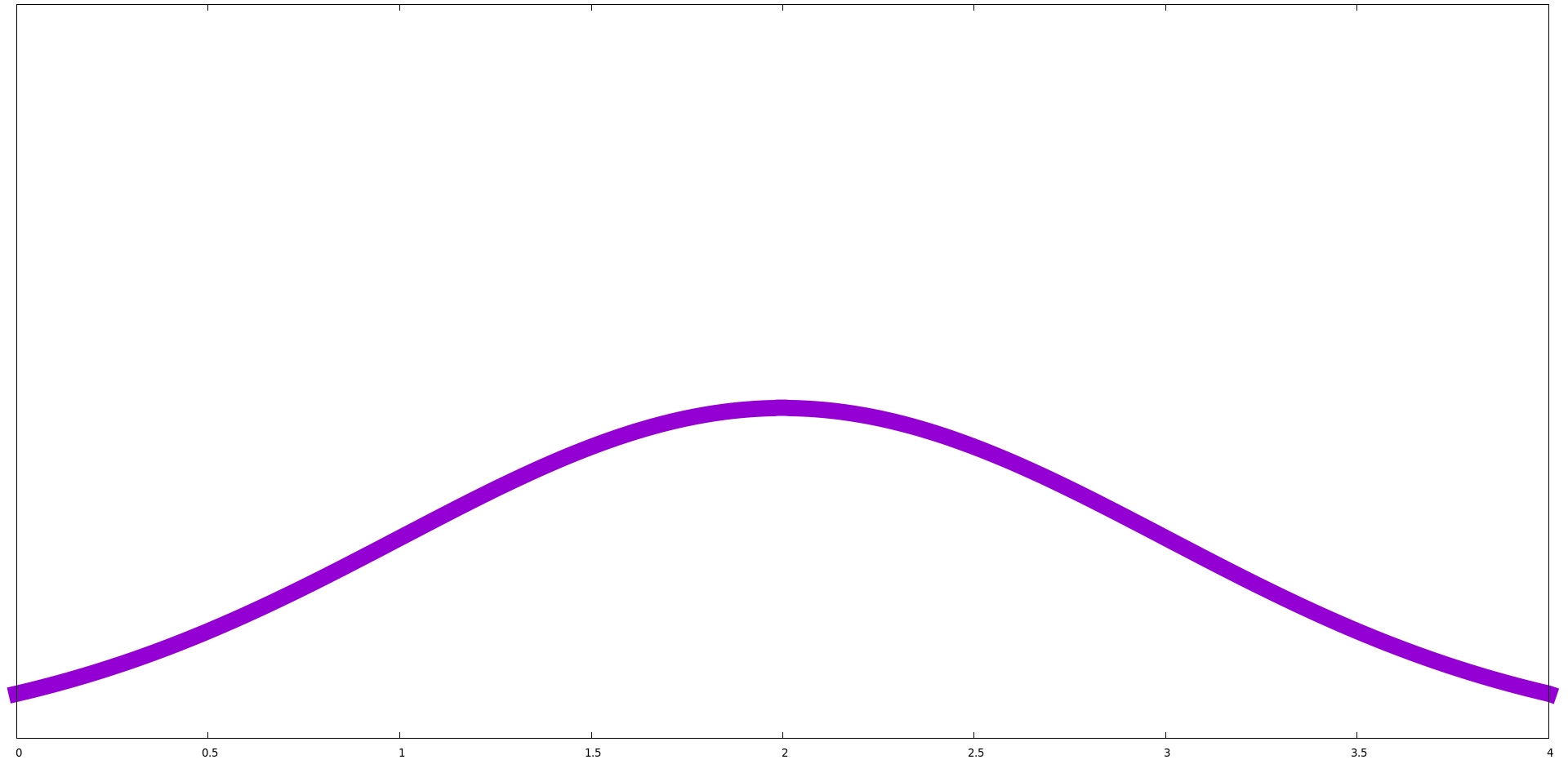 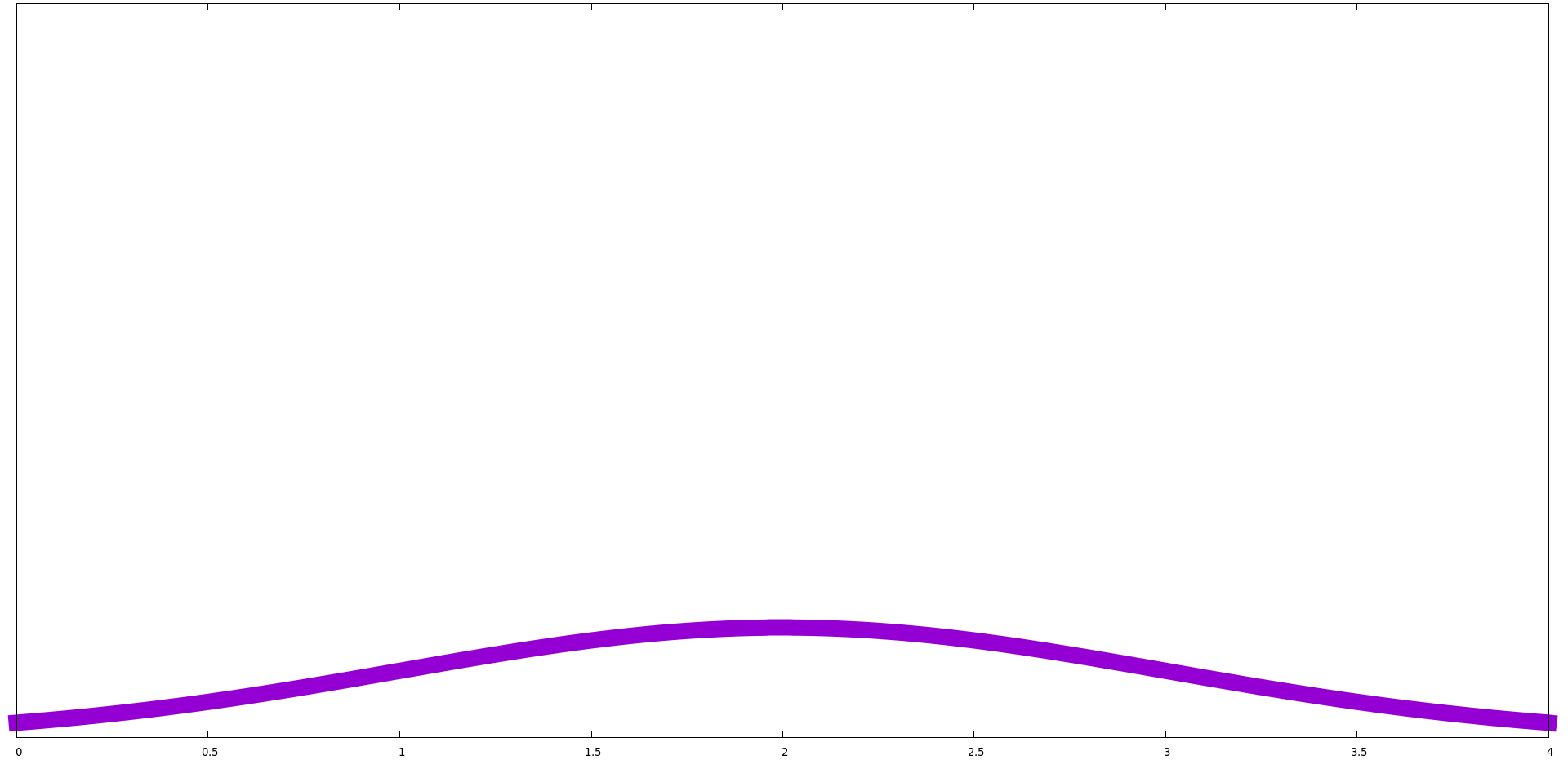 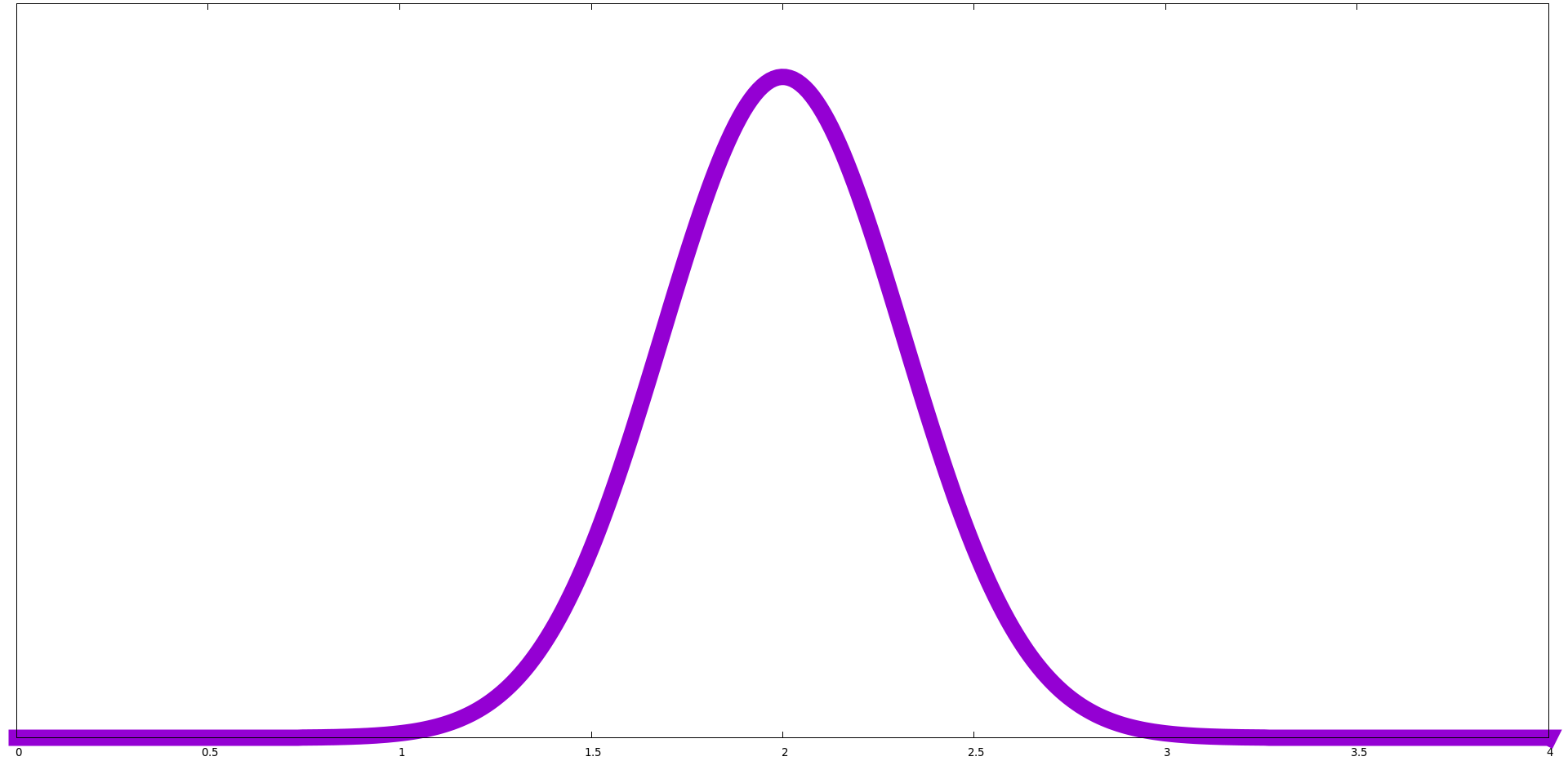 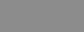 GOMEA for Brachytherapy
Better & faster than other state-of-the-art EAs
 (Luong et al., Swarm and Evolutionary .Computation, 2017)

 GPU speedup: from +/- 60 mins. to +/- 30 secs.
 (Bouter et al., in preparation)

 What about clinical quality?
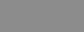 Evolutionary Intelligence in RT
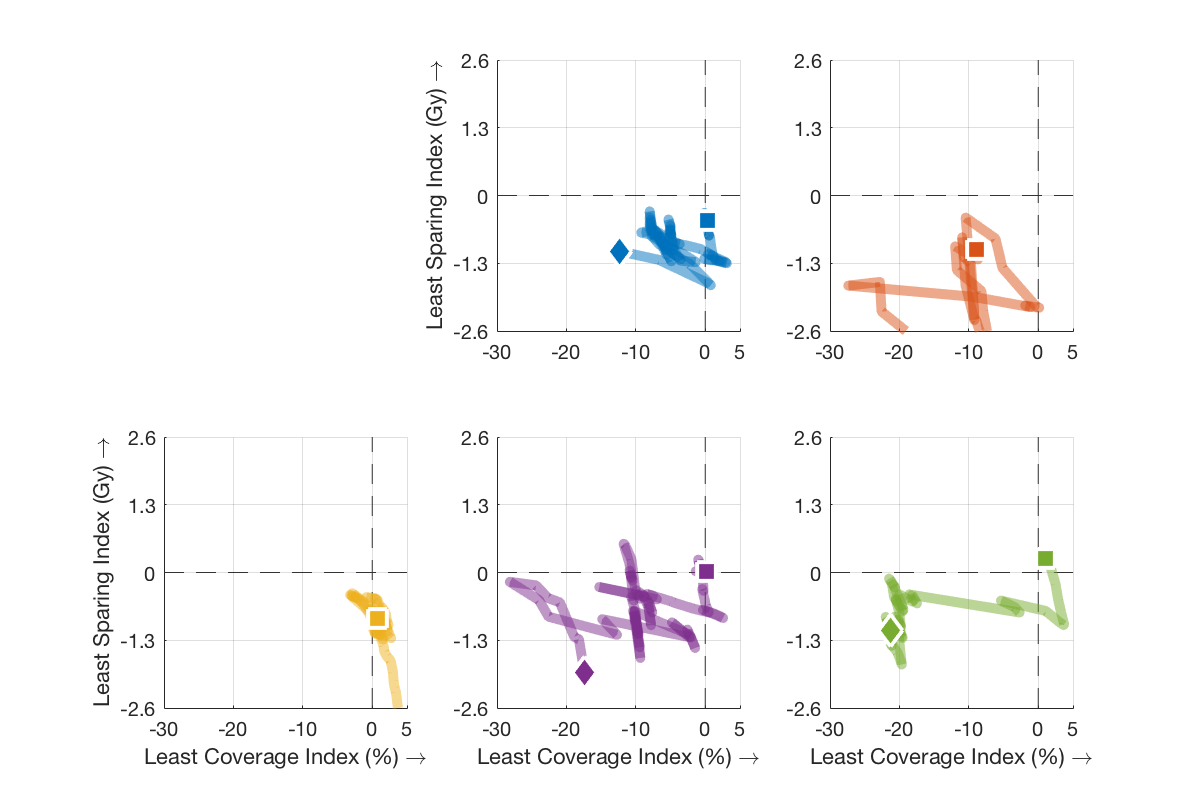 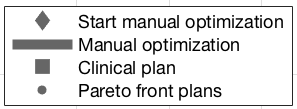 GOMEA plans
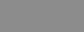 Evolutionary Intelligence in RT
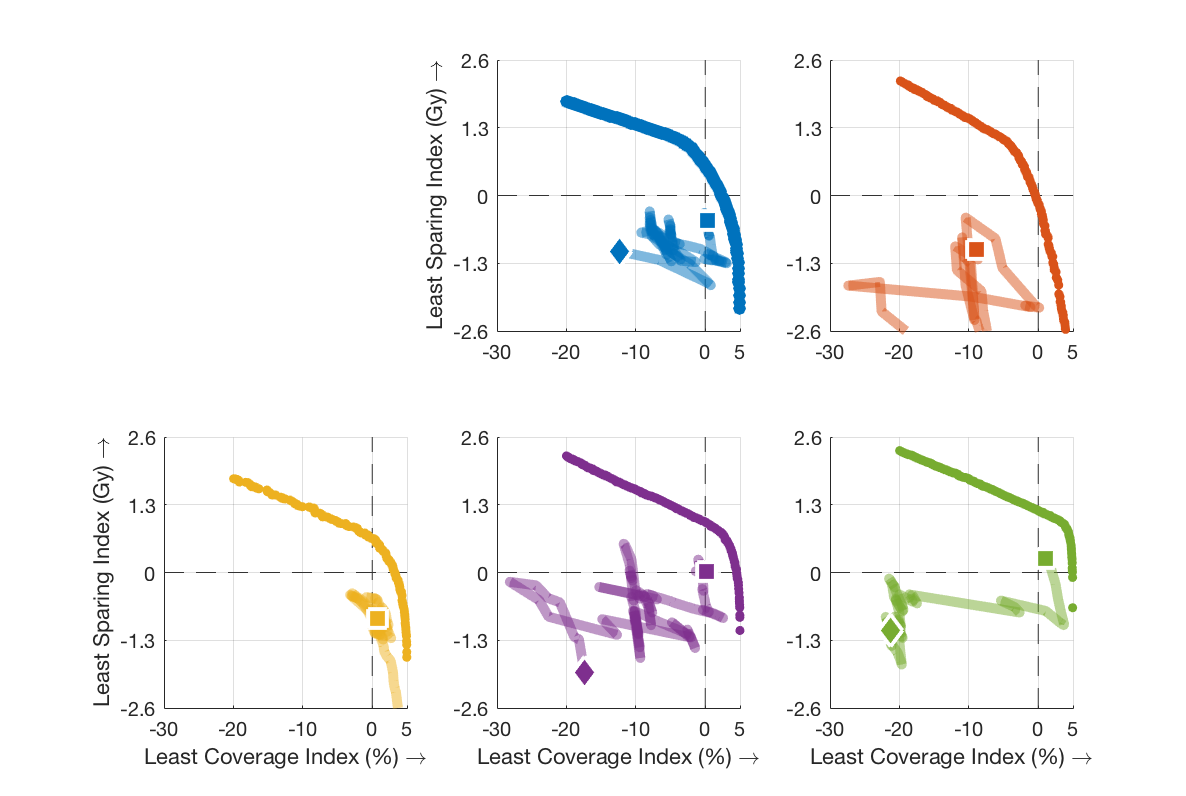 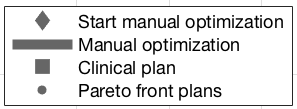 GOMEA plans
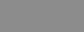 GOMEA for brachytherapy
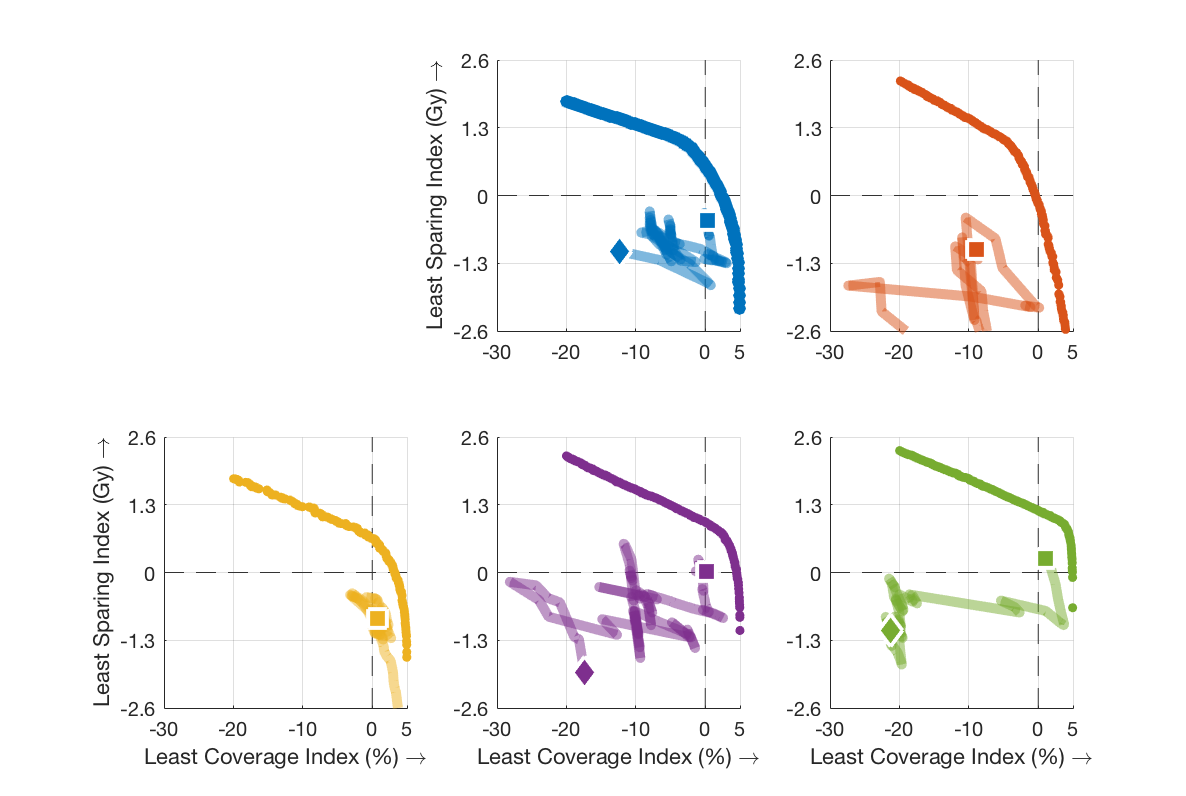 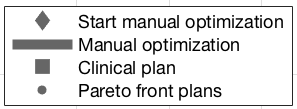 Blinded observer study at AMC: how often is a GOMEA outcome a preferred treatment plan?
?
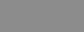 GOMEA for brachytherapy
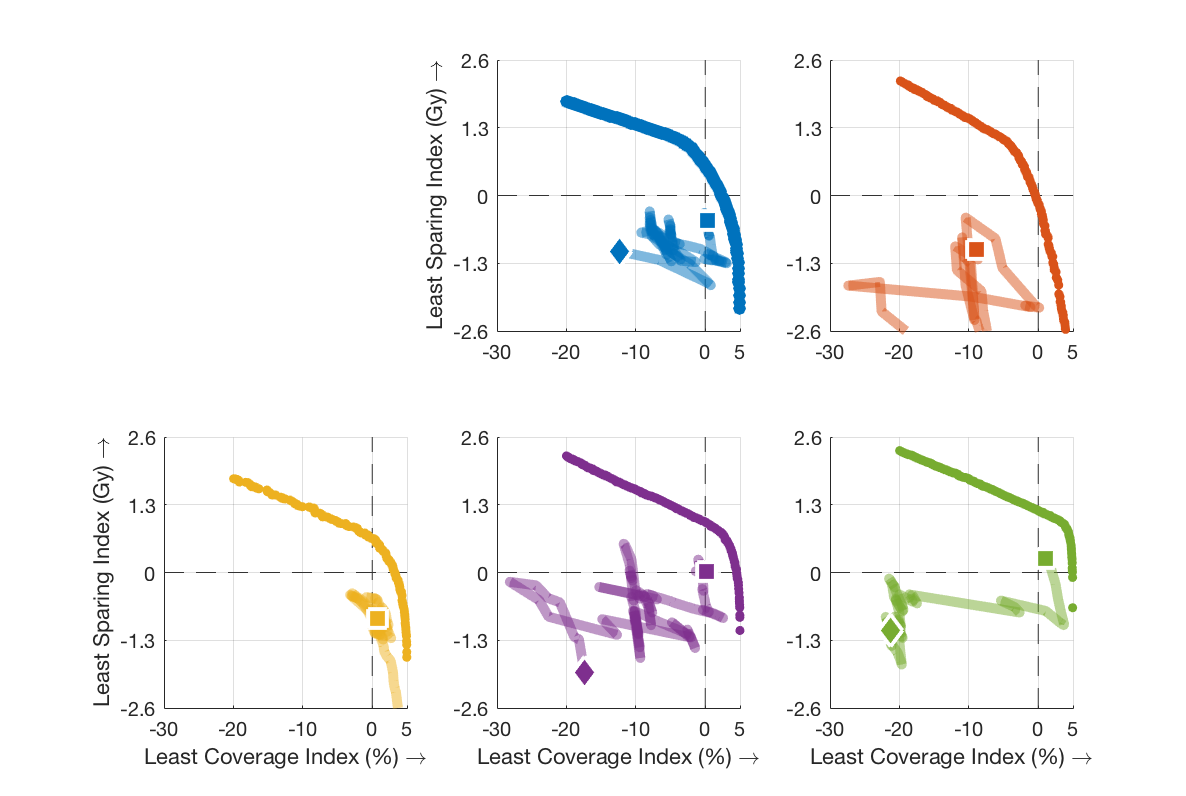 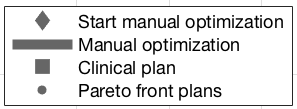 Blinded observer study at AMC: how often is a GOMEA outcome a preferred treatment plan?
> 98%
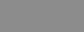 GOMEA for brachytherapy - extensions
Non-linear,.non-smooth, non-convex objectives
 Optimize directly with MO-RV-GOMEA (GPU)
 Yellow area is where all clinical aims are surpassed
10x SPEED
REAL TIME
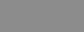 GOMEA for brachytherapy
Working on various extensions
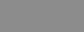 GOMEA for brachytherapy
Working on various extensions
 Including catheter configuration optimization
 (Sadowski et al., Proc. GECCO, 2017)
 (van der Meer et al., Proc. GECCO, 2018)
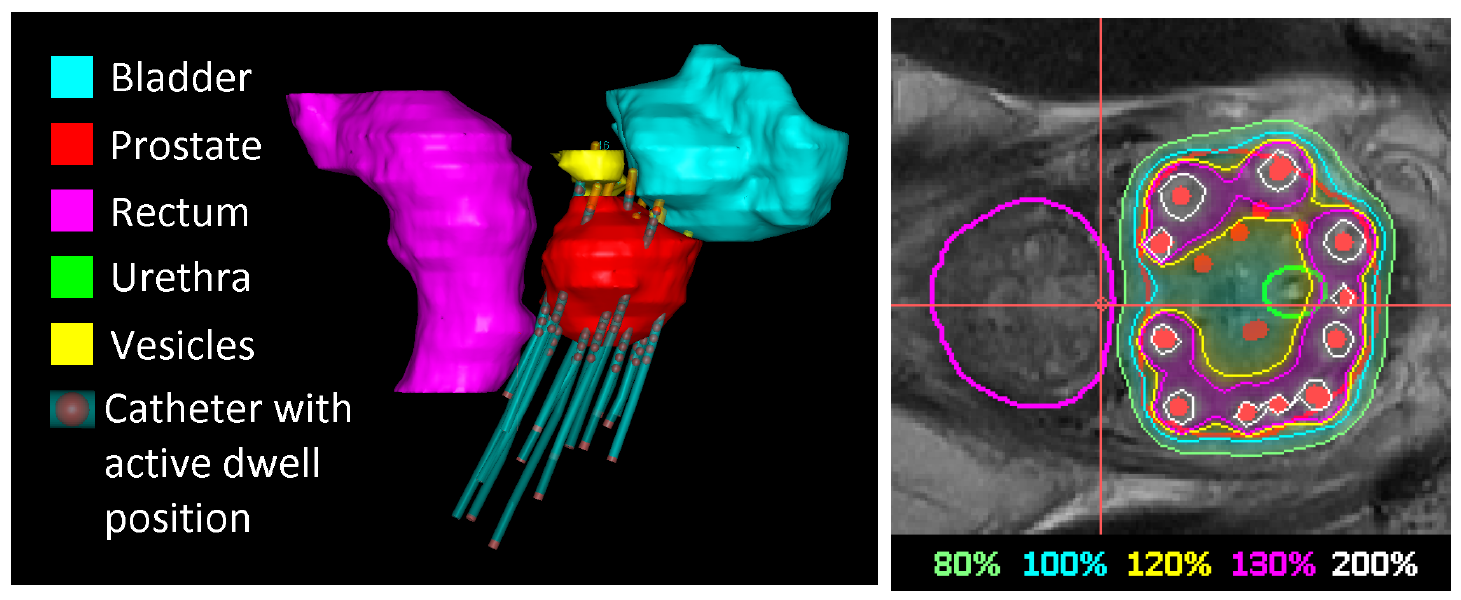 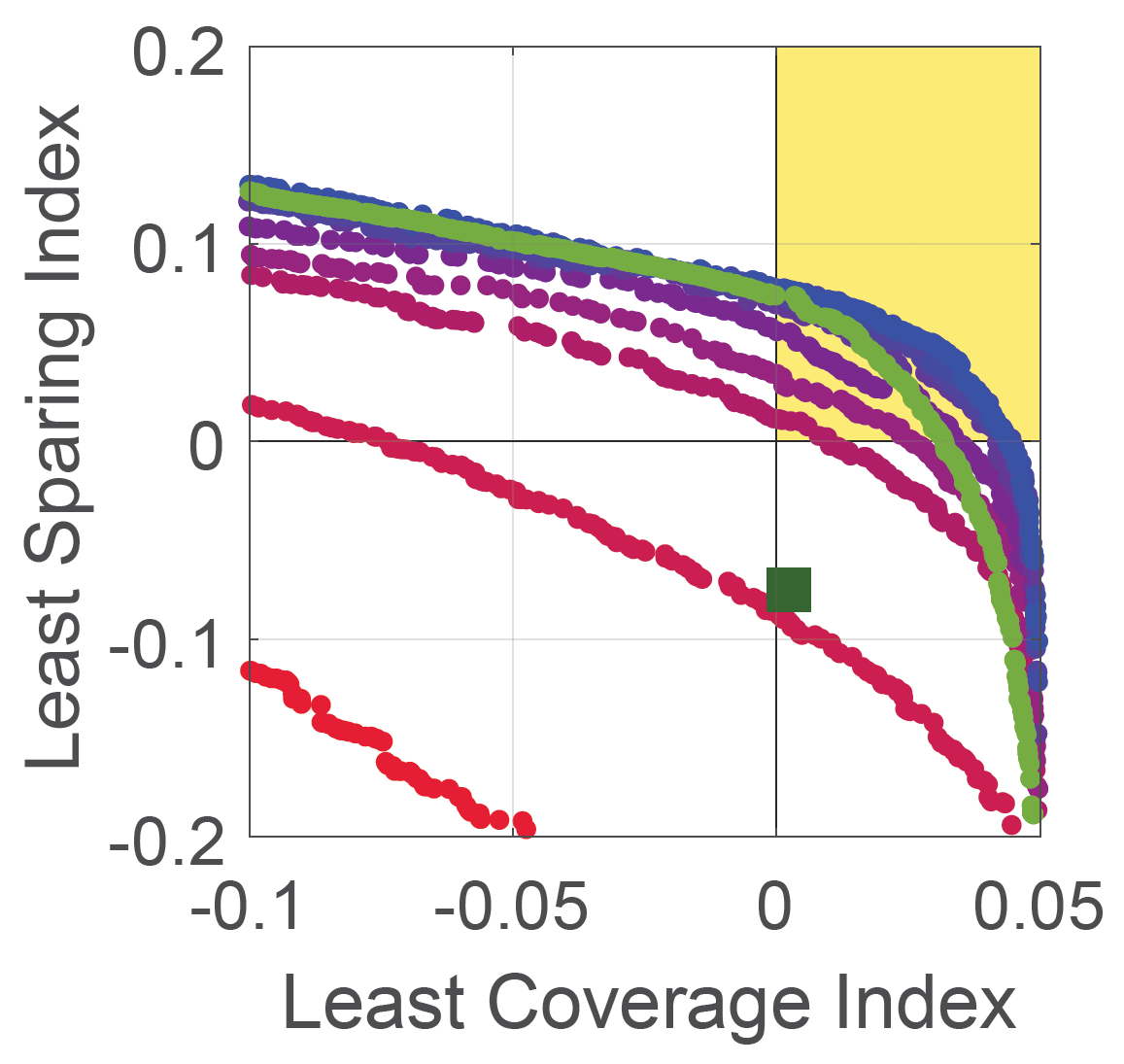 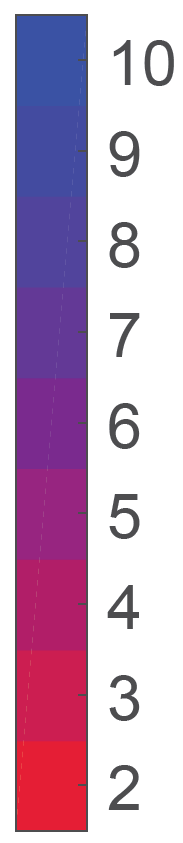 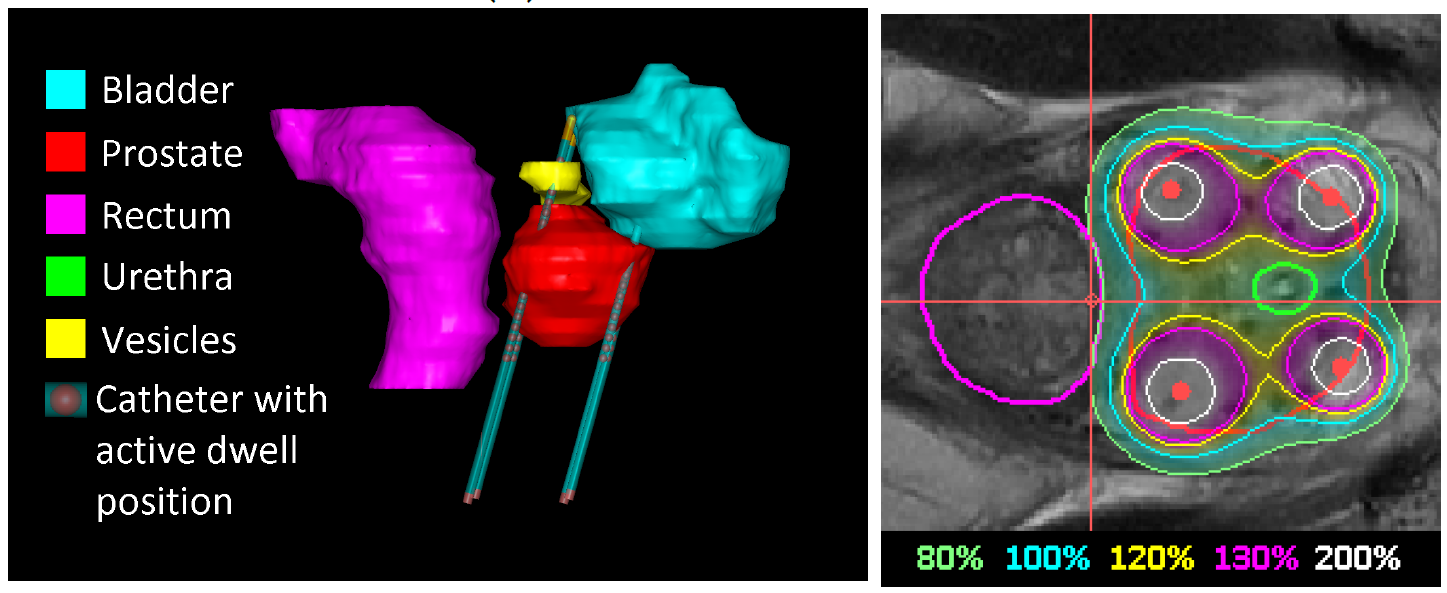 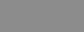 Evolutionary Intelligence in Medicine
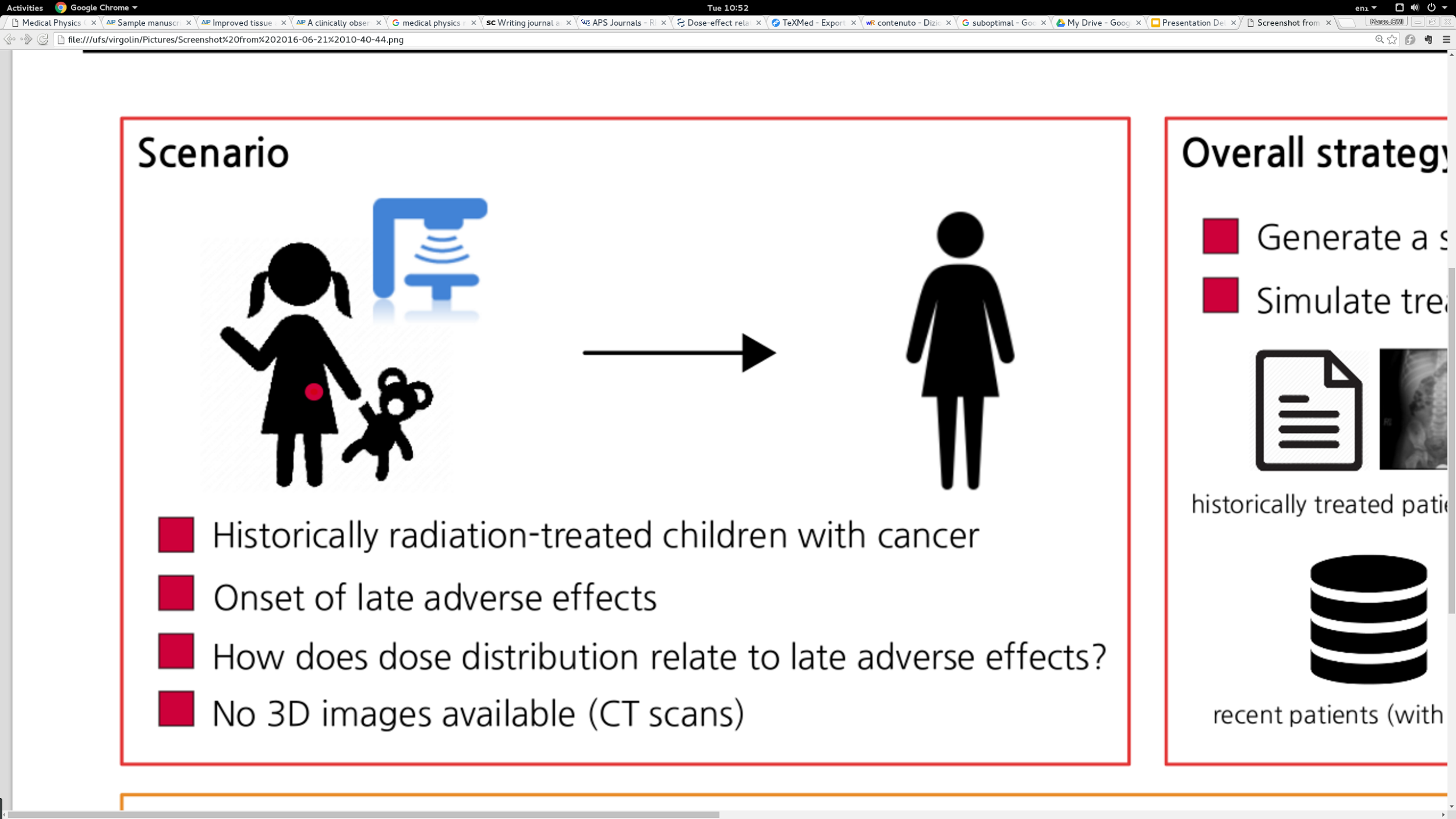 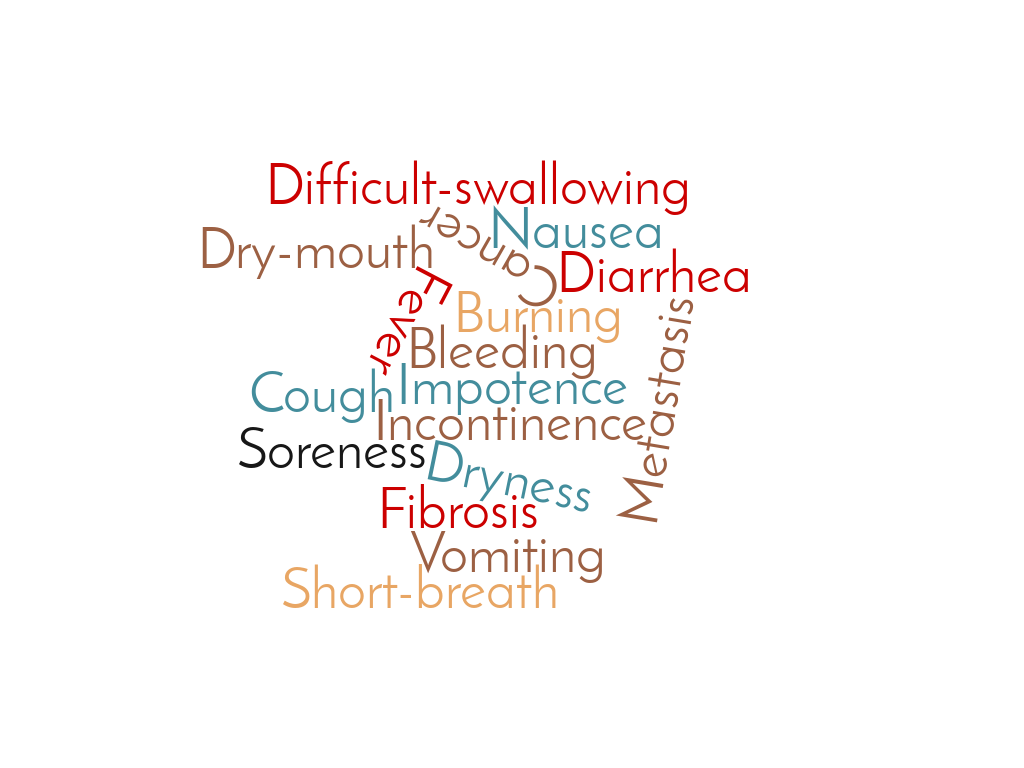 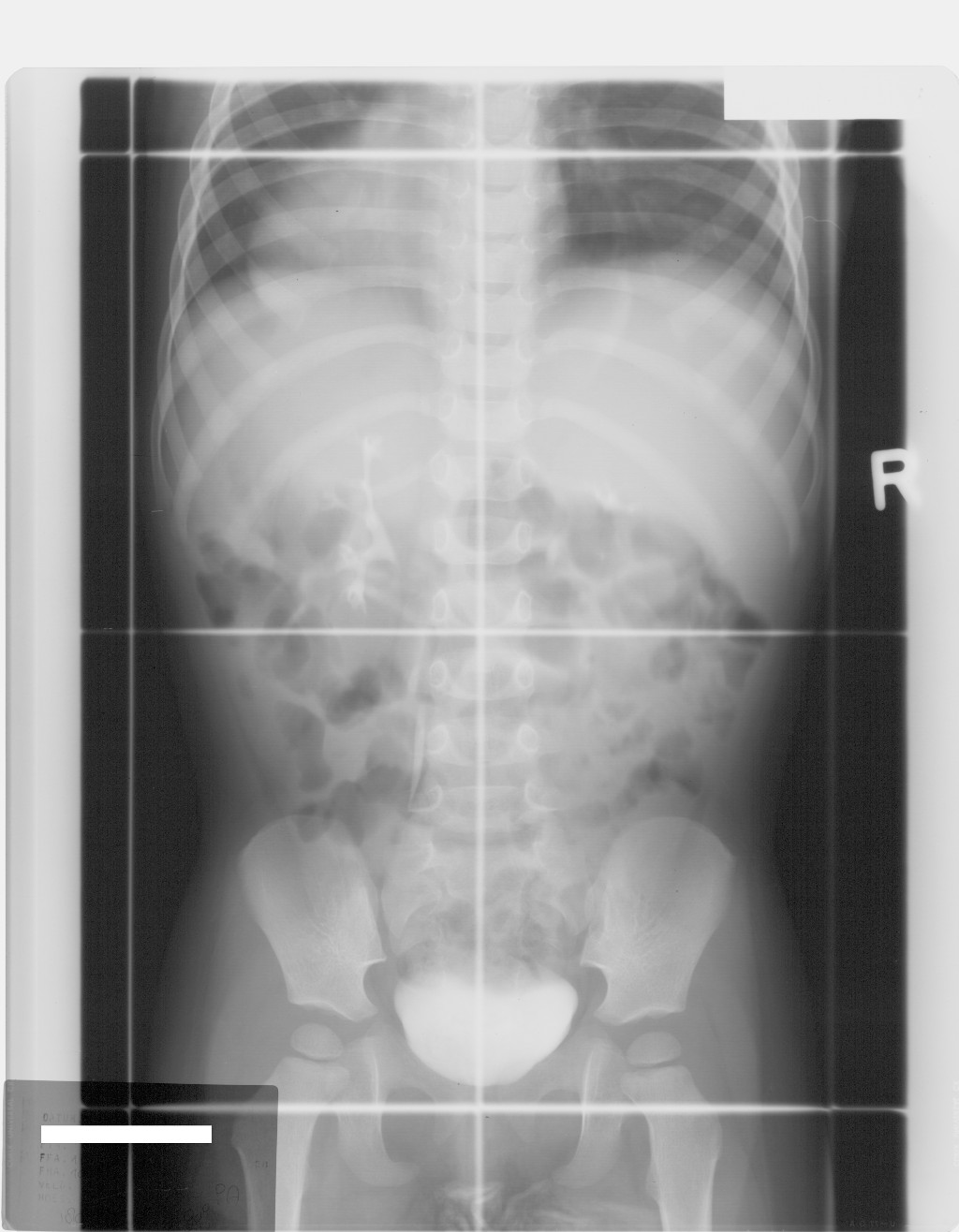 Mean liver dose: 		8 Gy
Mean spleen dose:	6 Gy
Mean heart dose: 	4 Gy
…
RelationshipDose - Late Adverse Effects
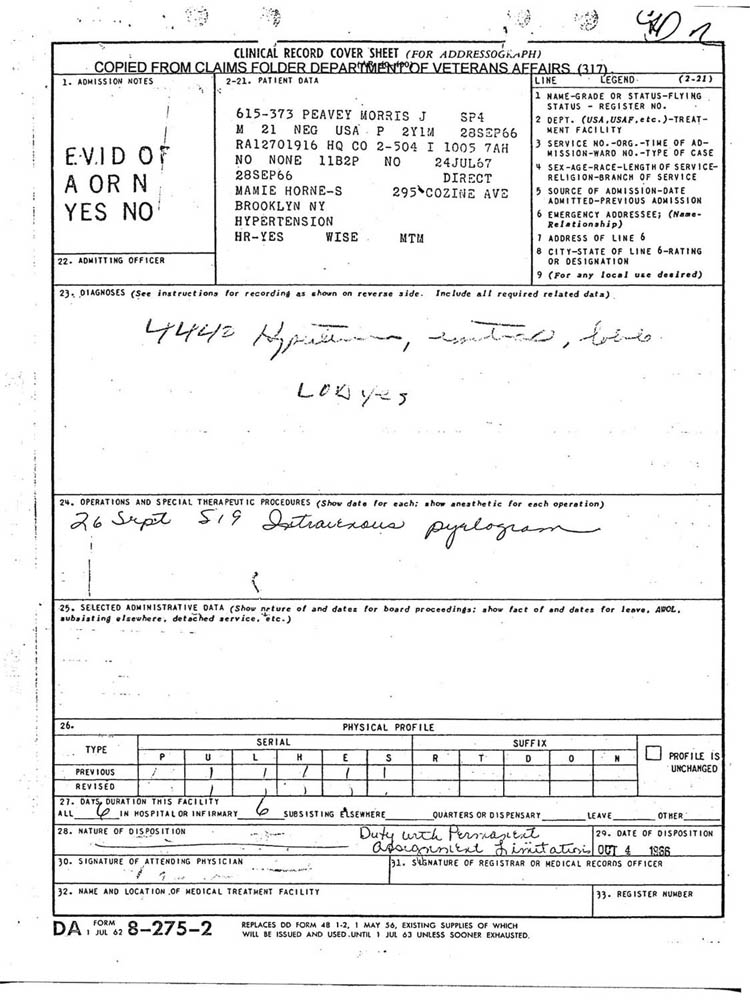 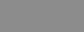 Evolutionary Intelligence in Medicine
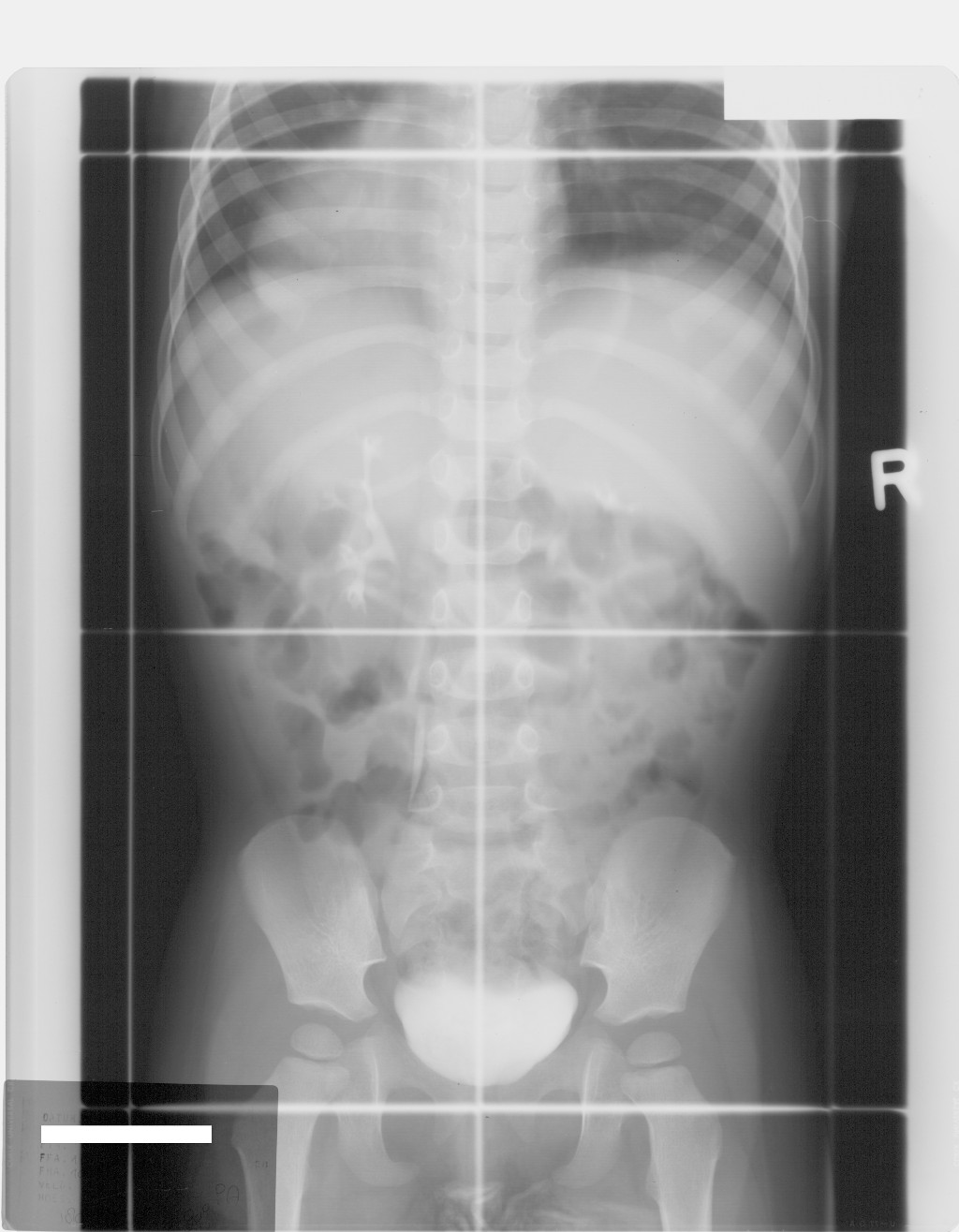 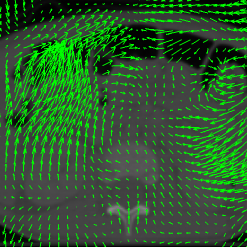 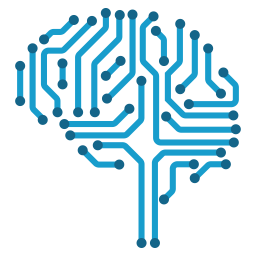 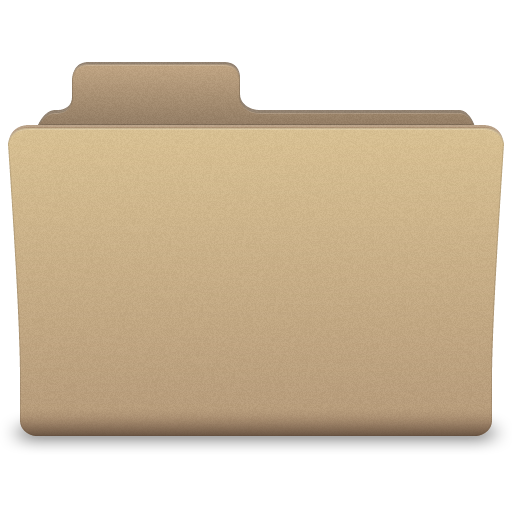 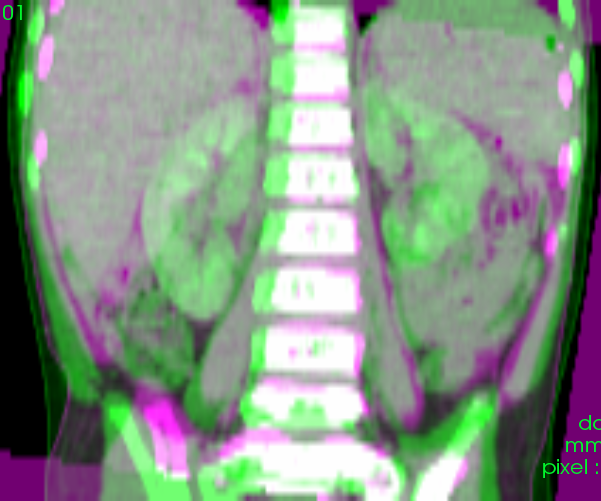 historically treated patient
adaptation step(deformable image registration)
Machine Learning similarity matcher
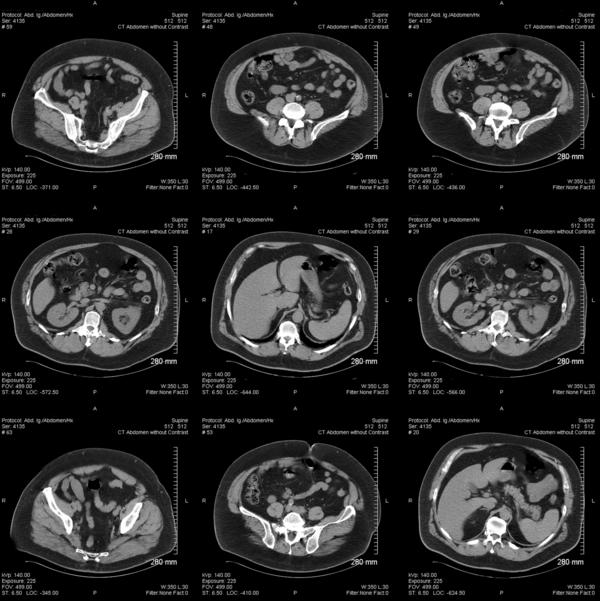 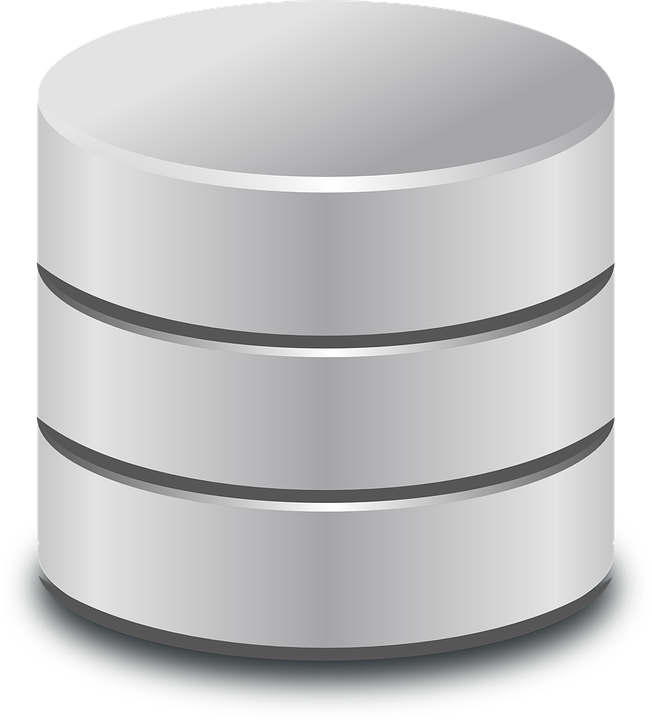 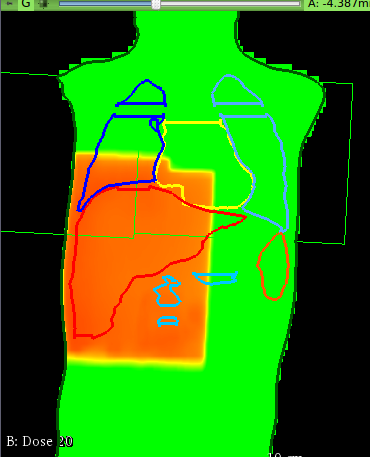 recent patient data (CTs)
treatment simulation
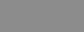 GOMEA for explainable AI
Machine-learn similarity
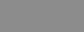 GOMEA for explainable AI
Machine-learn similarity

 Possible to learn (random forests)
 overall body similarity
 organ location
(M. Virgolin et al., Medical Physics, 2018)
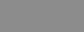 GOMEA for explainable AI
Machine-learn similarity

 Possible to learn (random forests)
 overall body similarity
 organ location
(M. Virgolin et al., Medical Physics, 2018)


 Difficult to interpret learned model
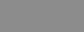 GOMEA for explainable AI
Use GOMEA-based Genetic Programming to
  enhance features with non-linear combinations,
  and/or directly learn similarity function
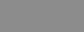 GOMEA for explainable AI
Use GOMEA-based Genetic Programming to
  enhance features with non-linear combinations,
  and/or directly learn similarity function
 Get more insight into features / relation



 (M. Virgolin et al., Proc. GECCO, 2018)

 More powerful than standard GP when looking for .small, interpretable features
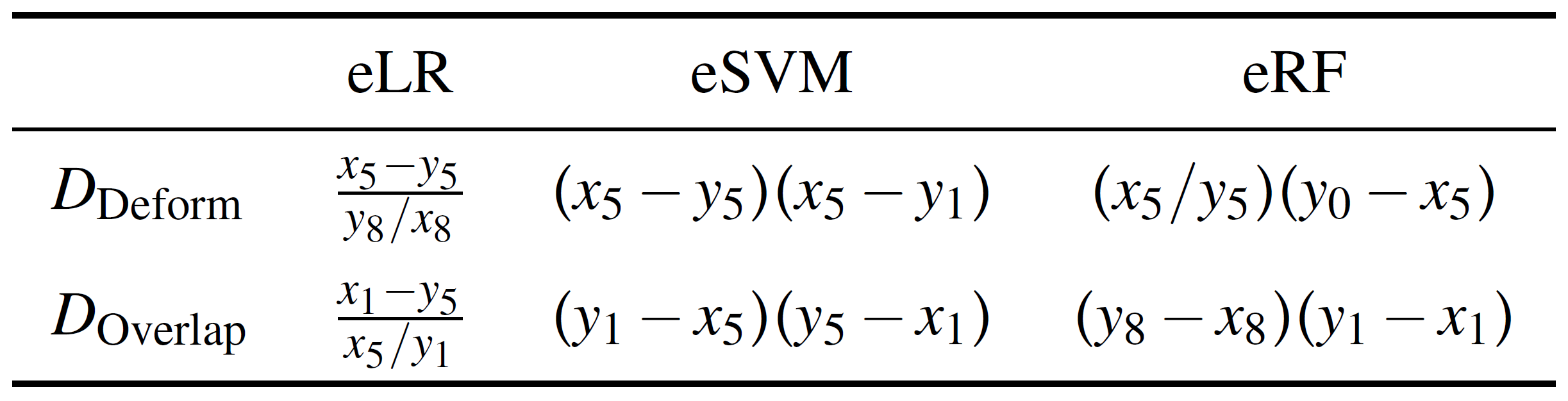 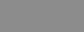 GOMEA for robot buddies
Robot buddies for childhood
 cancer patients
 Reduce stress, improve
 quality of life
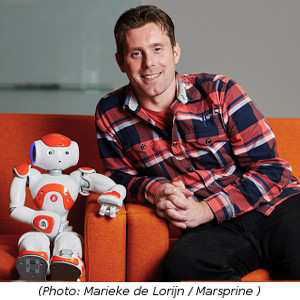 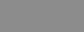 GOMEA for robot buddies
Robot buddies for childhood
 cancer patients
 Reduce stress, improve
 quality of life
 Use/advance EML for emotion recognition
 Deep-Learning-hyperparameter
 optimization (Bayesian
 optimization – GOMEA combo)
 (Rincon and Bosman, in preparation)
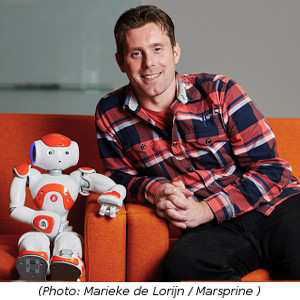 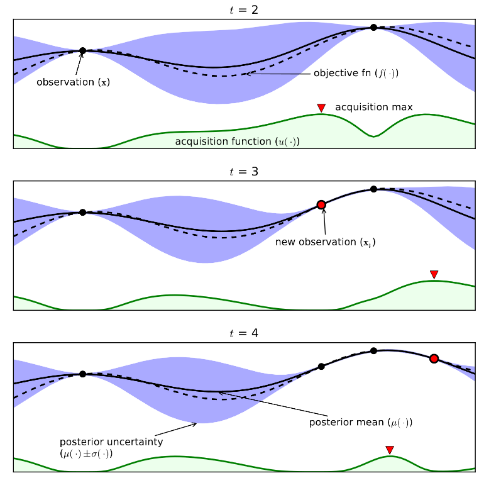 (Image from Shariari et al, 2016)
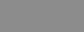 GOMEA for Medical Image Segmentation
FEDMix: Fusible Evolutionary Deep Neural Network
.Mixture Learning from Distributed Data for Robust
.Medical Image Analysis (started September 2018)
Integrates evolutionary algorithms and deep learning
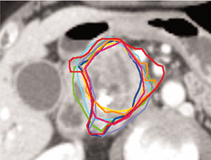 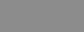 GOMEA for Medical Image Registration
Deform medical image to look like another image
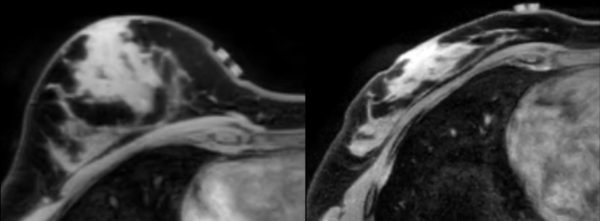 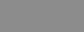 GOMEA for Medical Image Registration
MODIR: Multi-Objective Deformable Image .Registration (to start January 2019)
 Multi-objective Evolutionary algorithms,
 Biomechanical Modeling,
 Deep Learning
 User-friendly software design
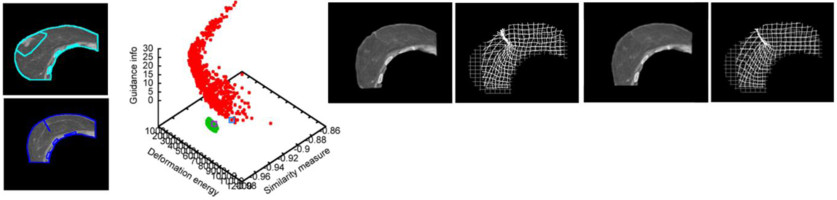 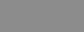 GOMEA for Medical Image Registration
Final solution selection insightful & easy
 (Pirpinia et al., Journal of Medical Imaging)
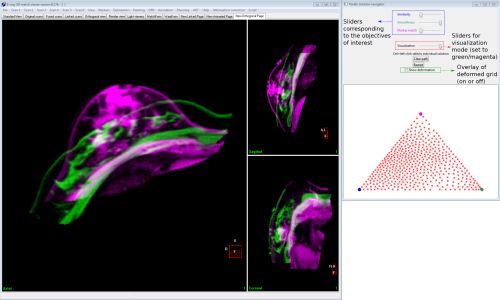 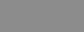 Conclusions
GOMEA is a versatile, state-of-the-art, family of +(linkage-)model-based evolutionary algorithms
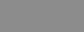 Conclusions
GOMEA is a versatile, state-of-the-art, family of +(linkage-)model-based evolutionary algorithms
 GOMEA family is expanding rapidly
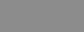 Conclusions
GOMEA is a versatile, state-of-the-art, family of +(linkage-)model-based evolutionary algorithms
 GOMEA family is expanding rapidly
 Binary, Integer, Permutation, Real-Valued, Mixed-Integer, +GP, SO, MO, …
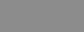 Conclusions
GOMEA is a versatile, state-of-the-art, family of +(linkage-)model-based evolutionary algorithms
 GOMEA family is expanding rapidly
 Binary, Integer, Permutation, Real-Valued, Mixed-Integer, +GP, SO, MO, …
 Also used in / tailored to real world
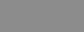 Conclusions
GOMEA is a versatile, state-of-the-art, family of +(linkage-)model-based evolutionary algorithms
 GOMEA family is expanding rapidly
 Binary, Integer, Permutation, Real-Valued, Mixed-Integer, +GP, SO, MO, …
 Also used in / tailored to real world
 Real real-world applications in medicine
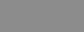 Conclusions
GOMEA is a versatile, state-of-the-art, family of +(linkage-)model-based evolutionary algorithms
 GOMEA family is expanding rapidly
 Binary, Integer, Permutation, Real-Valued, Mixed-Integer, +GP, SO, MO, …
 Also used in / tailored to real world
 Real real-world applications in medicine
 Real-world flavored uses in energy (not shown today)
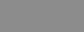 Source Code & Vacancies
Various source code is freely available online!
 Download, play, publish, cite, and let us know!
http://homepages.cwi.nl/~bosman
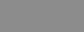 Thanks
PhD Students & Postdocs
Kelly van Bindsbergen, Anton Bouter, Arkadiy Dushatskiy, Hoang Luong, Stef Maree, Marjolein van der Meer, Kalia Orphanou, Kleopatra Pirpinia, Alejandro Rincon, Krzysztof Sadowski, Marco Virgolin, Ziyuan Wang
 Senior Researchers
Tanja Alderliesten, Arjan Bel, Irma van Dijk, Marcel van Herk, Koen Hindriks, Martha Grootenhuis, Hans Merks, Mark Neerincx, Cécile Ronckers, Jan-Jakob Sonke, Dirk Thierens, Cees Witteveen
 Support-, Industry-, Consultant-, Medical Staff
Brian Balgobind, Danique Barten, Karel Hinnen, Rob van der Laarse, Claudette Loo, Yury Niatsetski, Kees Koedooder, Christiaan Meijer, Adriënne Mendrik, Rob van Os, Bradley Pieters, Coen Rasch, Joost Schillings, Astrid Scholten, Bob van Veelen, Henrike Westerveld, Niek van Wieringen, Jan Wiersma, Gonneke Winter-Warnars
 Academic Institute Partners
Amsterdam UMC, Delft University of Technology, NKI, PMC, Utrecht University